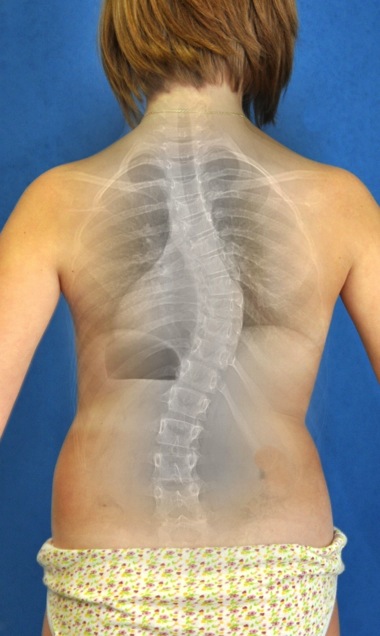 Scoliosis
Prýmek M., Repko M., Filipovič M., Leznar M.
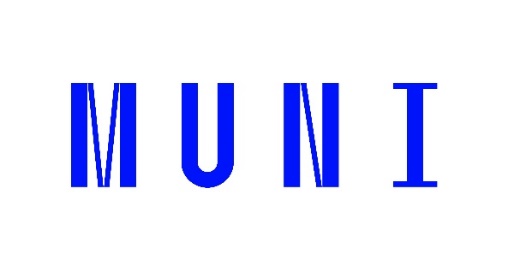 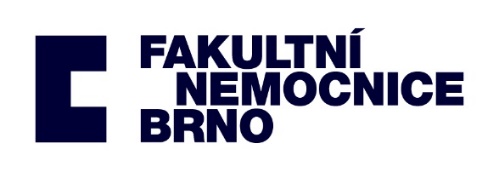 Ortopedická klinika LF MU a FN Brno
Scoliosis = 3 D deformity
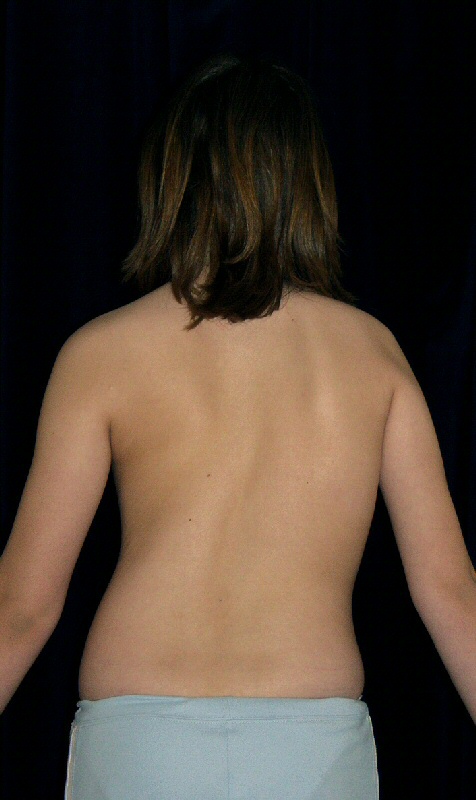 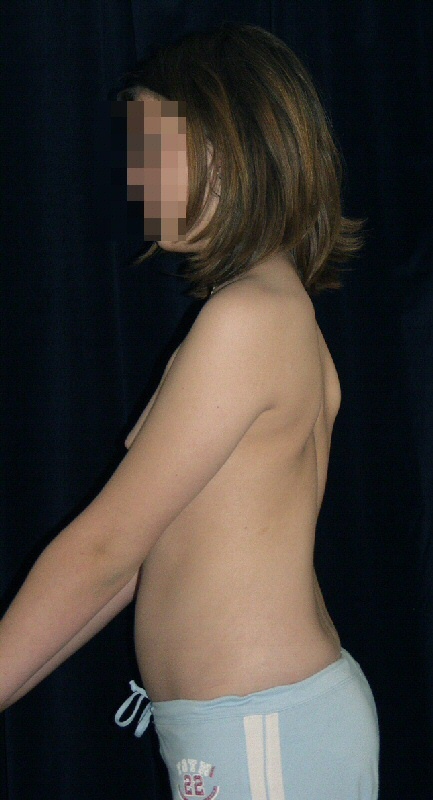 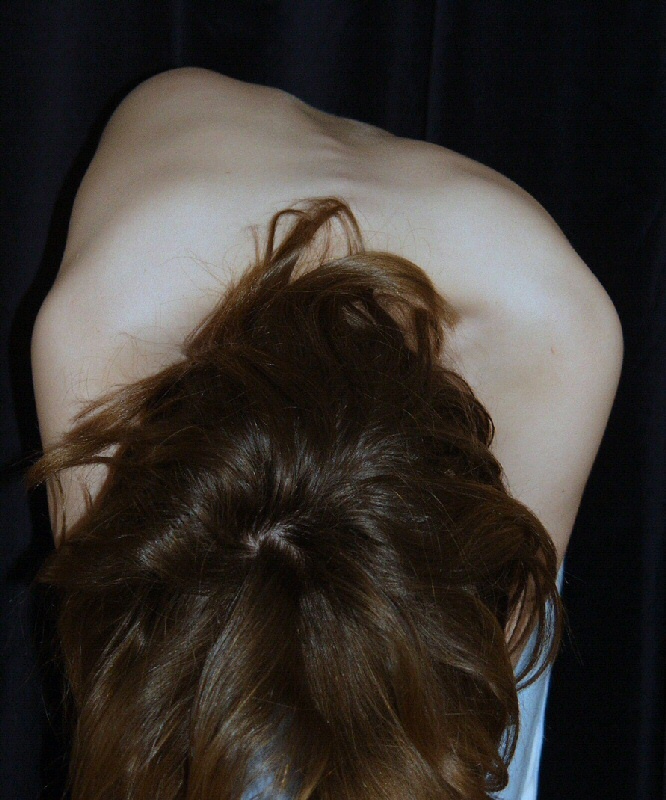 Frontální rovina
Sagitální rovina
Axiální rovina
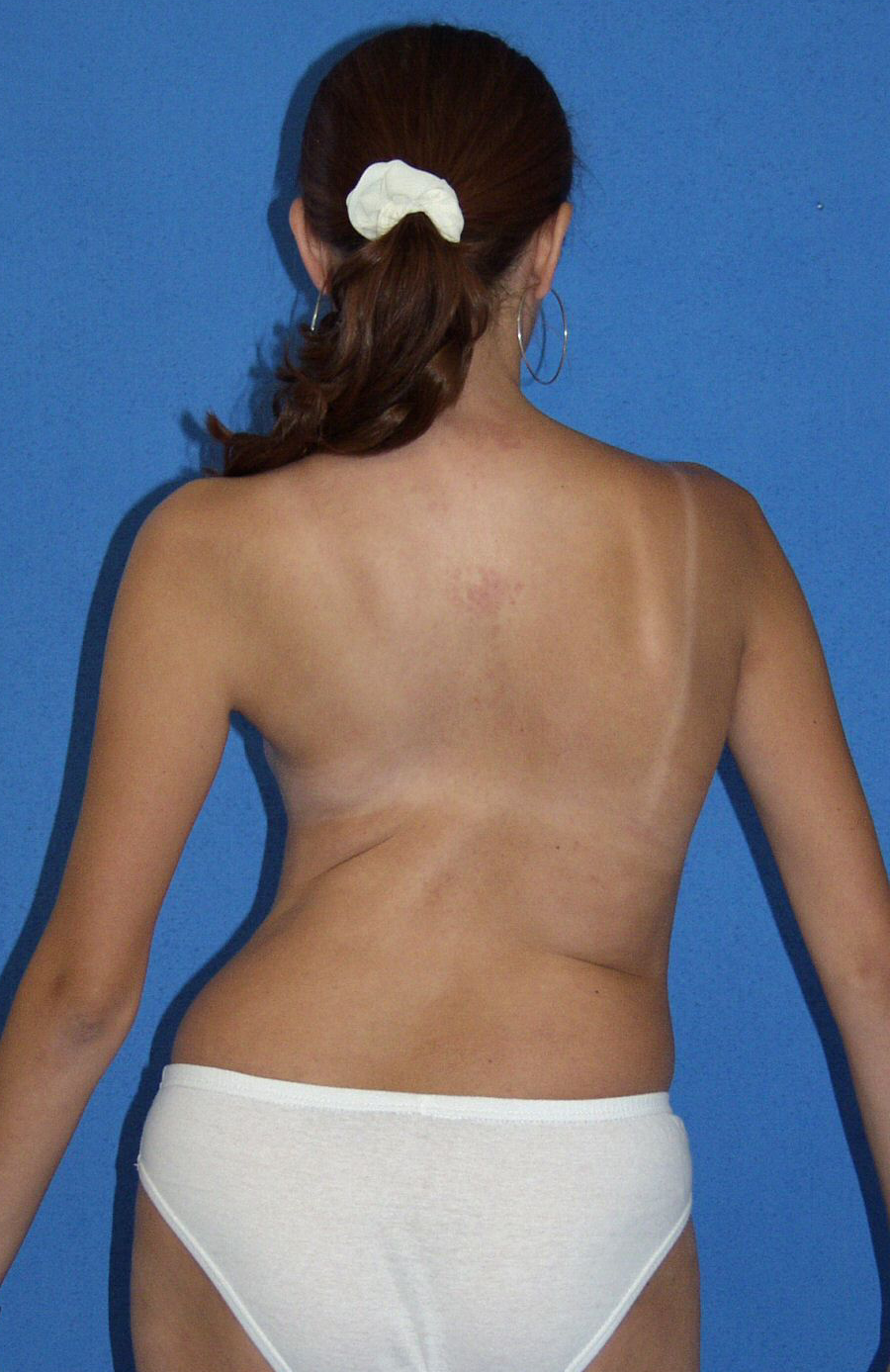 Shoulder height disbalance
Gibbus – paravertebral prominence
Waist asymetry
Trunk decompensation  - frontal plane , C7 plumb line
Bending forward!
= Adams test
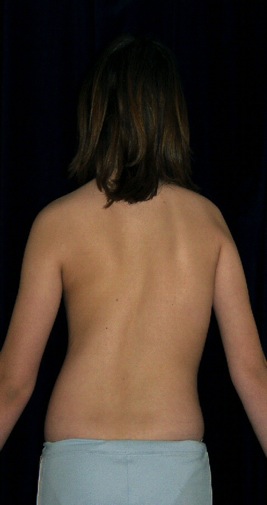 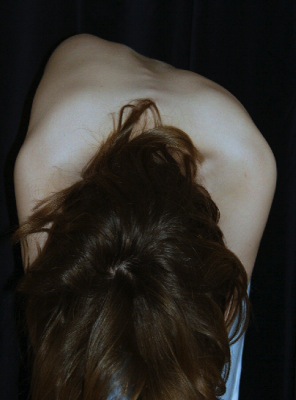 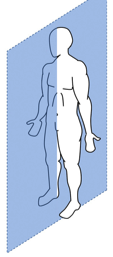 SAGITTAL aspect
HYPOkyphosis
HYPERkyphosis
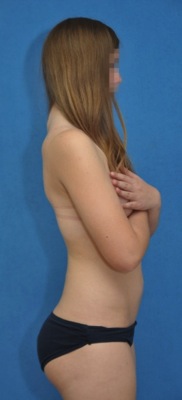 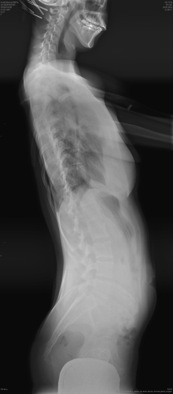 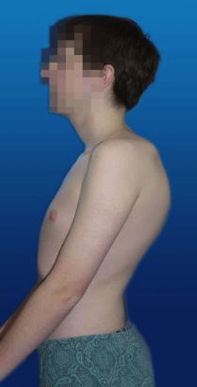 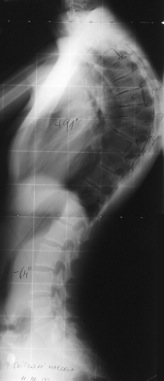 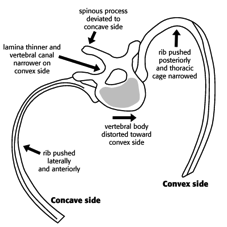 TRANSVERSE aspect
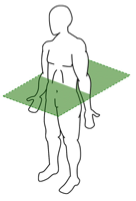 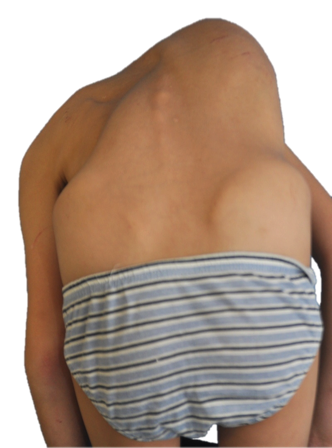 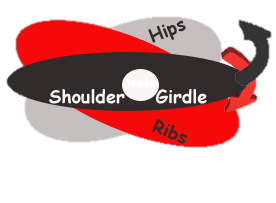 Scoliotic patient 
EVALUATION
Scoliometer
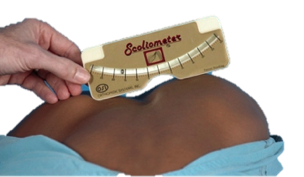 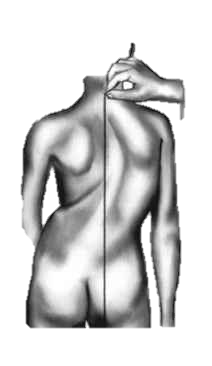 Plumb line
Adam‘s test
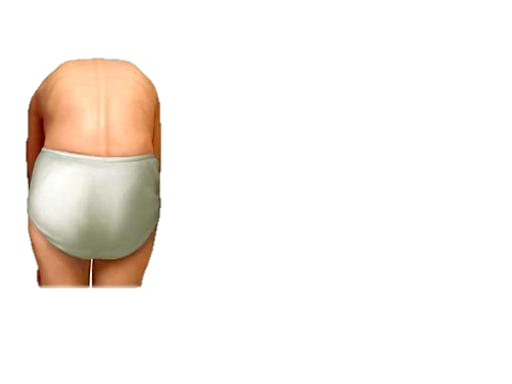 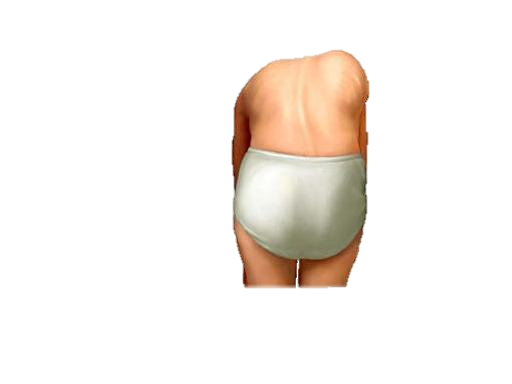 normal
scoliosis
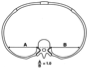 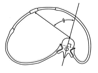 X-RAY
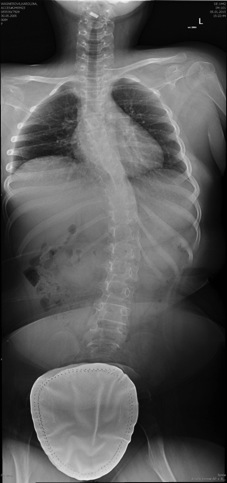 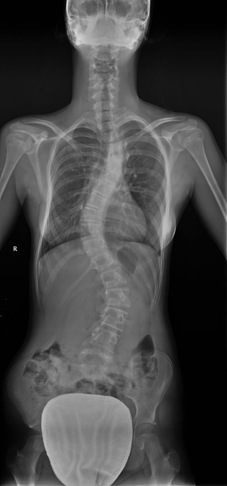 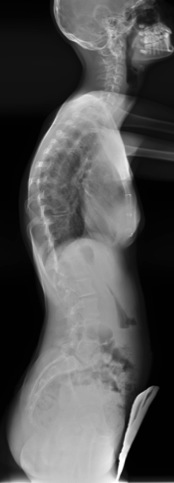 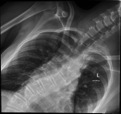 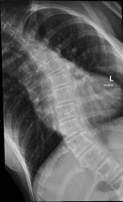 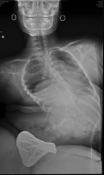 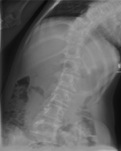 bending
AP
lateral
traction
COBB‘s angle
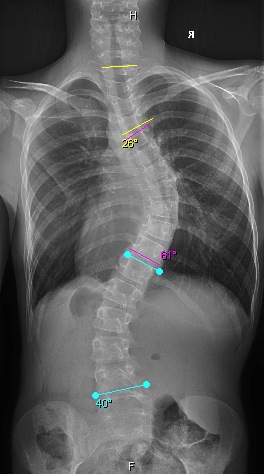 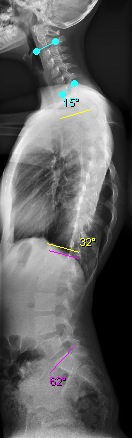 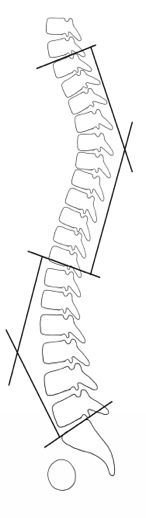 Descriptive terminology
Apical vertebra
End vertebraKoncový ratel
Neutral vertebra
CSVL 
Stabile vertebra
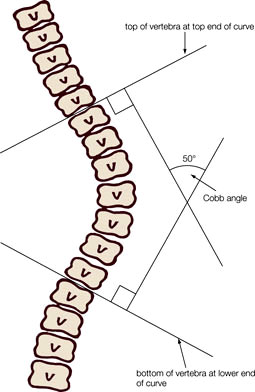 Therapeutic scheme
COBB
surgery
observe
Brace
0-20°
20-40°
>40°
Physiotherapy
Natural evolition of untreated juvenile idiopathic scoliosis
10+5
12+7
14+3
16+5
29+4
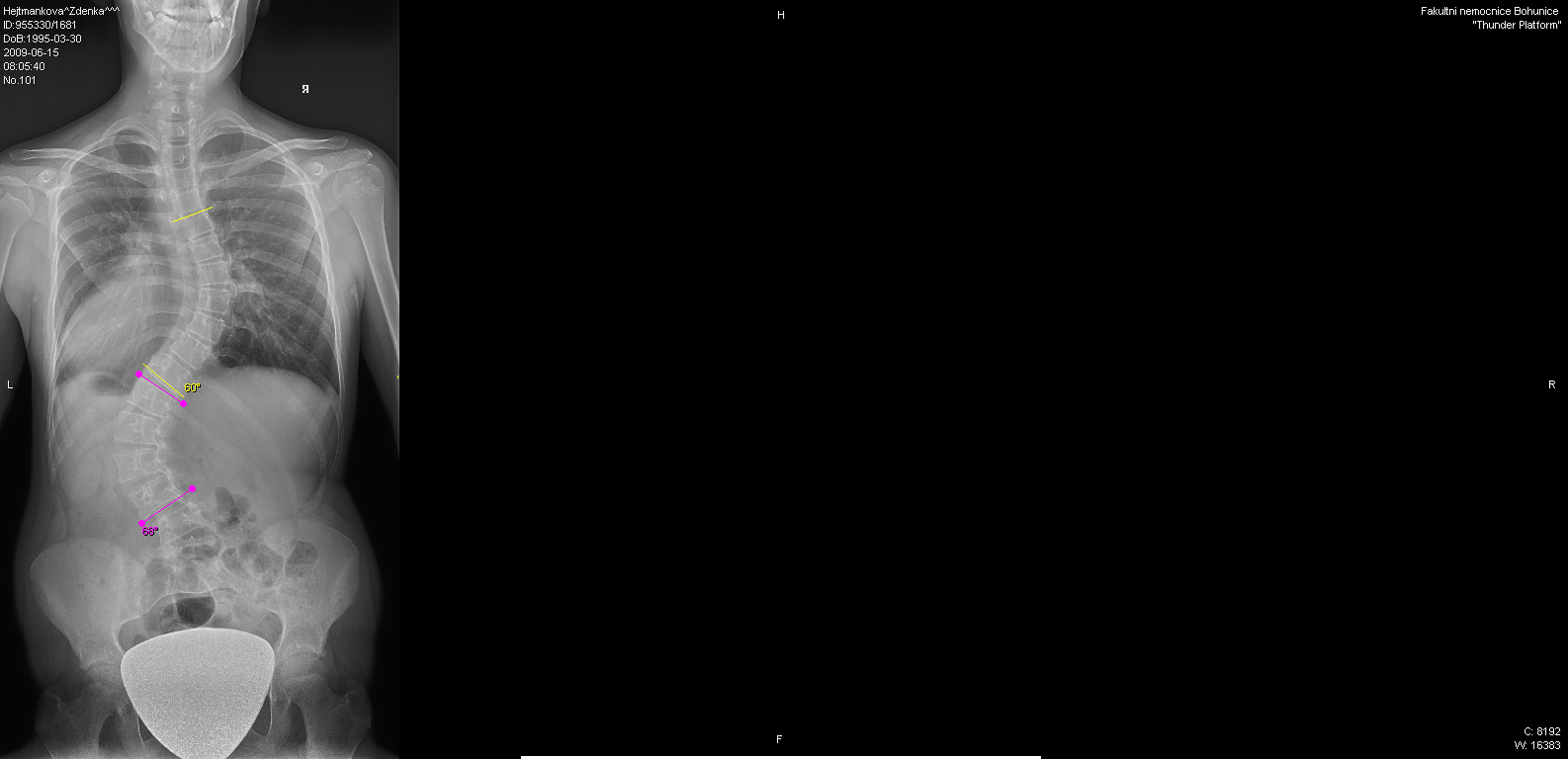 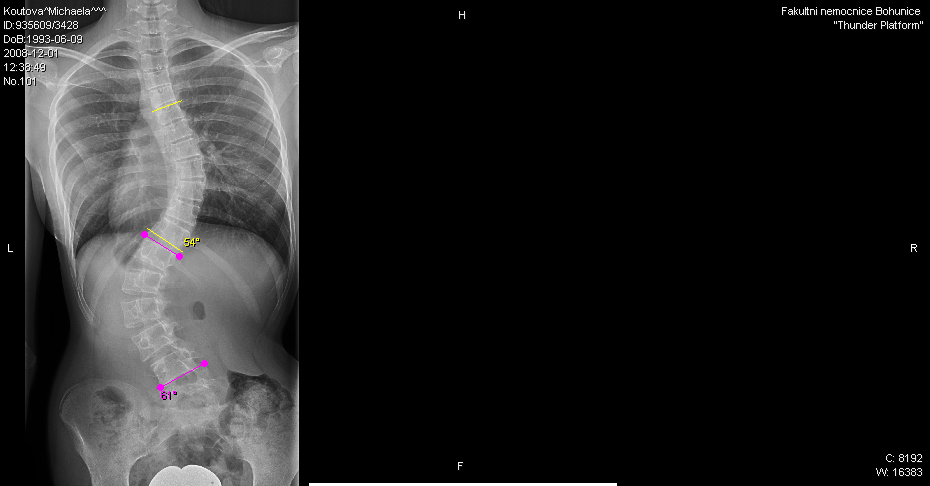 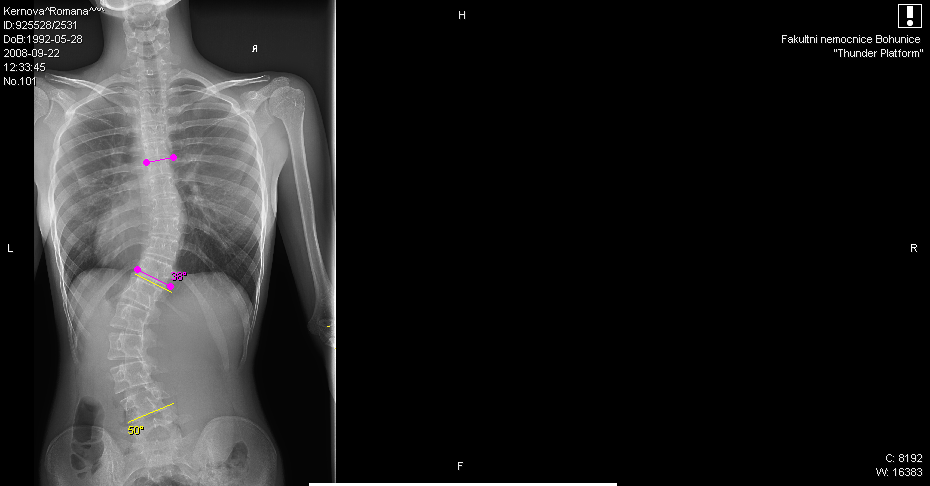 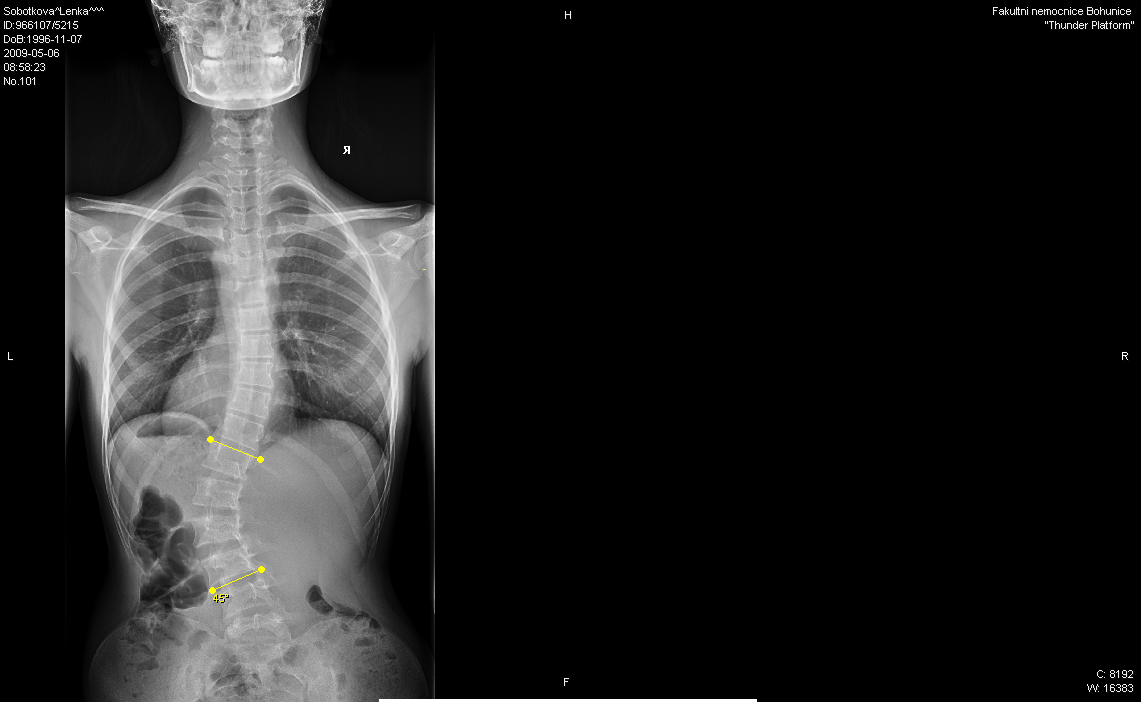 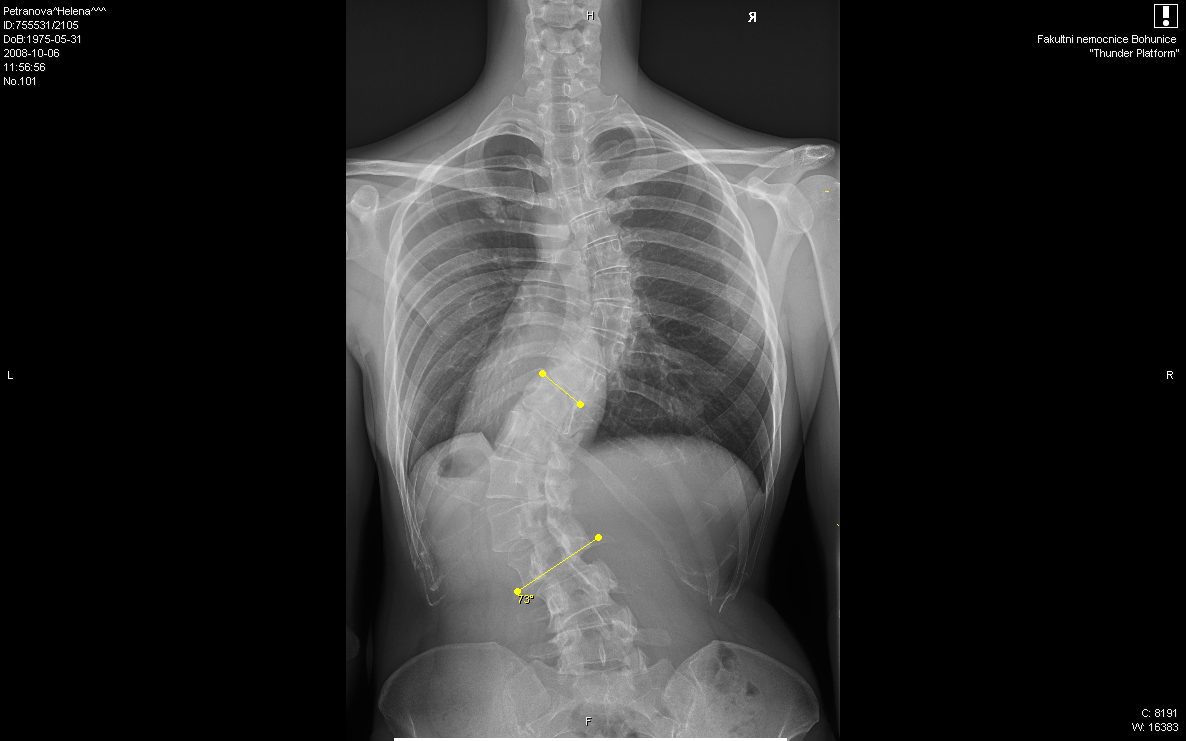 50°
61°
68°
73°
45°
Deformity worsening
68% pts had progresion even in adult age !
  (Weinstein et al)
Thoracic curves		-	1 dg./year
Thoracolumbar curves	-	0,5 dg./year
Lumbar curves 		-	0,24 dg./year
Sever complication of untreated scoliosis in childhood
=
Degenerative changes and cardiopulmonal insuficiency
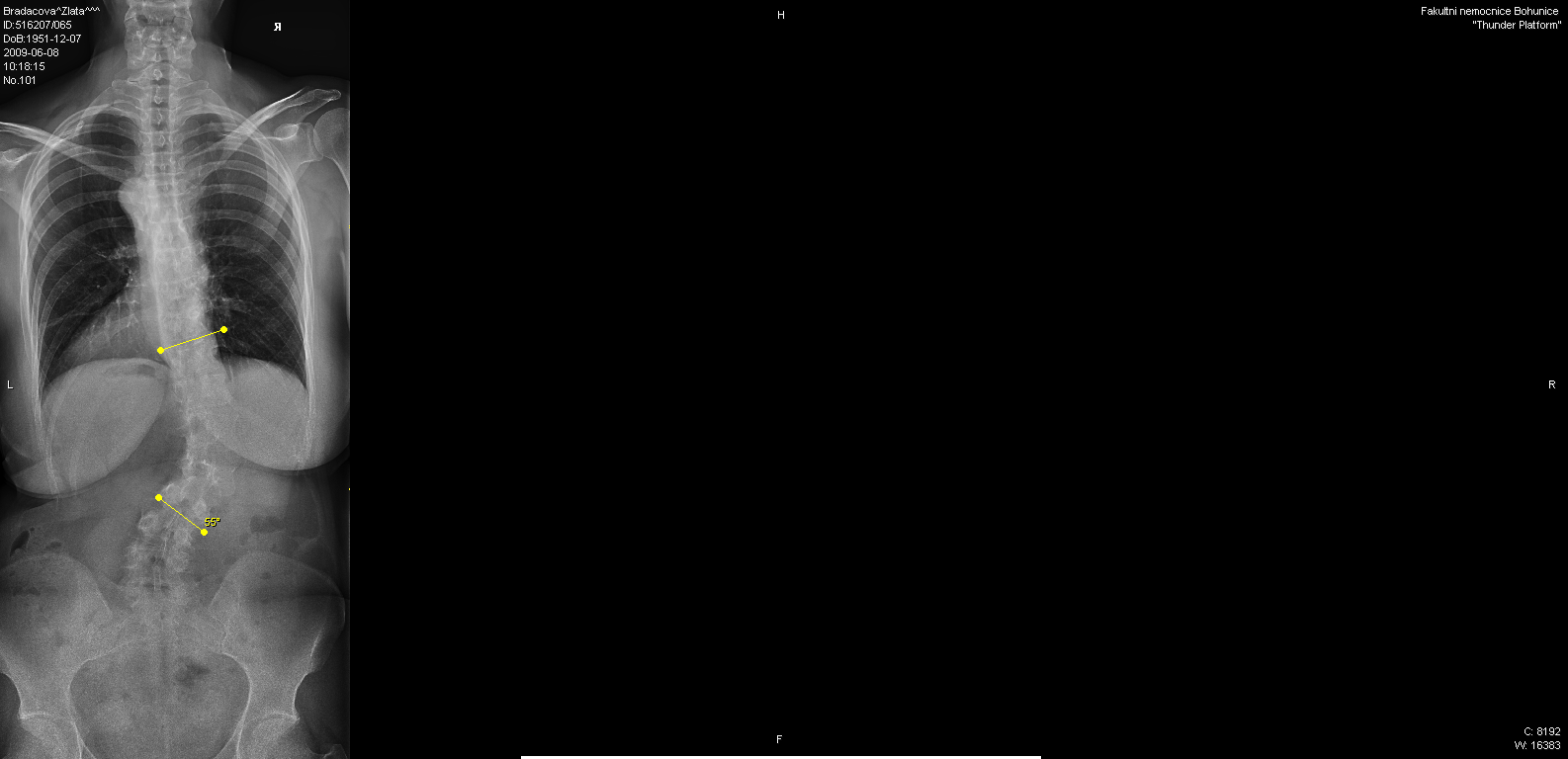 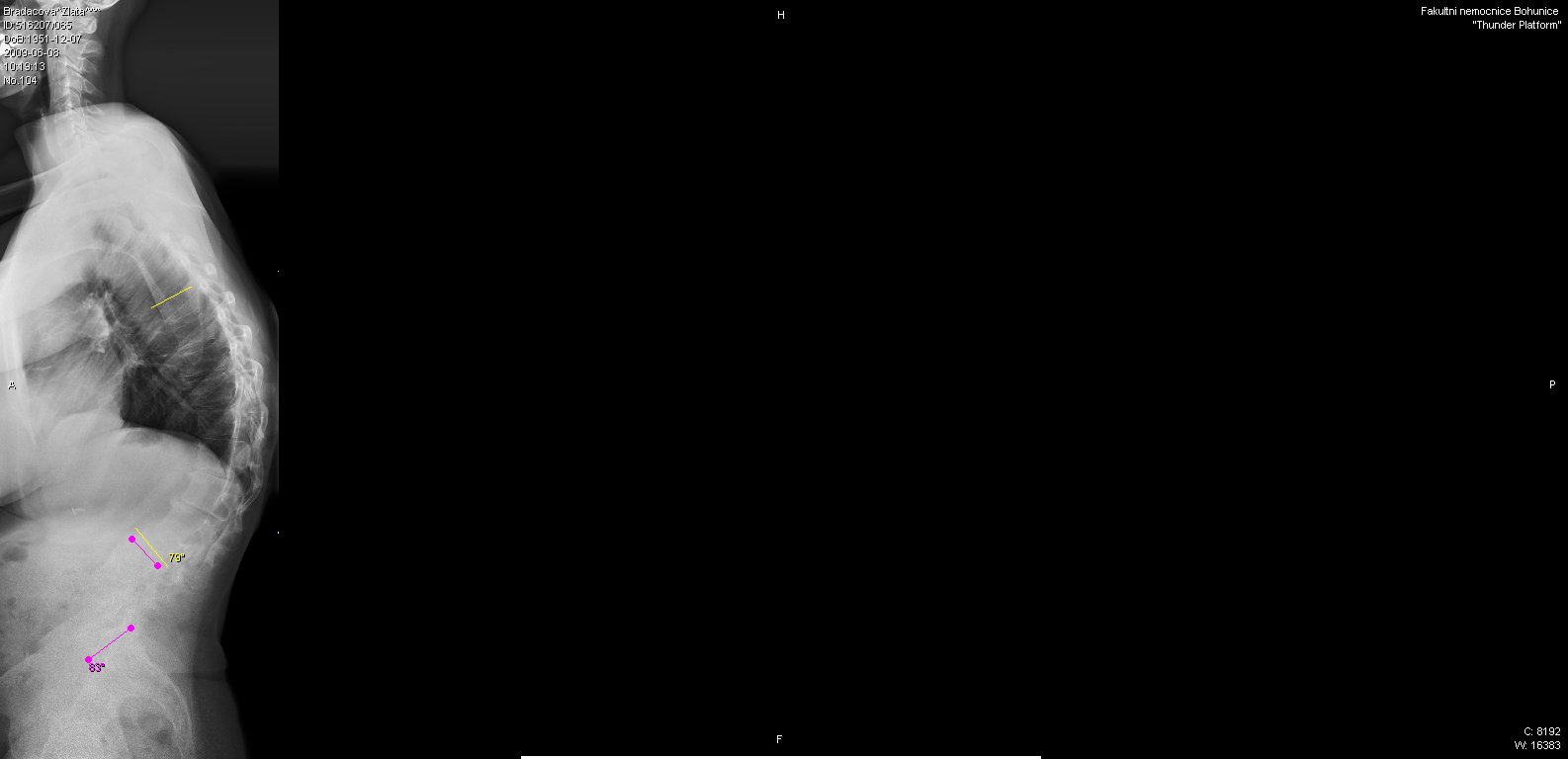 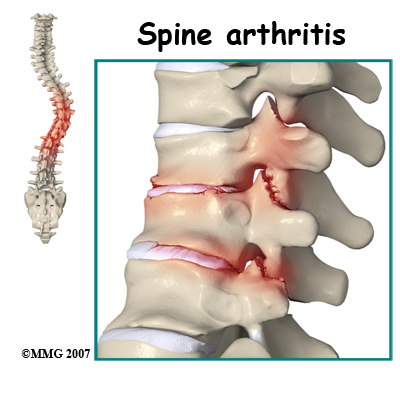 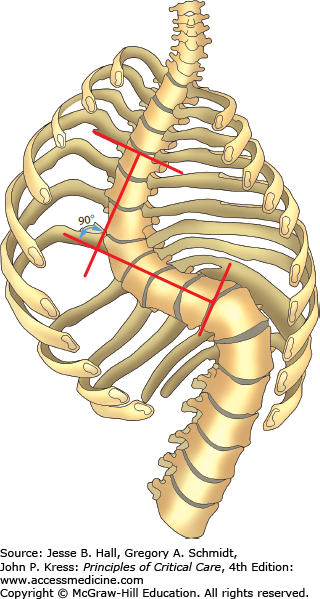 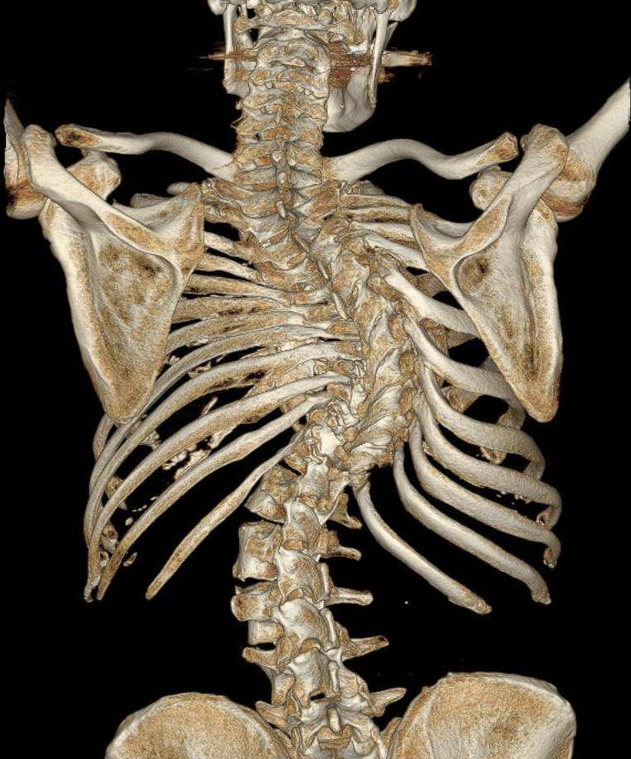 2015
2018
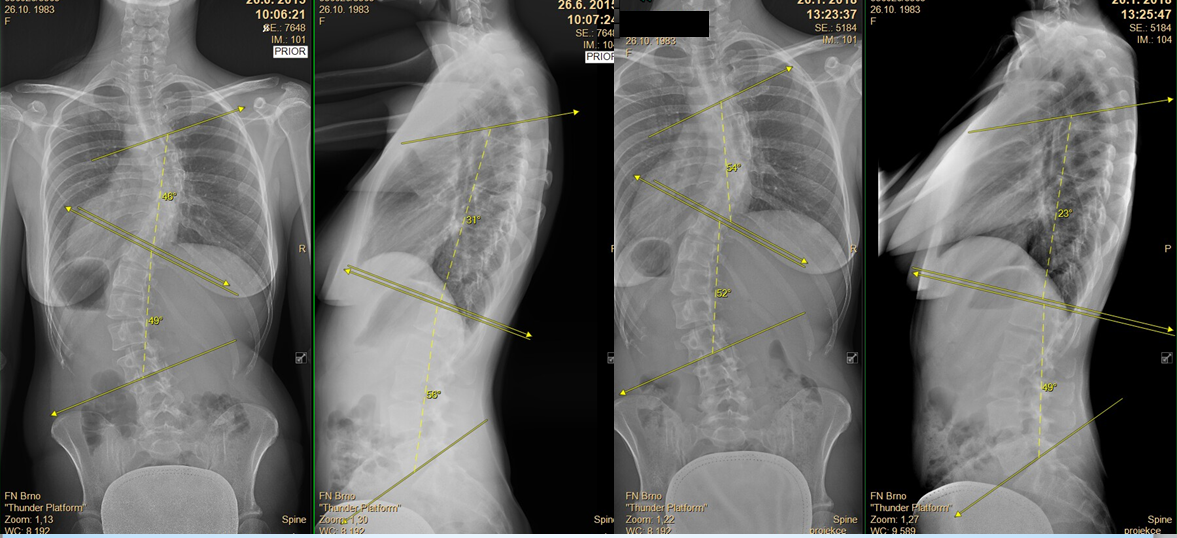 32 let
35 let
Risks of curve progression
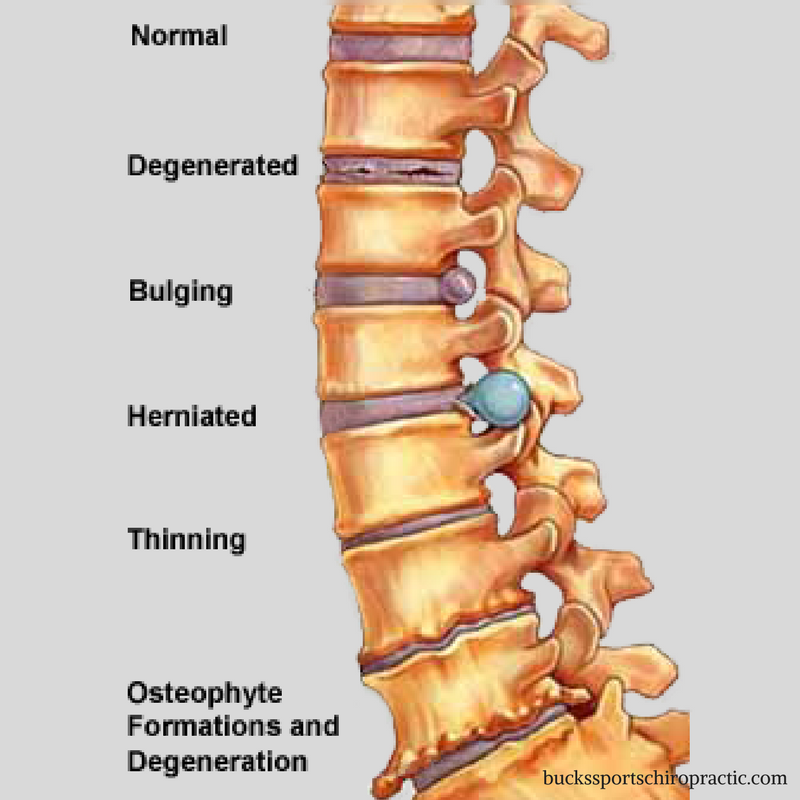 Progressive oppression of intra-abdominal organs
Heart + Lungs
Indigestion
Degeneration of spine structures
Intervertebral joints
Intervertebral disc-> 
production of osteophytes with possible nerve compression !
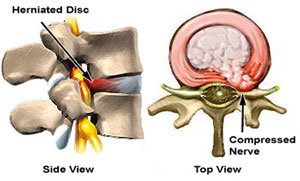 Goals of scoliosis surgery in childhood
Stop deformity progression
Correction of deformity
Improvement of cardiopulmonary functions
Prevention of degenerative spine changes
Scoliosis surgery in adult age
Higher surgery risks with lower success rate of deformity correction
Often associated with nerve impairment
Difficult tolerance of corrected torso and spine position
Slow postoperative convalescence (pain)- long-term rehabilitation care is required
Surgical risks in general
From GA
Chirurgické
Venous thrombosis
Pulmonary embolism
Nausea, vomiting, rhythm disorders, etc.
Surgical wound infection
ATB therapy
Bleedig
blood transfusion
Surgical risks specific for scoliosis surgery
Increased postoperative pain due to stretching of shortened muscles - in each patient
Paralysis due to surgery
For thoracic and lumbar curves it refers to the lower limbsVery rare complication, but very serious as a result.
MEP – motor evoked potentials(SSEP)
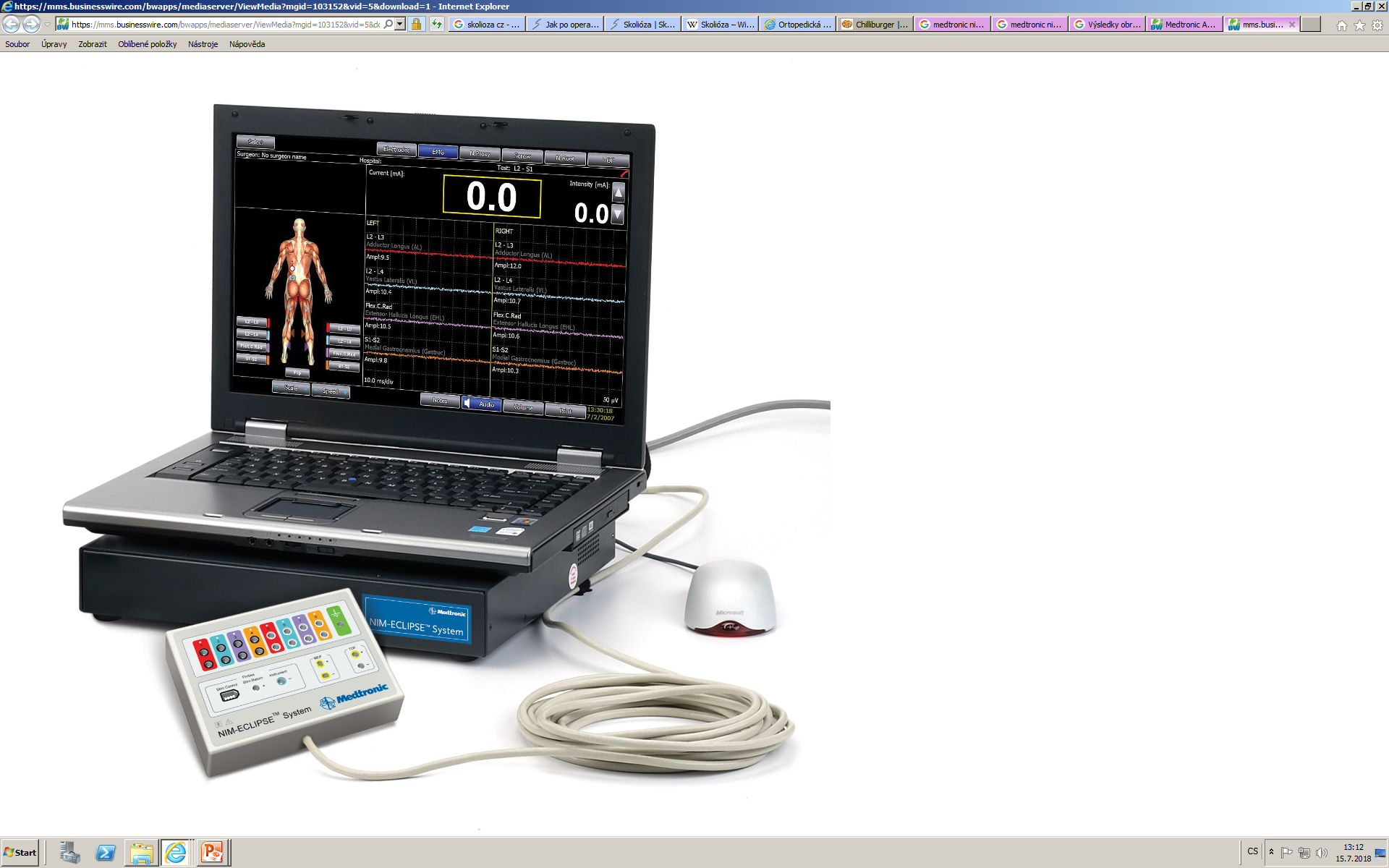 Monitoring of nervous system functionality during surgery
It enables immediate reaction to the problem and thus minimizes the risk of permanent nervous disability
MEP – motor evoked potentials(SSEP)
	SEP a MEP
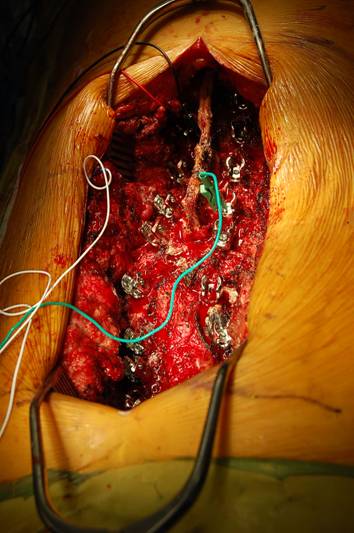 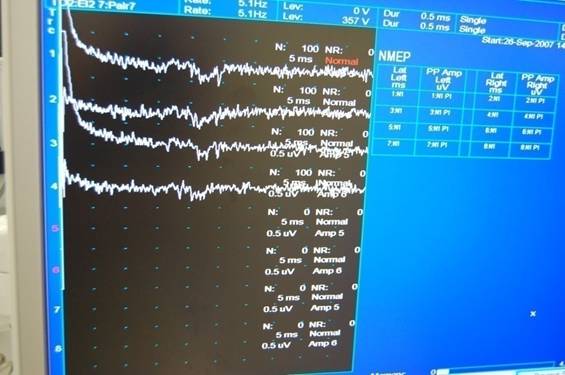 Method of surgical scoliosis treatment.
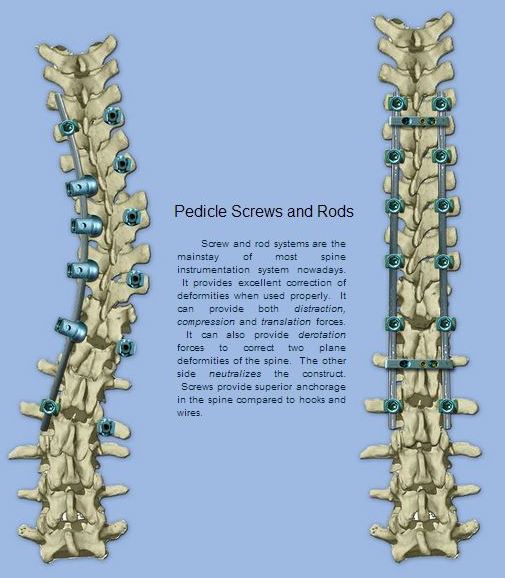 Transpedicular screws
Bended rods
Bone grafts (autografts, alografts)
 = INTERVERTEBRAL FUSION
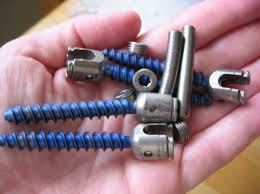 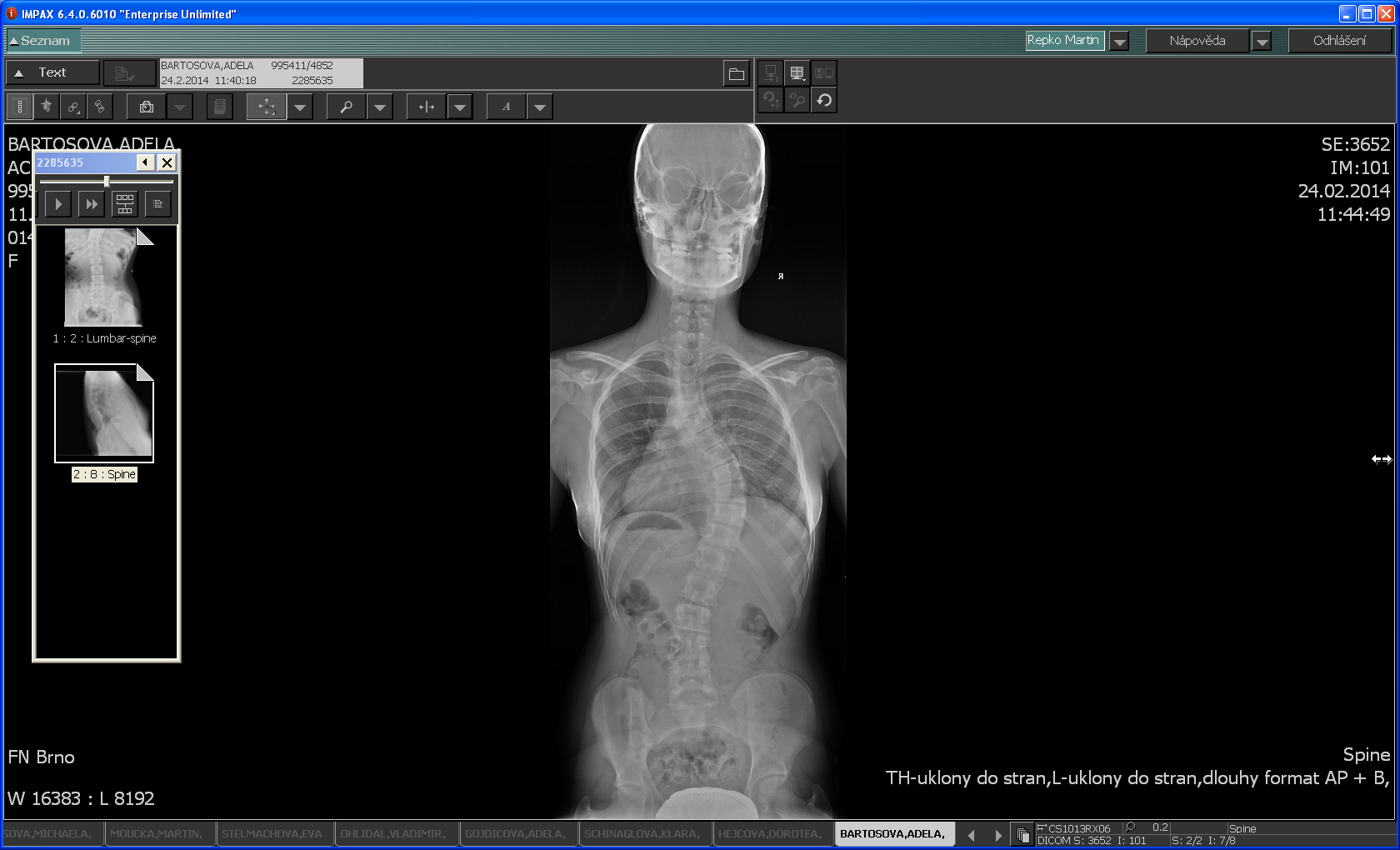 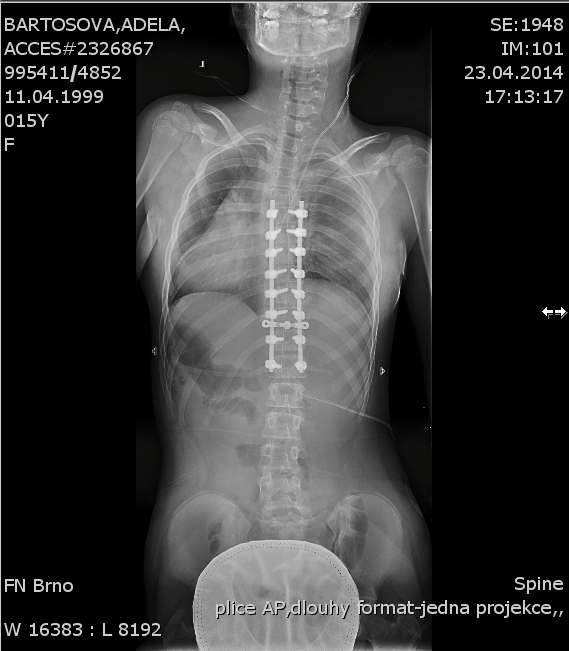 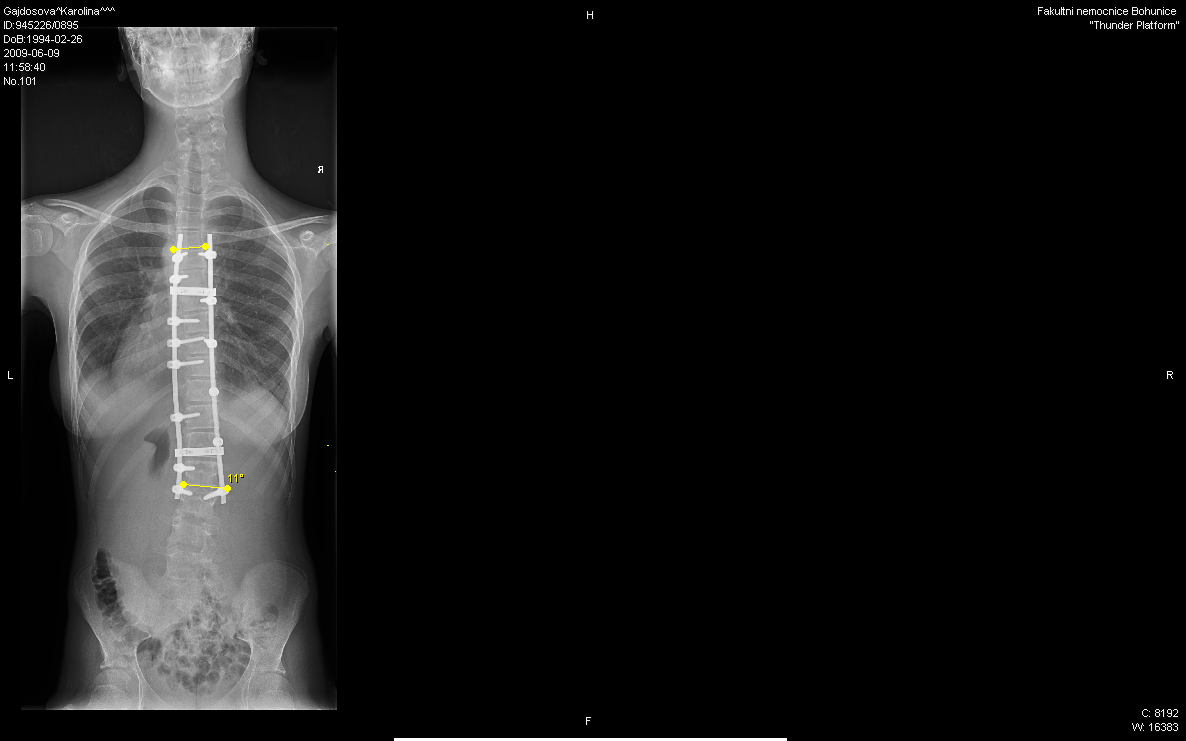 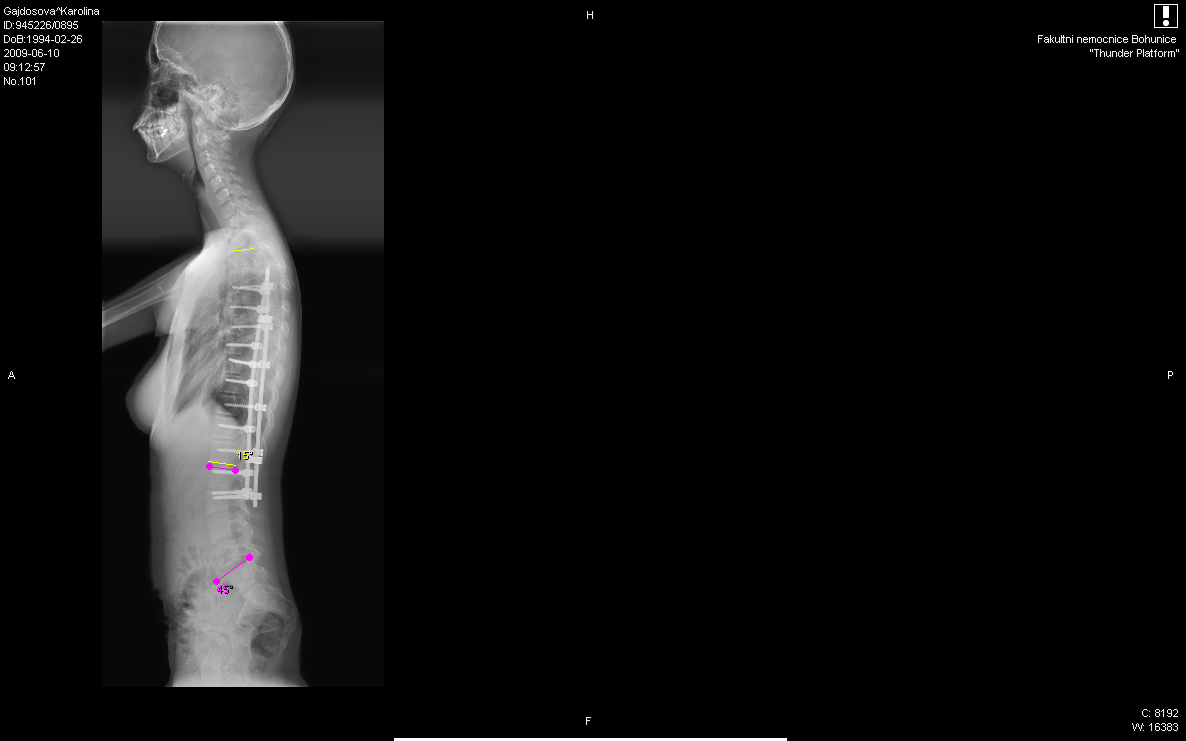 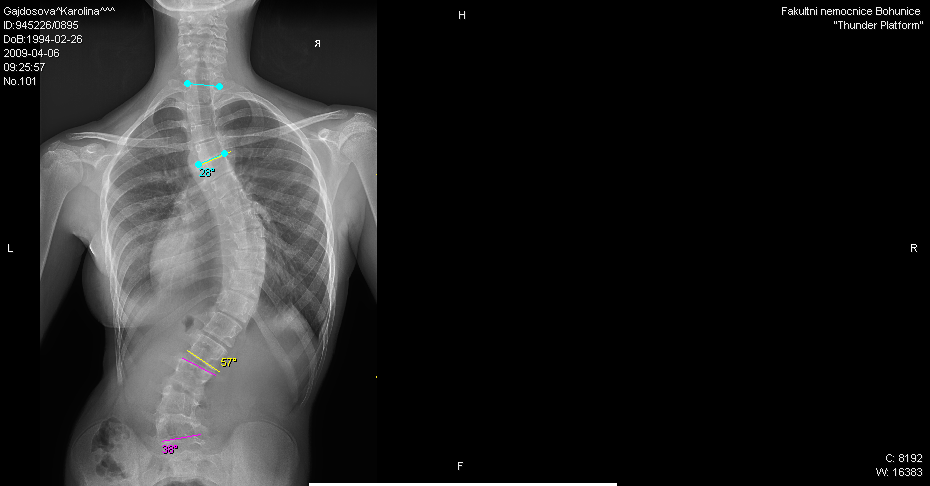 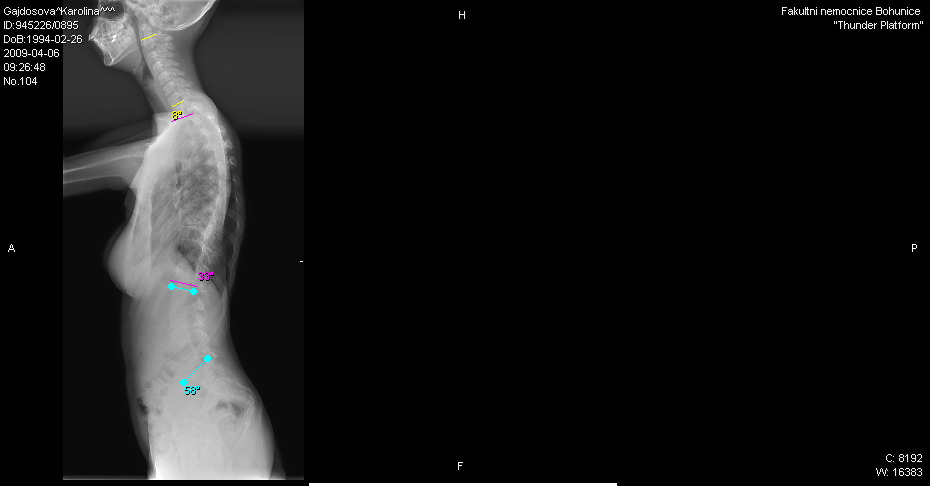 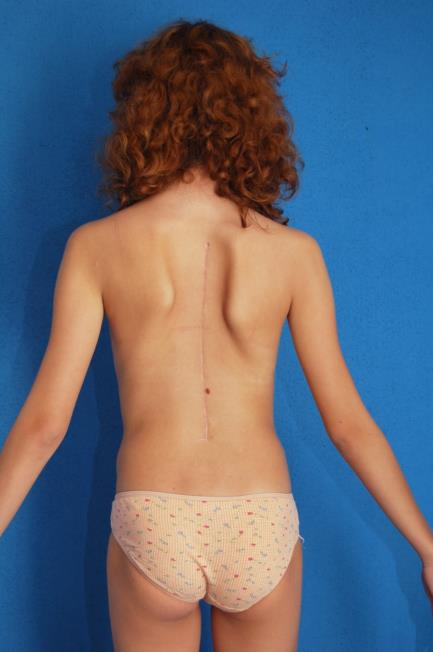 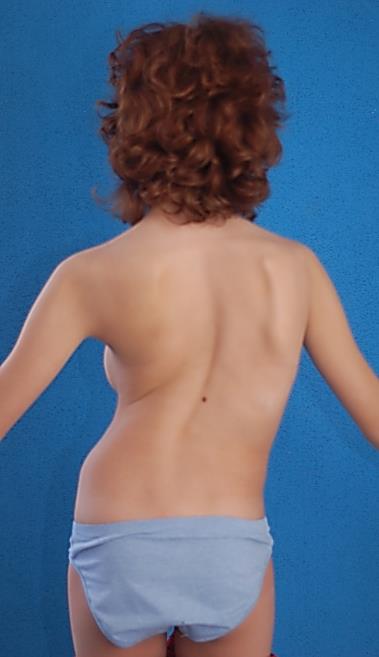 Základní pojmy popisné
Apical vertebra
End vertebraKoncový ratel
Neutral vertebra
CSVL 
Stabile vertebra
Scoliosis types due to ethiology
Idiopathic……..............4/5       80%
infantile
juvenile
adolescent
Neuromuscular
neuropathic
myopathic
Syndromic - Neurofibromatosis
Secondary
postural
tumors
Other syndromes(Marfan, Ehlers-Danlos……..)
Histerical
Degenerative
Scoliosis types due to ethiology
TYPU deformity
VĚKU pacienta
Infantile
		< 3 y
Juvenile	
	4-10 y
Adolescent
		11-17 y
Adult
		> 17 y
Idiopathic	
Congenital
Neuromuscular
SCOLIOSIS 
= 3 dimensional deformity
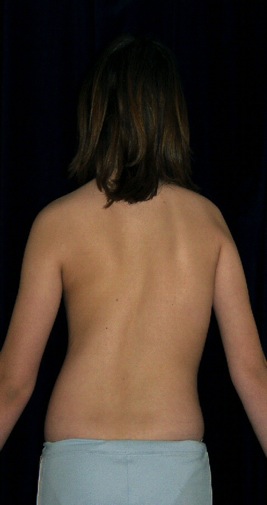 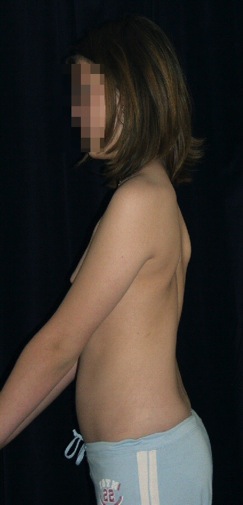 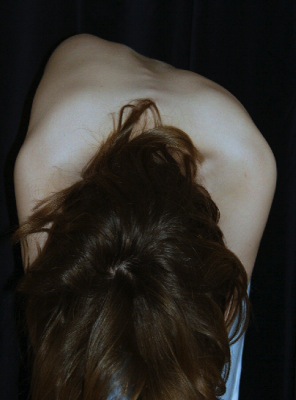 Coronal plane
Sagittal plane
Transverse plane
COBB‘s angle
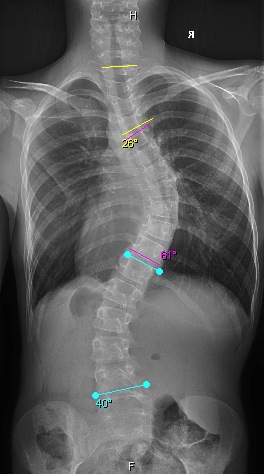 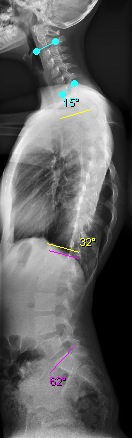 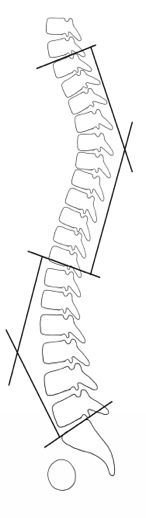 Essentially distinguish between:
Structural 
curve
Non-structural 
curve
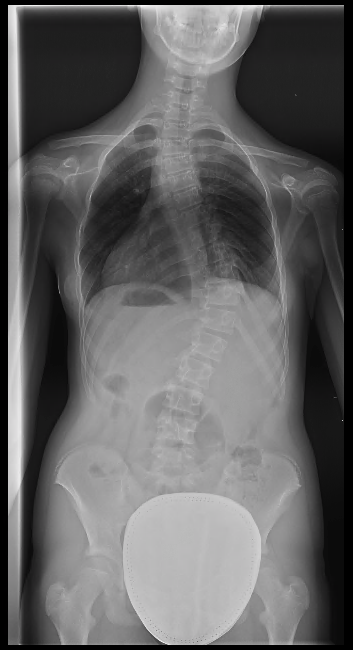 bending <25°
bending >25°
34°
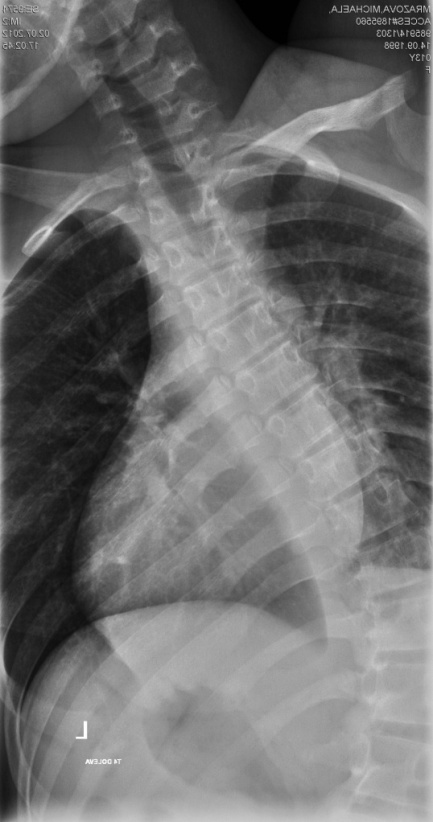 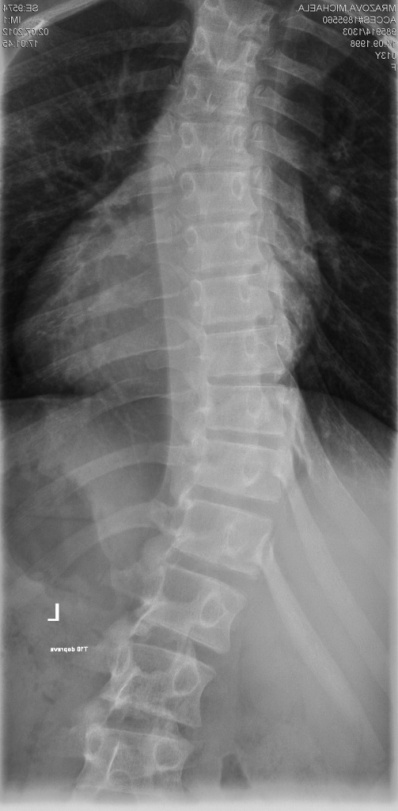 17°
49°
27°
EVOLUTIONin scoliotic classifications
KING-MOE
LENKE
3D
1D
frontal
2D
frontal+sagittal
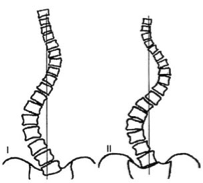 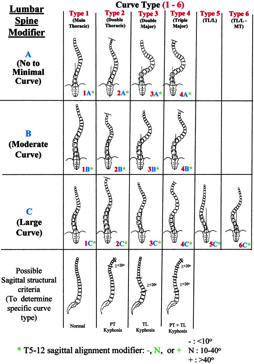 ???
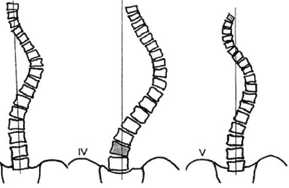 LENKE‘s classification
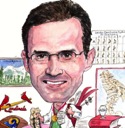 Curve type
Lumbar spine modifier
Thoracic sagittal profile
LENKE‘s classification
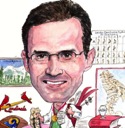 Curve type
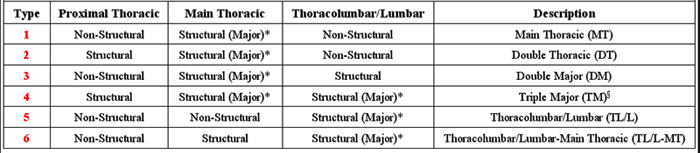 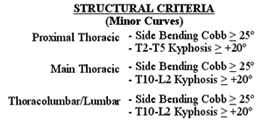 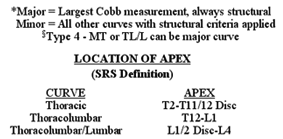 Lenke‘s classificationcurve types
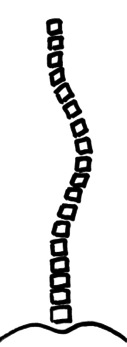 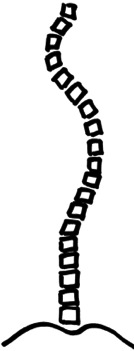 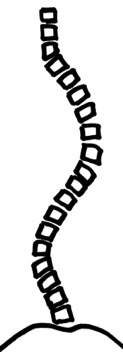 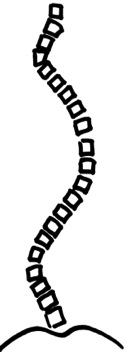 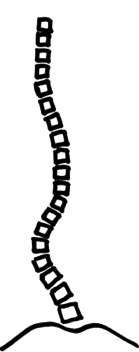 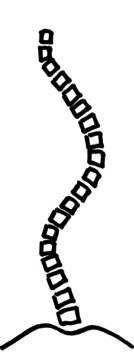 1
2
3
4
5
6
LENKE‘s classification
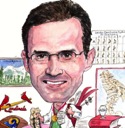 Lumbar spine modifier
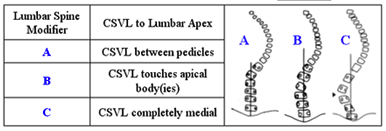 Lenke‘s classificationlumbar parameter
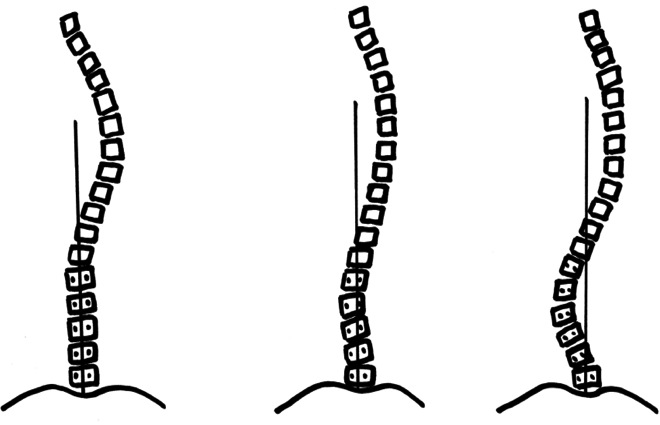 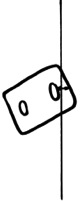 C
A
B
LENKE‘s classification
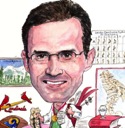 Thoracic sagittal profile
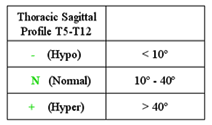 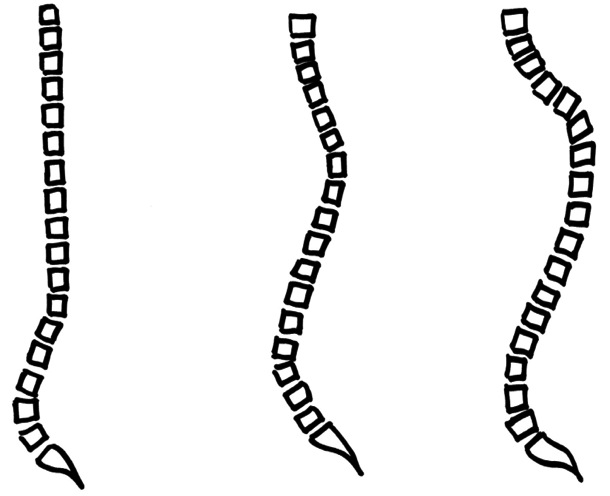 < 10°
10° - 40°
Lenke‘s classification sagittal parameter
> 40°
N
-
+
Lenke‘s classificationEXAMPLES
> 40°
Girl  13+9
Lenke 1
Lenke 1A-
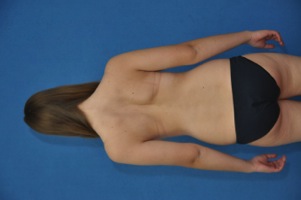 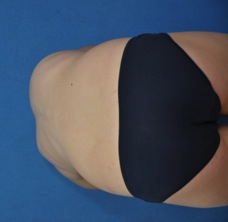 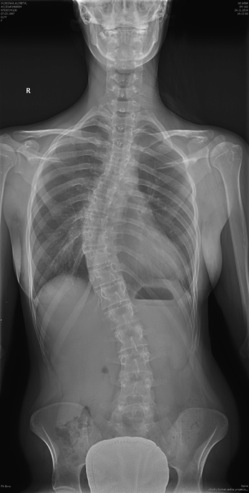 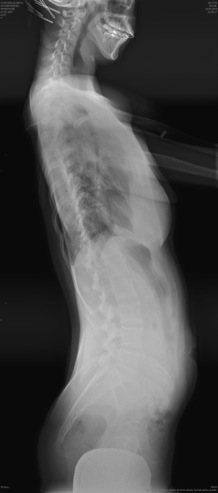 +6°
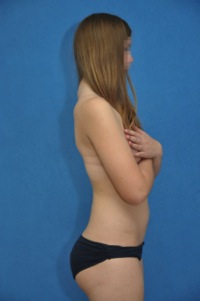 45°
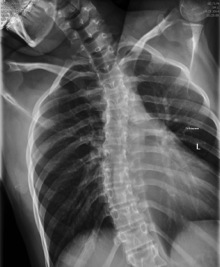 Girl  14+1
Lenke 2
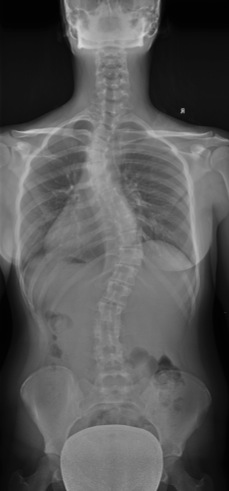 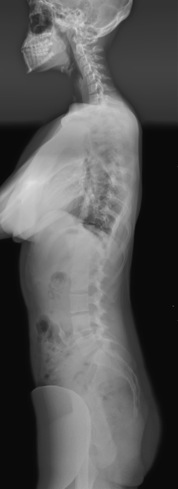 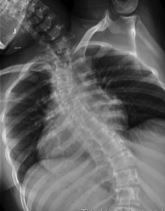 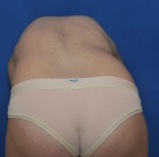 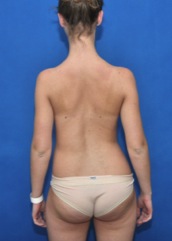 46°
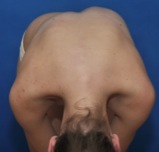 50°
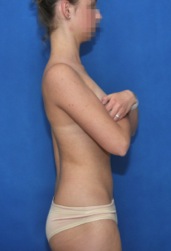 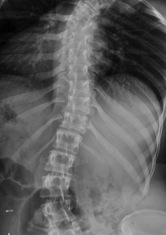 Girl  14+2
Lenke 3
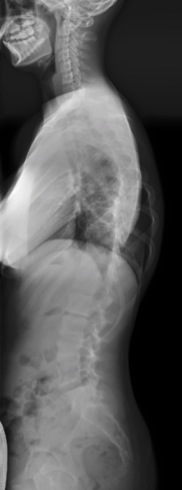 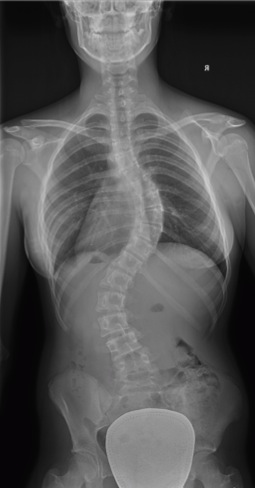 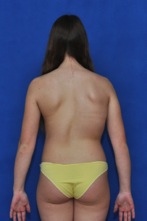 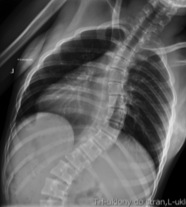 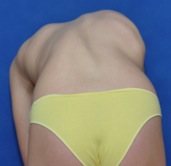 72°
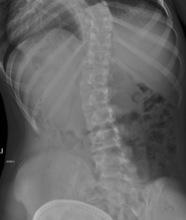 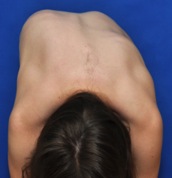 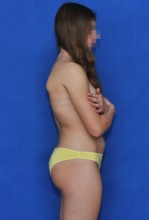 64°
Girl  12+9
Lenke 4
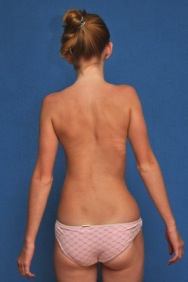 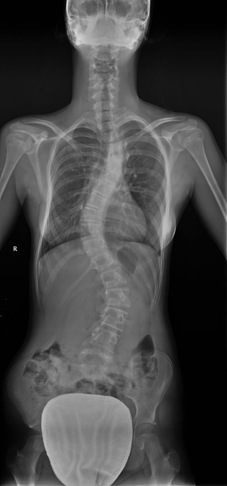 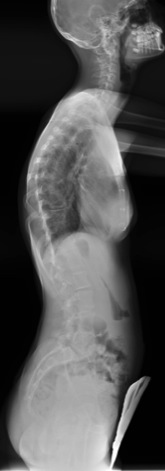 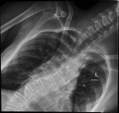 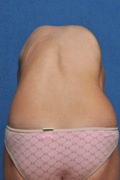 43°
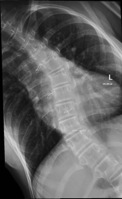 51°
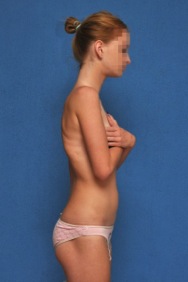 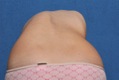 47°
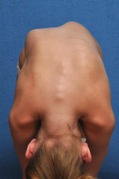 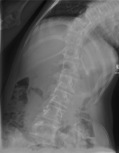 Girl  12+5
Lenke 5
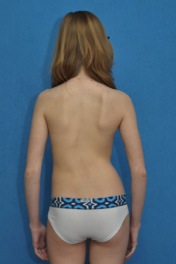 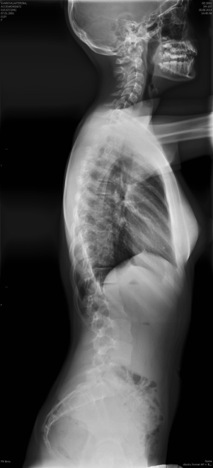 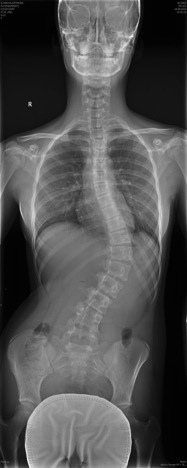 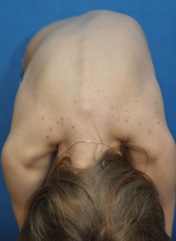 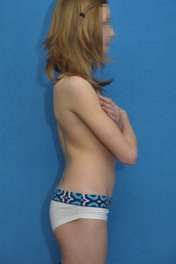 56°
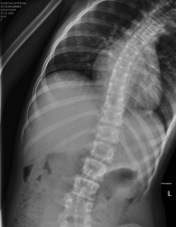 Girl  16+9
Lenke 6
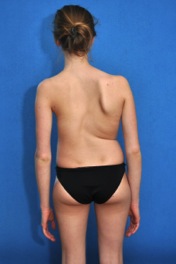 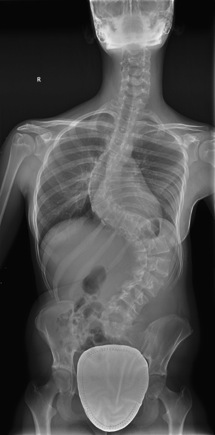 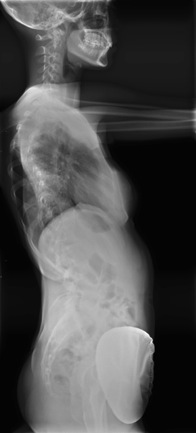 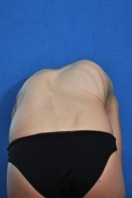 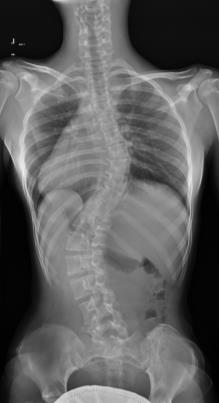 96°
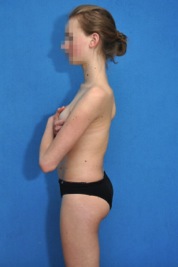 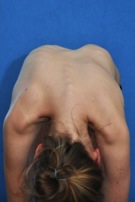 114°
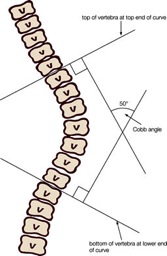 Therapeutic chart
COBB
surgery
observation
bracing
0-20°
20-40°
>40°
PHYSIOTHERAPY
Non-operative treatment
physiotherapy
casting
bracing
CASTING
Indication: INFANTILE scoliosis
Applying under the general anesthesia 
Changing each and every 2 month
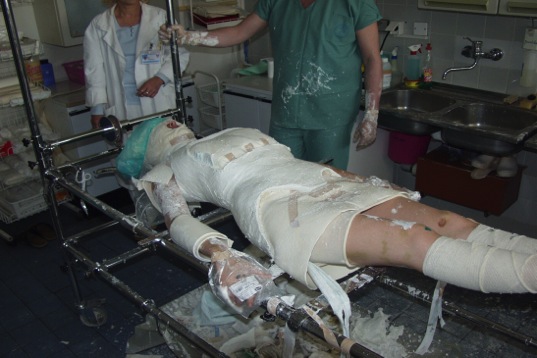 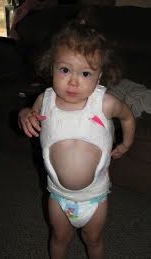 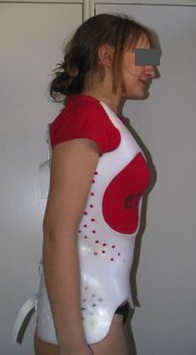 BRACING
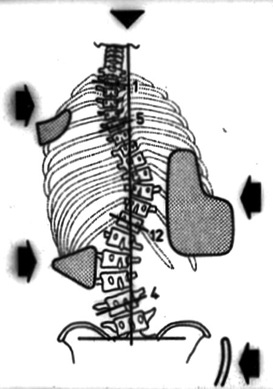 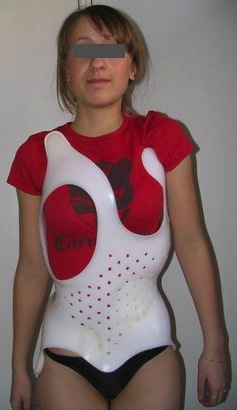 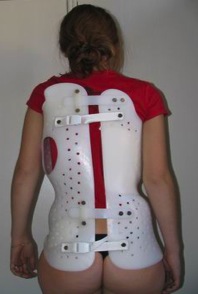 BRACING
Indication for bracing:

progressive scoliosis
poor or no casting toleration
unable to undergo surgery
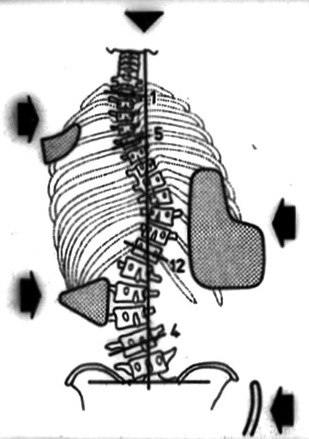 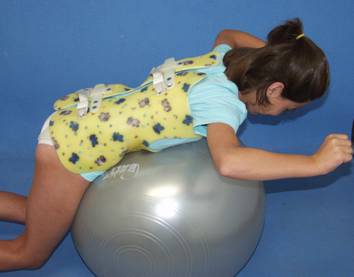 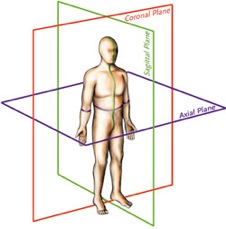 3D scoliotic correction
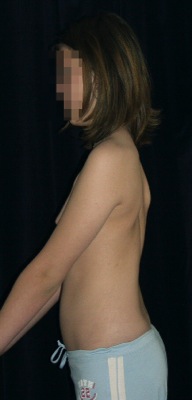 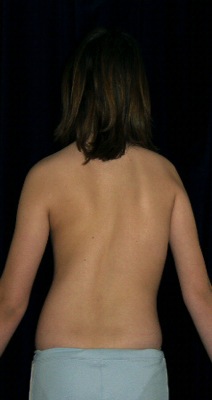 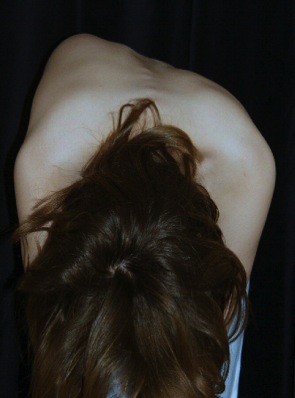 Corrective methods
1-distraction
2-compression
3,4-translation
5-derotation
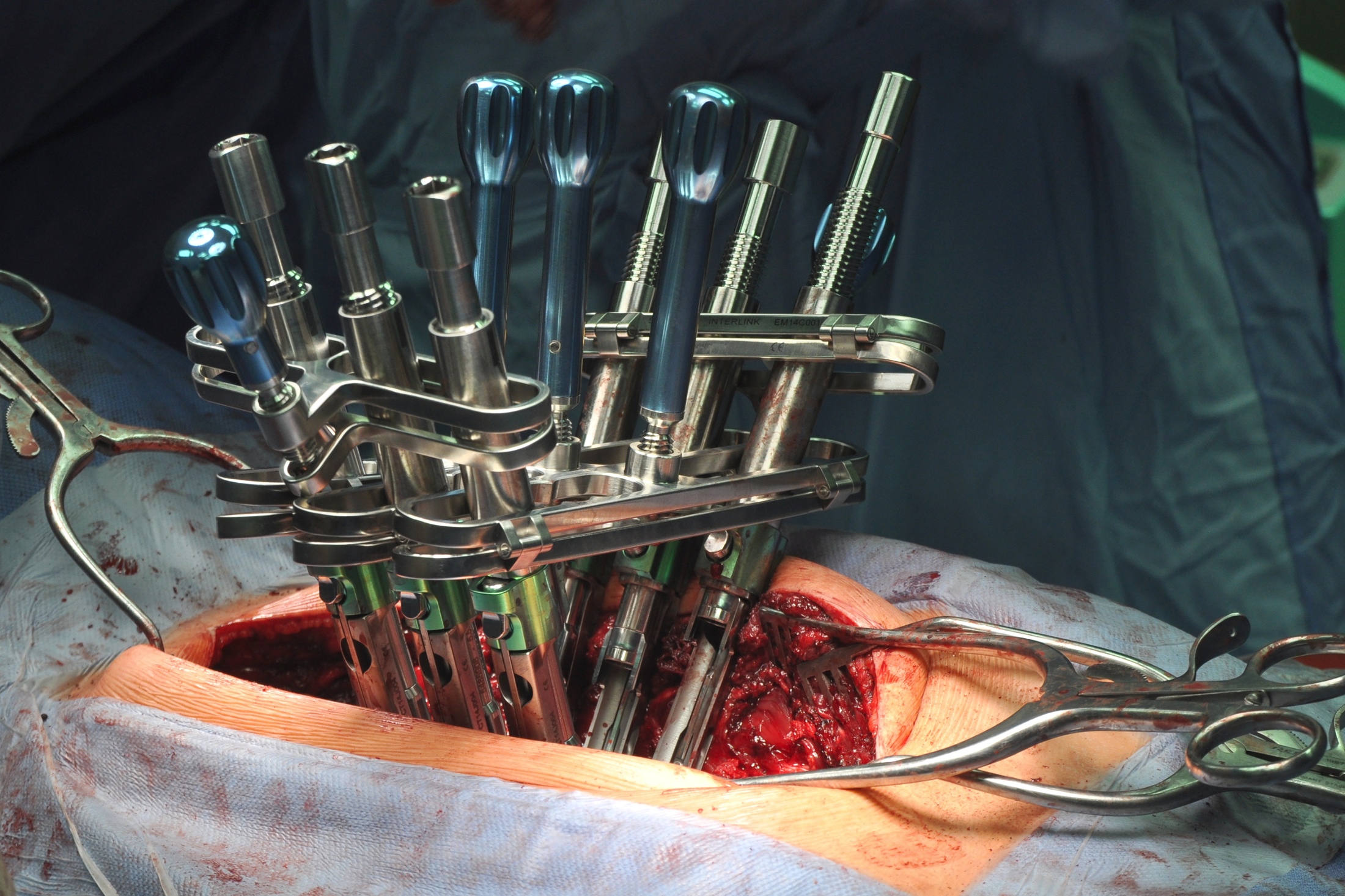 EVOLUTIONin corrective maneuvers
DISTRACTION
Rod Roduction
TRANSLATION
VCM
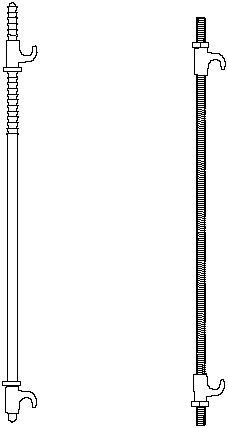 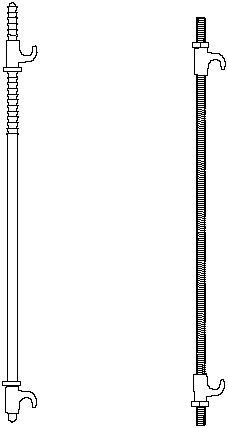 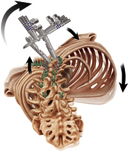 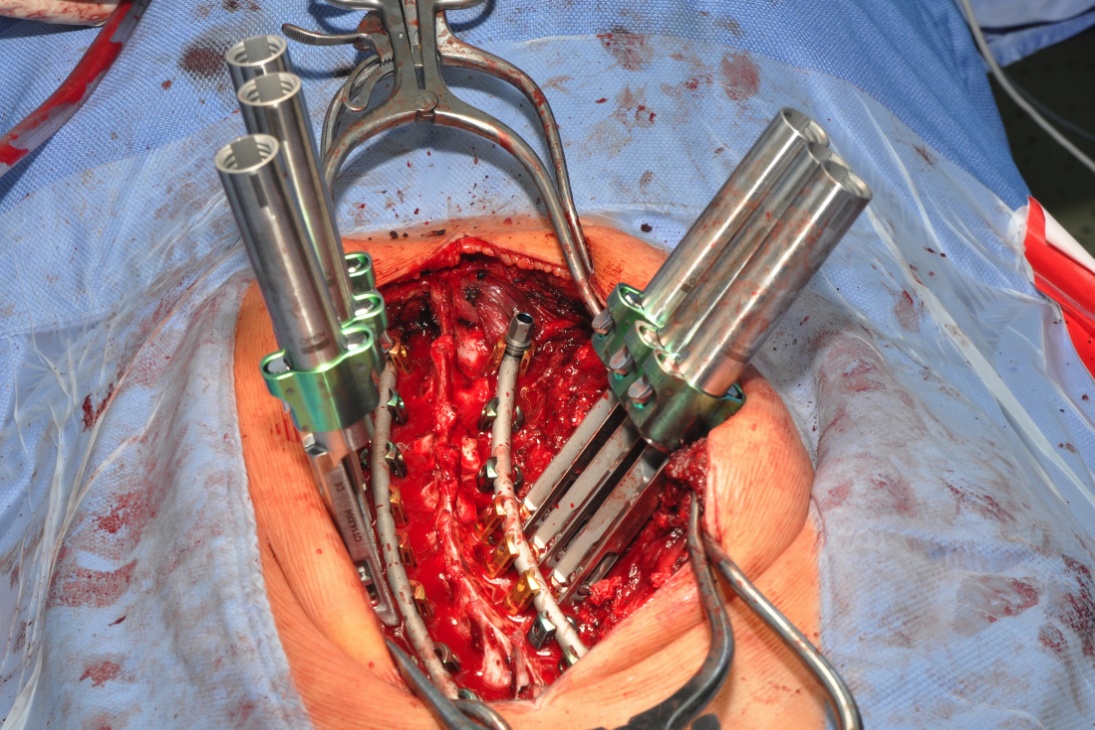 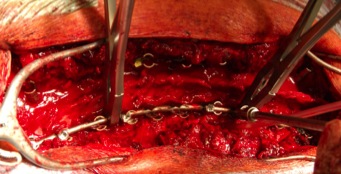 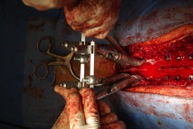 3D
frontal, axial, sagittal
1D
frontal
1D
frontal
2D
frontal, axial
EVOLUTIONin corrective maneuvers
BRACING
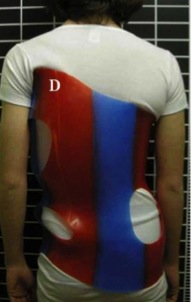 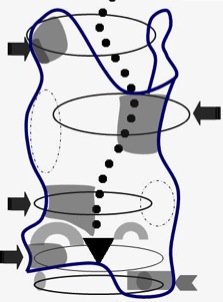 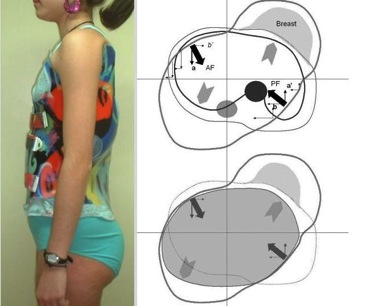 Source: Rigo et al, Scoliosis 2010
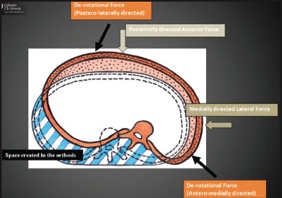 EVOLUTIONin corrective maneuvers
BRACING
Advantages:
Surgery elimination
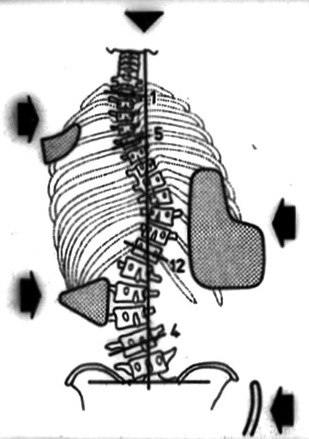 Disadvantages:
Poor toleration
Lung function decreasing
Muscle weaking
Problems:
HYPOKYPHOSIS
POOR DEROTATION
EVOLUTIONin corrective maneuvers
DISTRACTION
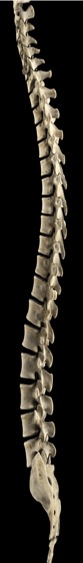 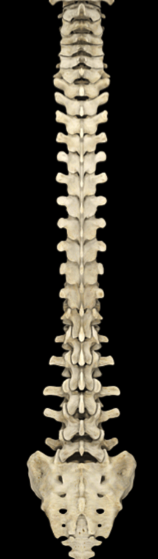 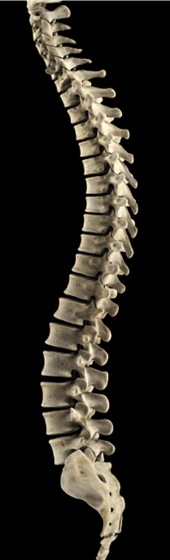 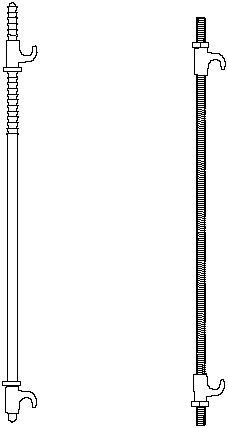 hypokyphosis
EVOLUTIONin corrective maneuvers
DISTRACTION
Advantages:
Simple implantation
Possibility of spine growth
Miniinvasive approach
Disadvantages:
Uniplanar correction (frontal)
High rate of complications
Problems:
HYPOKYPHOSIS
NO DEROTATION
EVOLUTIONin corrective maneuvers
TRANSLATION
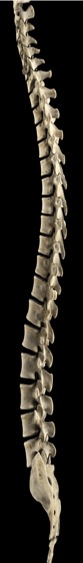 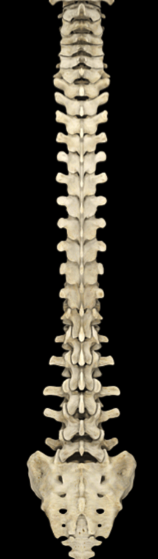 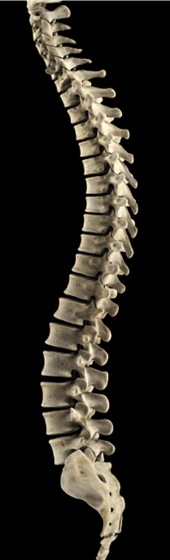 hypokyphosis
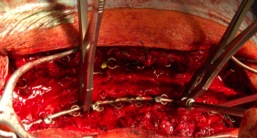 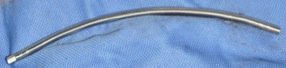 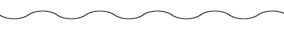 rod 
derotation
EVOLUTIONin corrective maneuvers
TRANSLATION
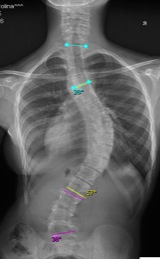 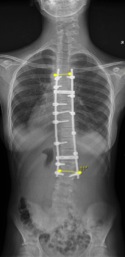 Advantages:
Good frontal correction
Disadvantages:
Uniplanar correction (frontal)
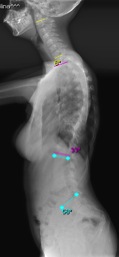 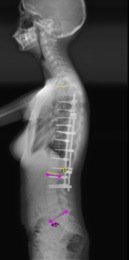 Problems:
HYPOKYPHOSIS
NO DEROTATION
VCM 
VERTEBRAL COLUMN MANIPULATION
EVOLUTIONin corrective maneuvers
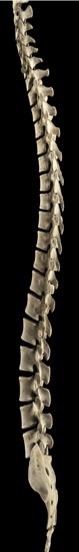 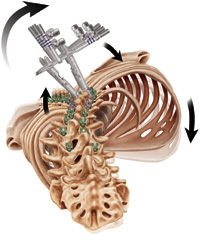 hypokyphosis
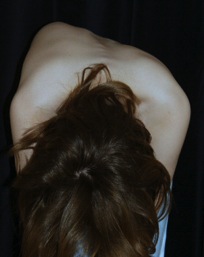 Derotation
WHY derotation?
3D scoliotic correction
Correction of Rib Hump prominence
Secondary curve correction in selective fusion
Balanced spine
Transpedicular screw constructs
Allows effective derotation of single vertebra
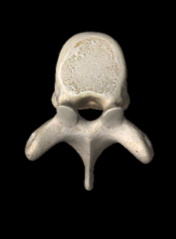 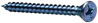 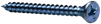 Derotation instruments
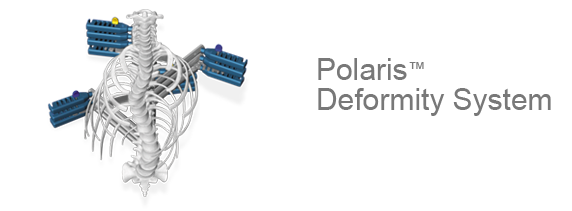 Allows safe and effective derotation of single vertebra as well as the whole apical area.
EVOLUTIONin corrective maneuvers
VCM
Vertebral column manipulation
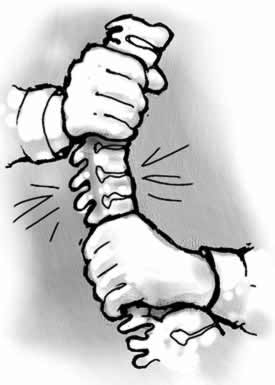 Advantages:
Good frontal and axial correction
Disadvantage:
little too forced isolated technique
Problem:
HYPOKYPHOSIS
EVOLUTIONin corrective maneuvers
RESULT
of most correction maneuvers
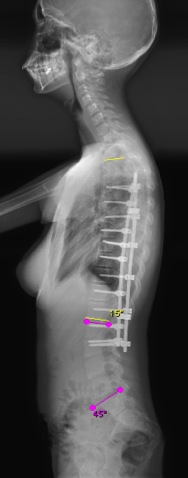 HYPOKYPHOSIS
ABSENCE or RESTRICTIVE 
DEROTATION
DEROTATION
Transversal plane
Scoliosis
Spiral concept
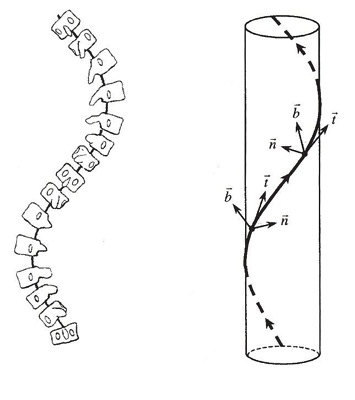 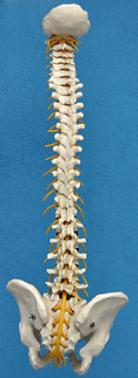 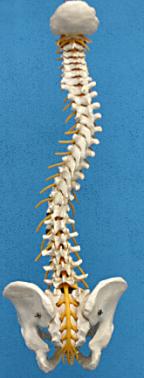 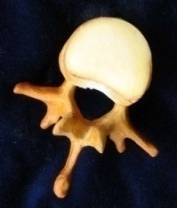 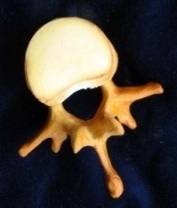 3D geometrical changes
Surgical posterior approach
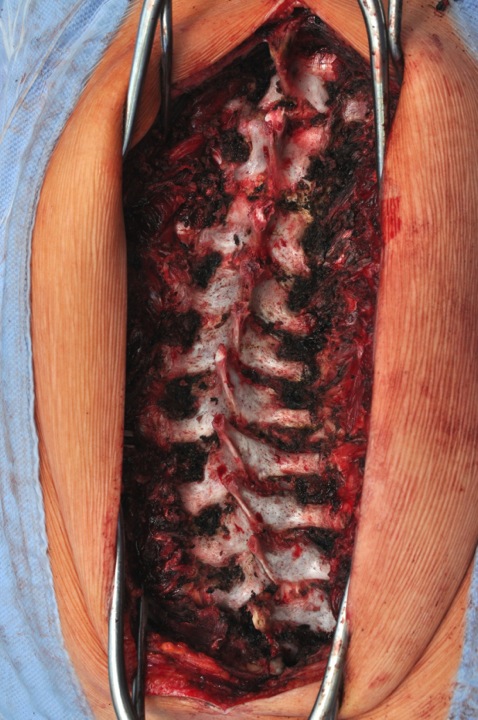 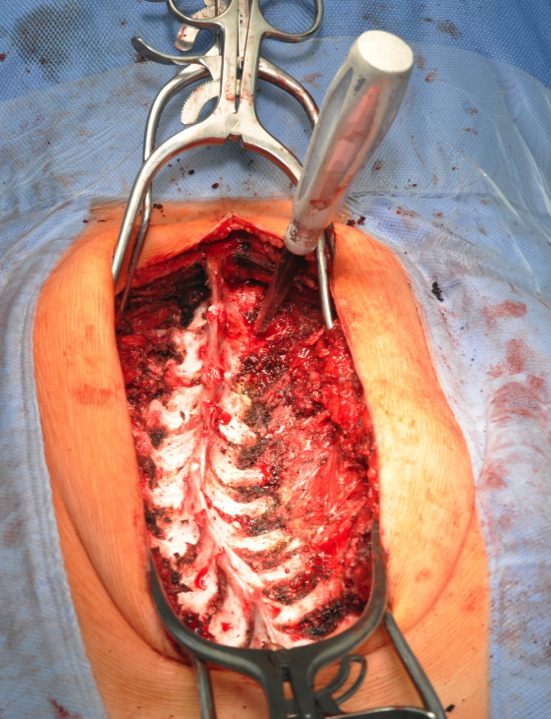 level checking
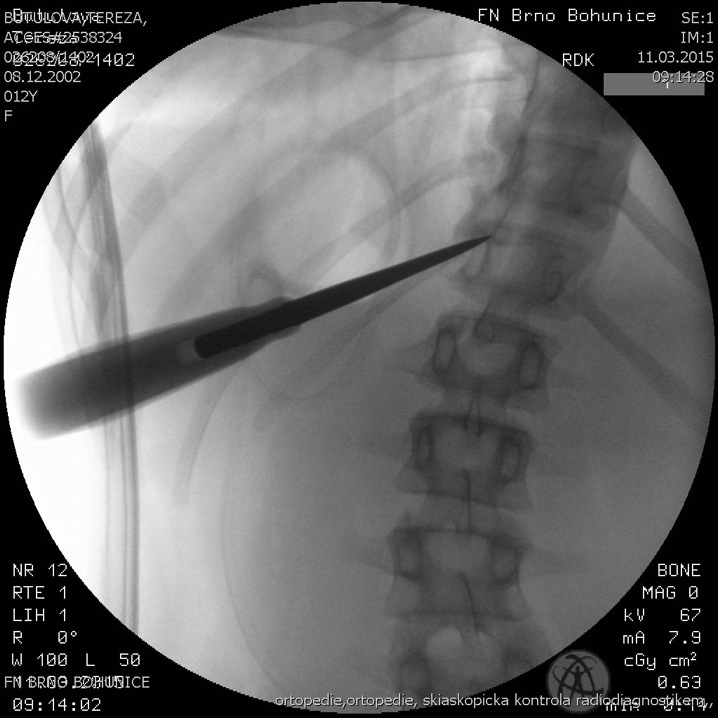 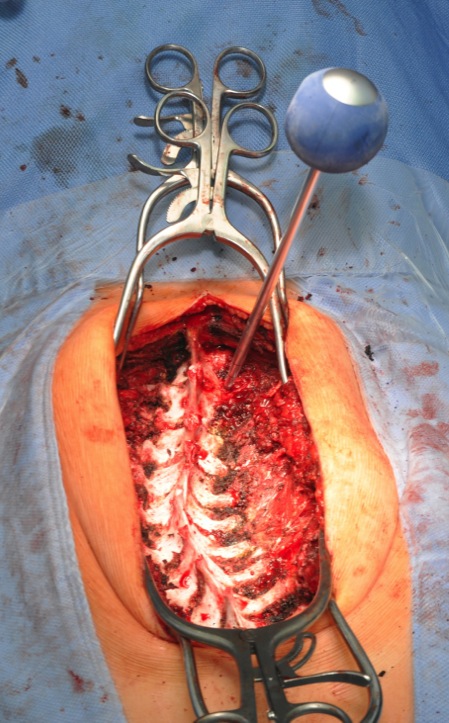 Probe- pedikle finding
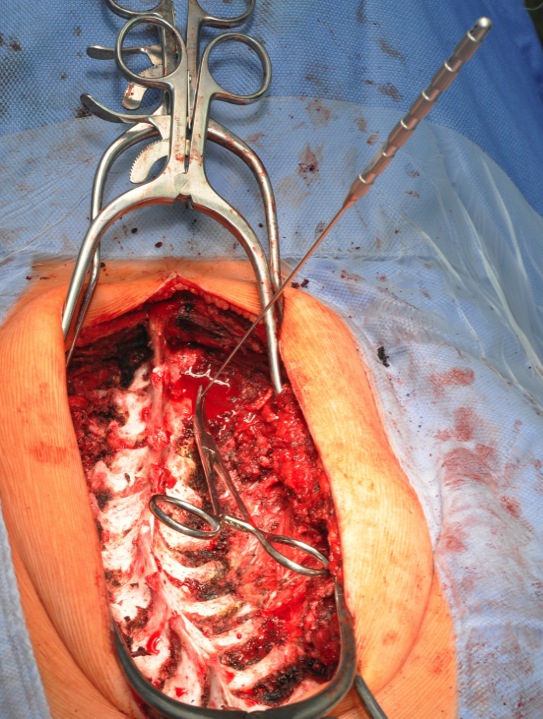 Sound- pedikle hole checking- screw length measuring
Screwdriver - screw insertion
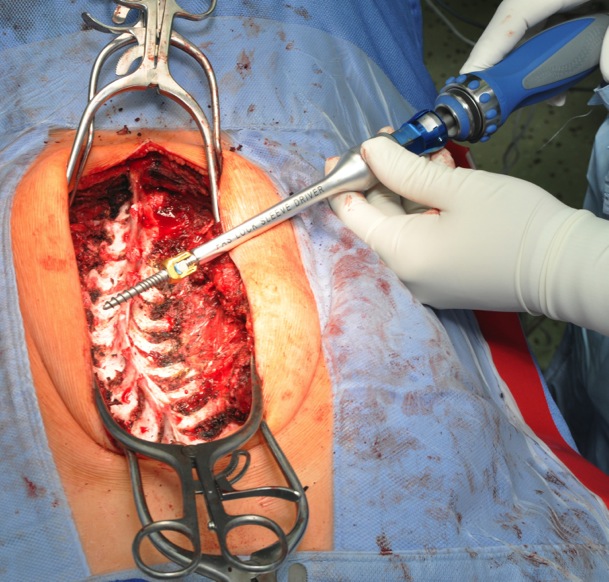 Screwdriver - screw insertion
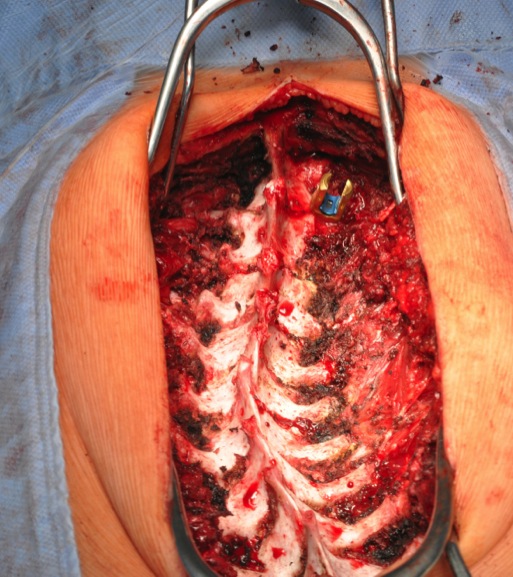 Chisel – facet resection
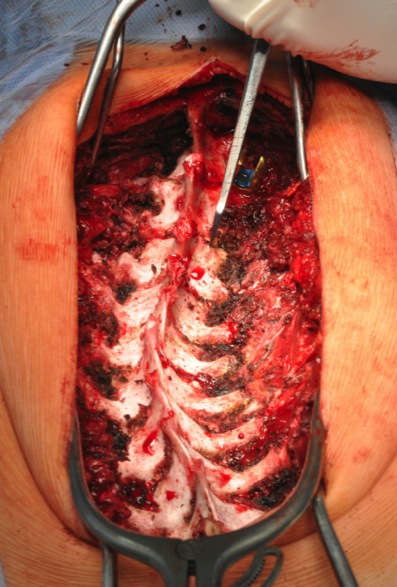 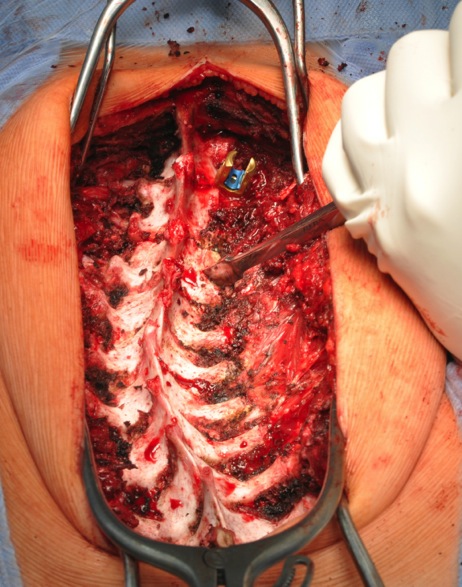 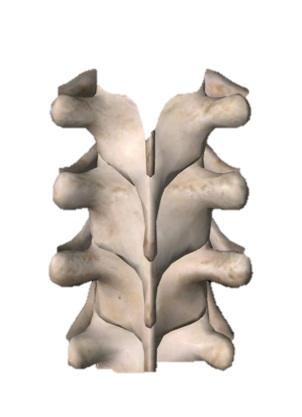 Chisel – facet resection
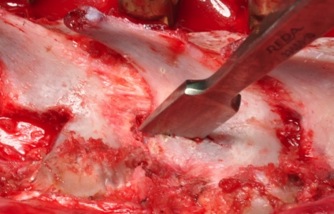 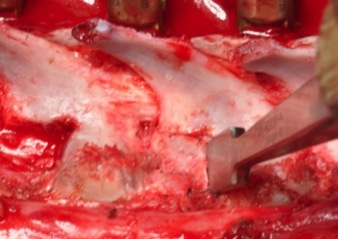 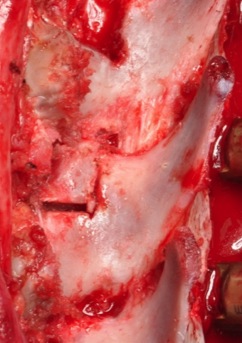 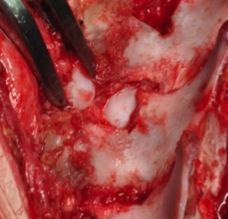 Luer – cortex resection
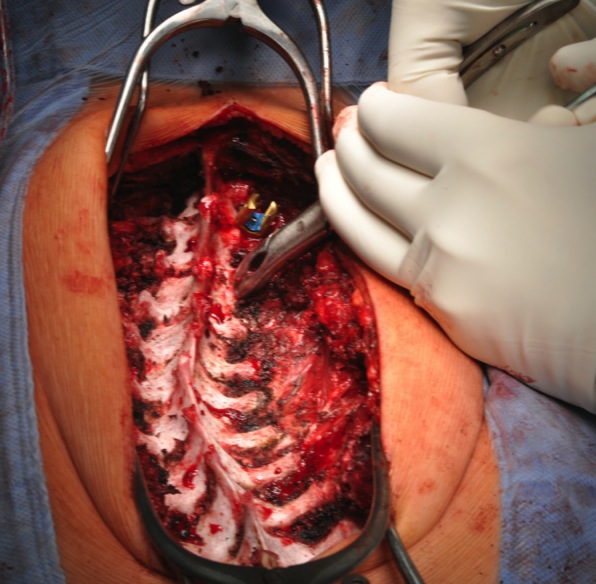 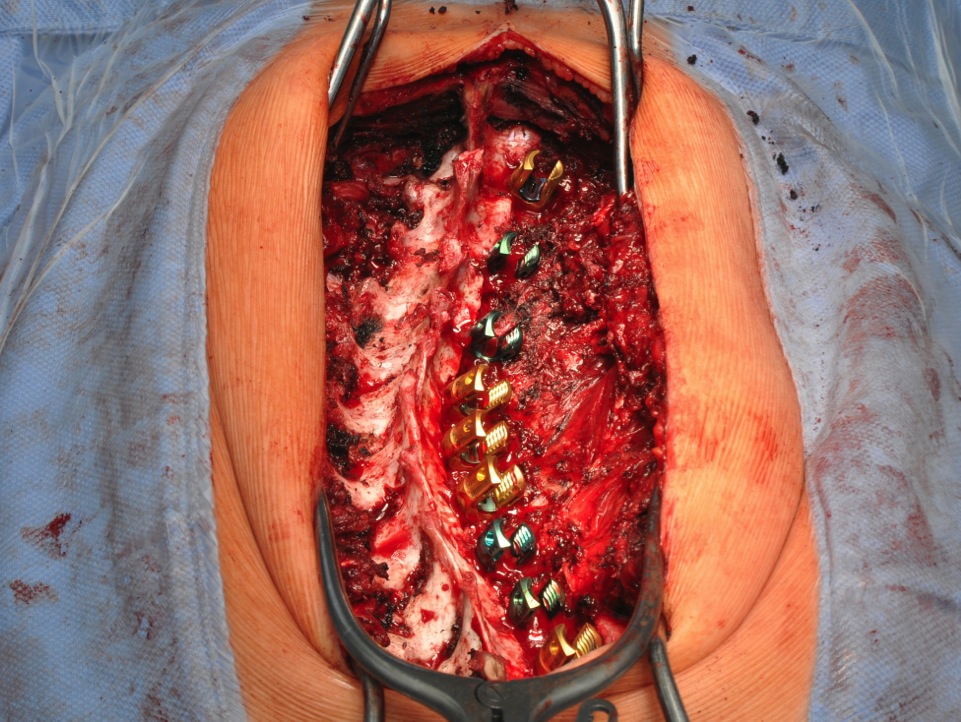 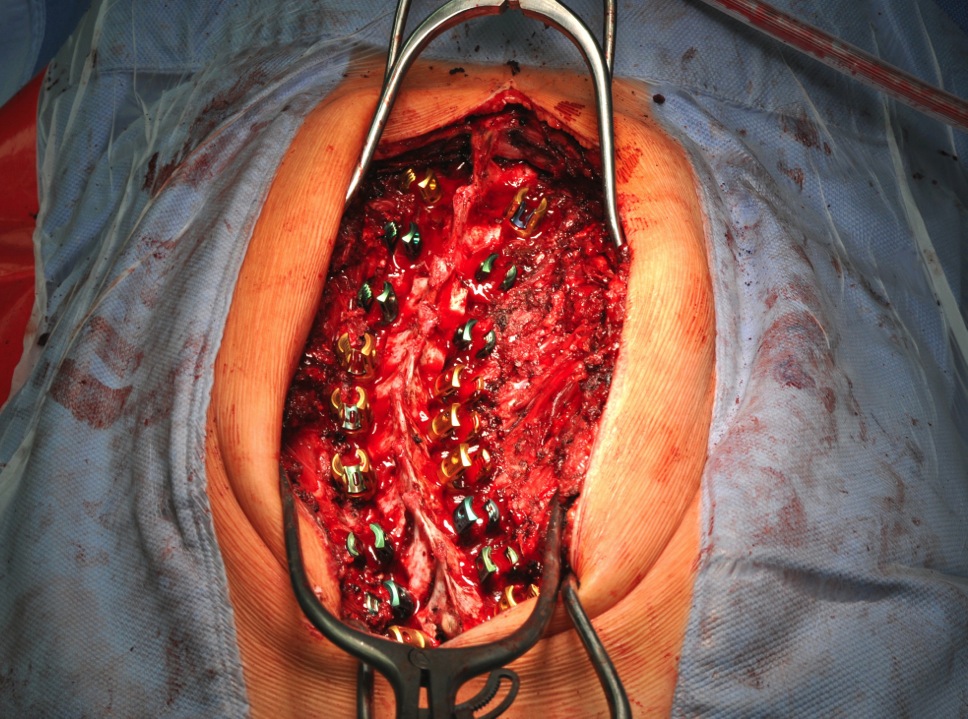 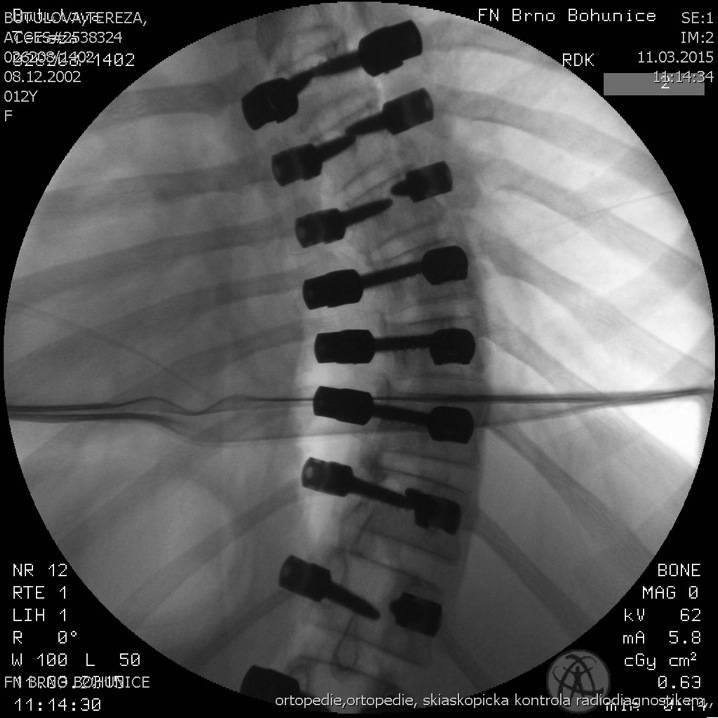 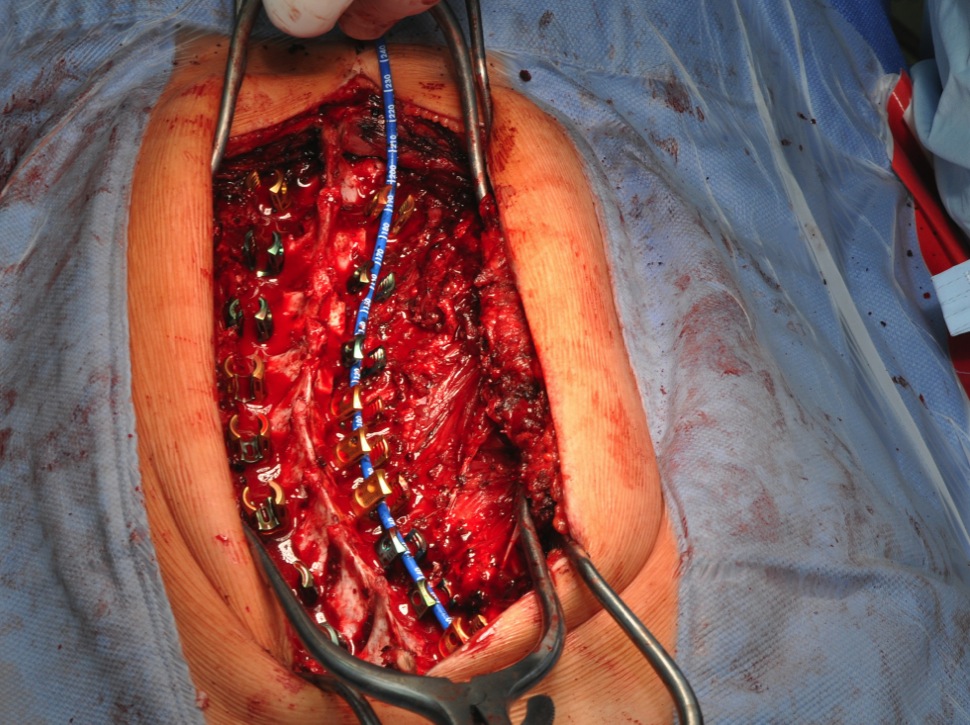 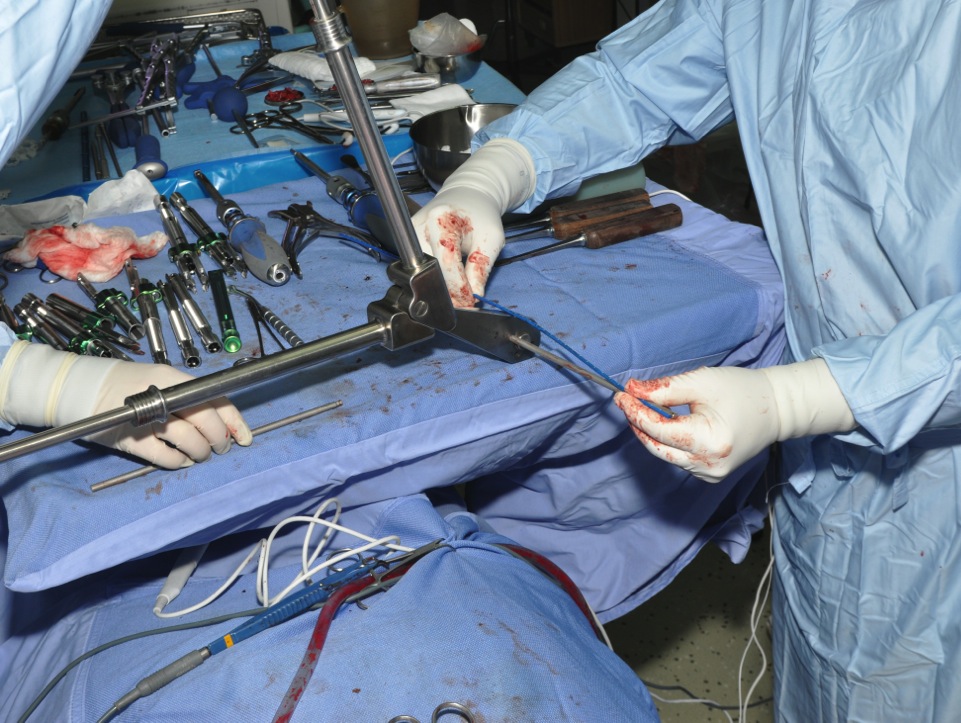 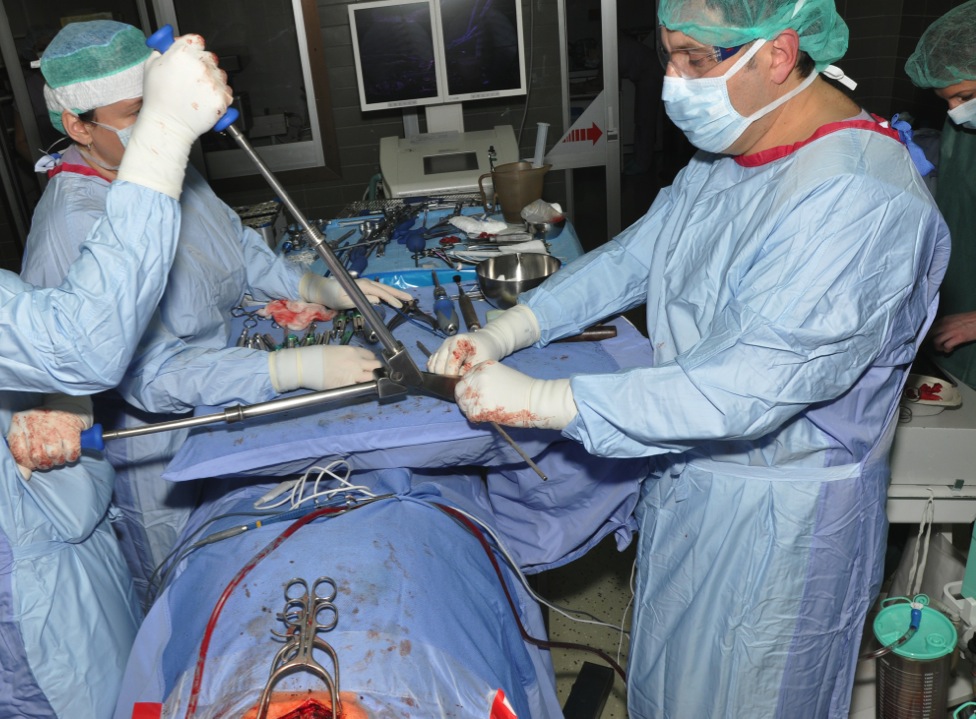 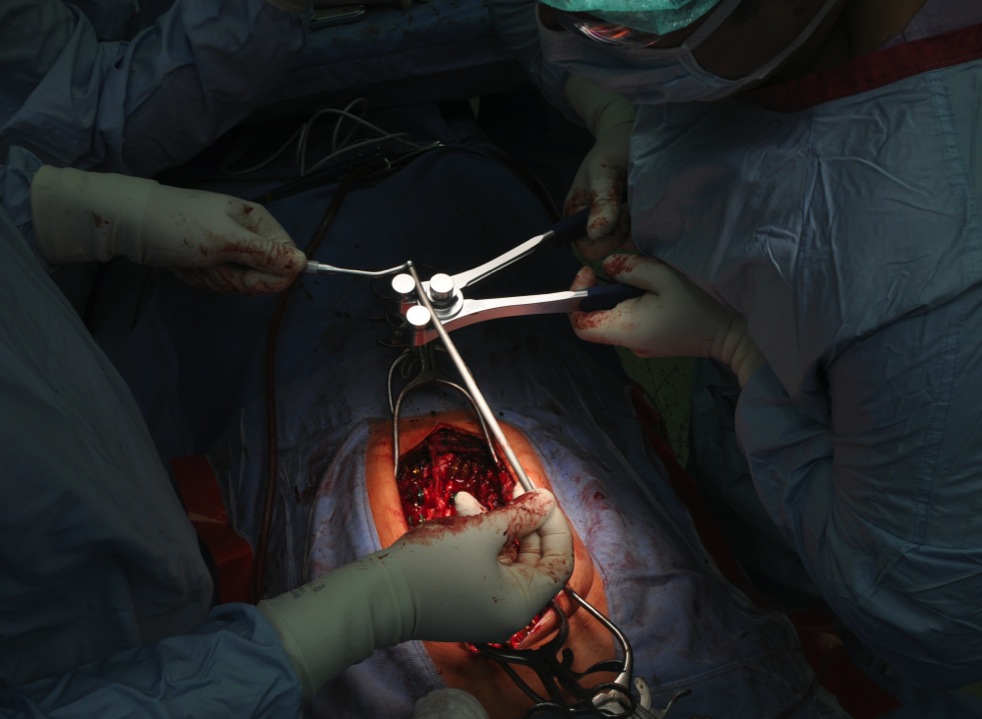 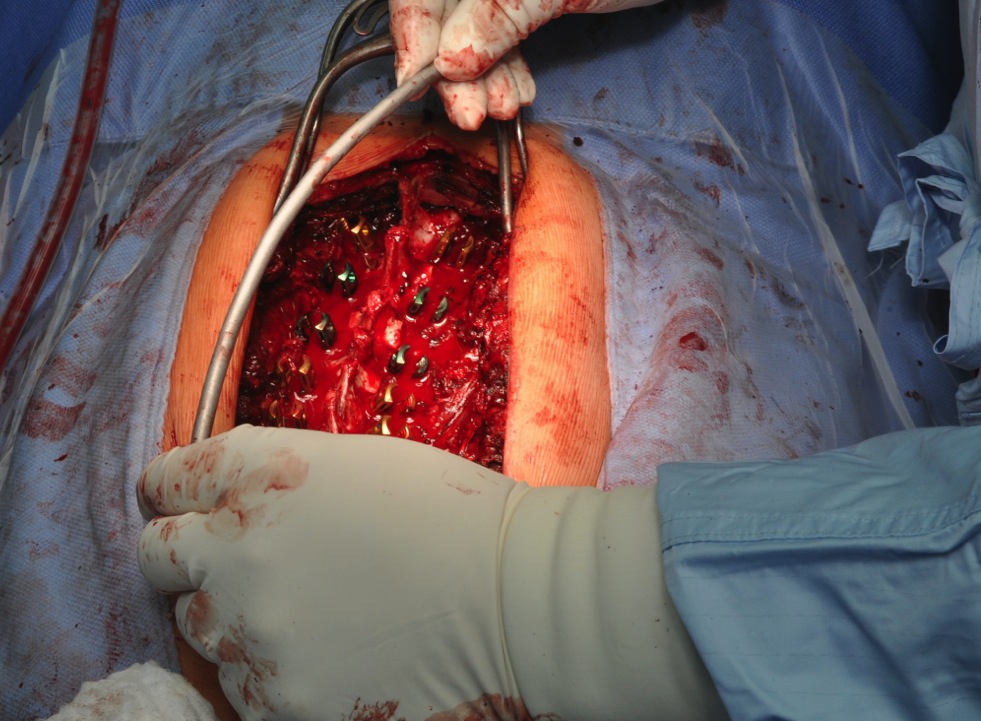 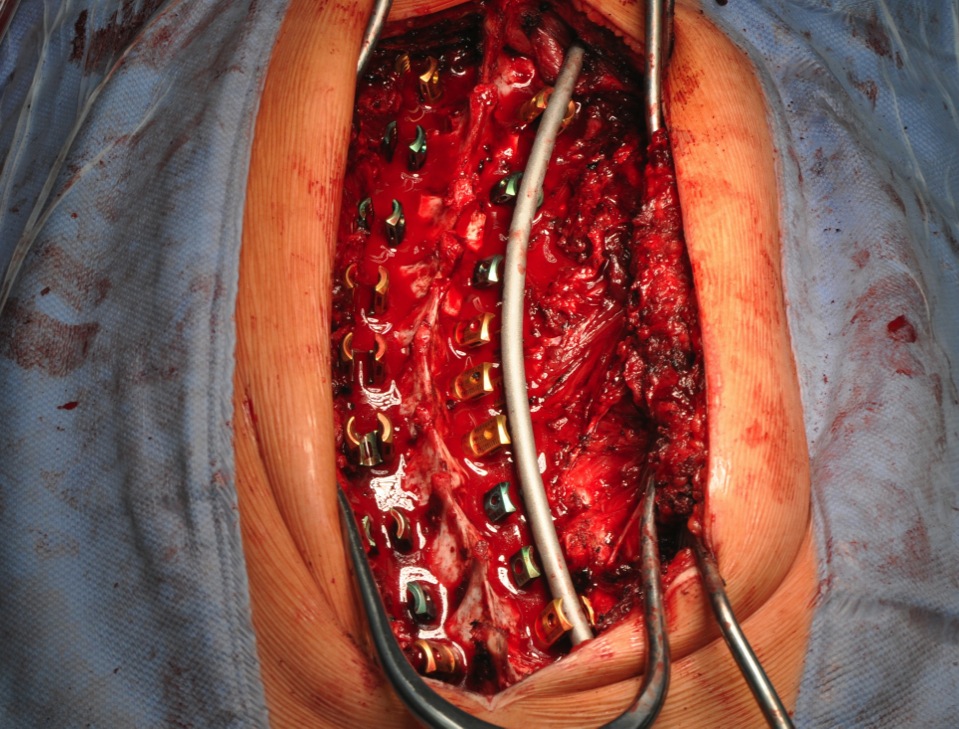 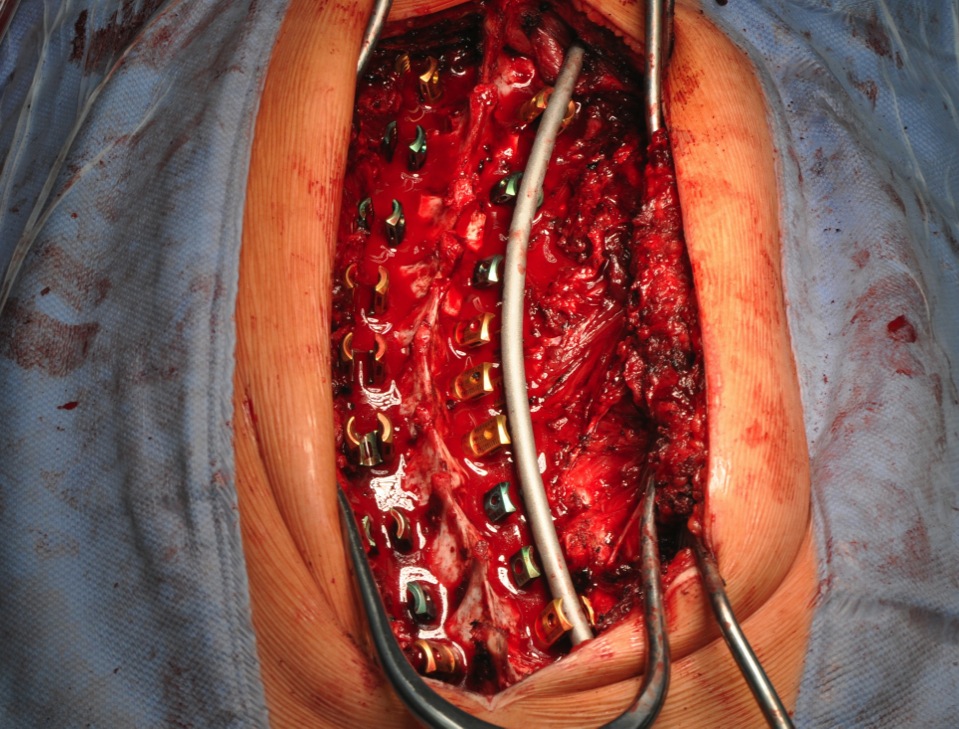 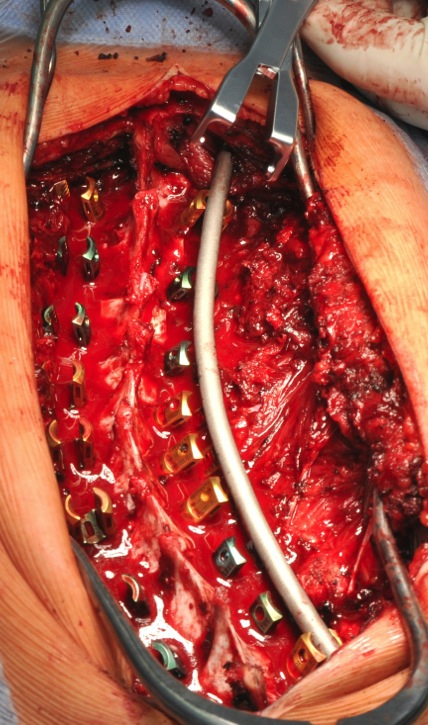 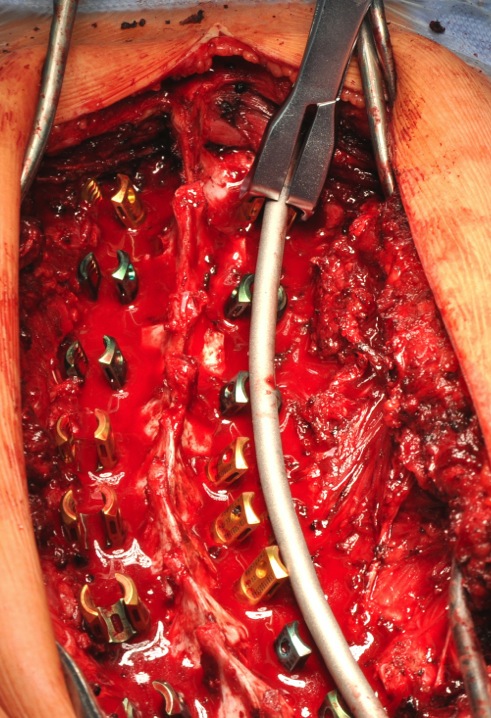 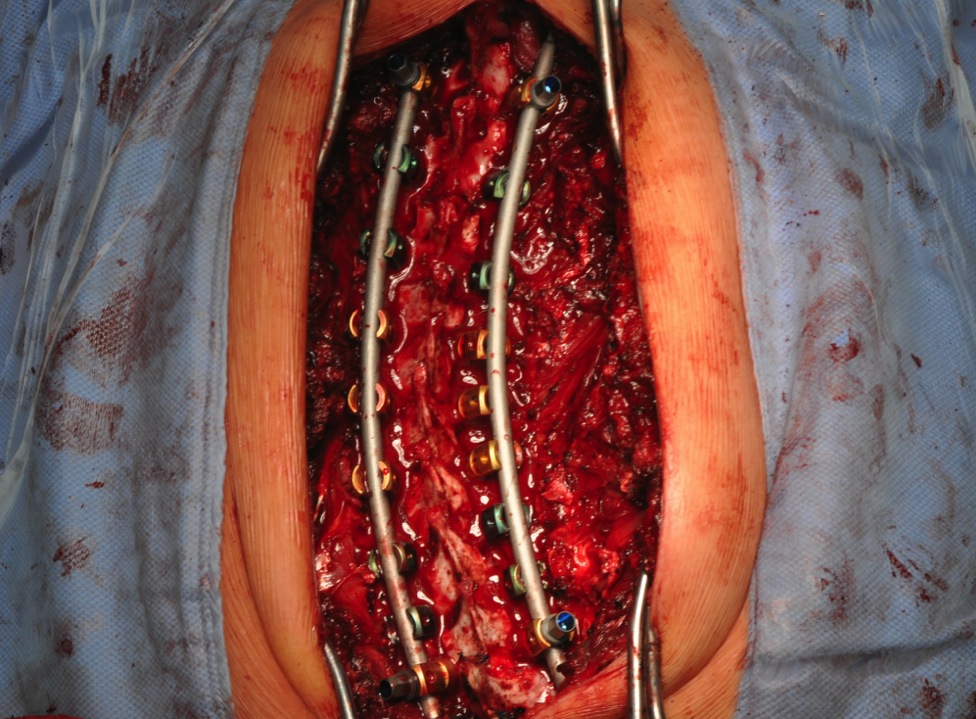 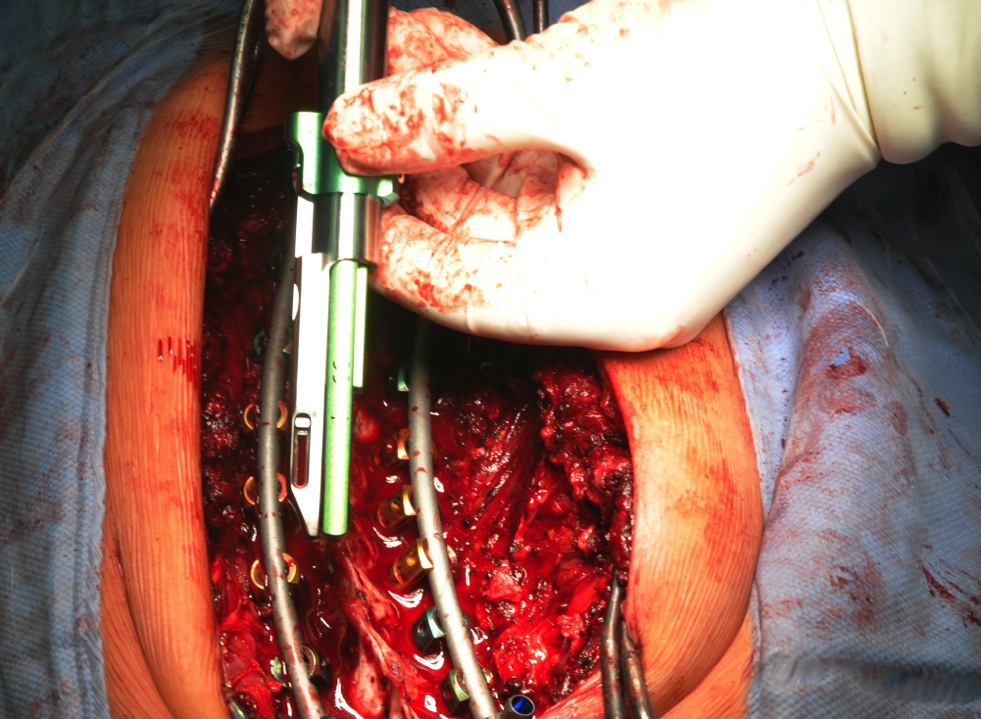 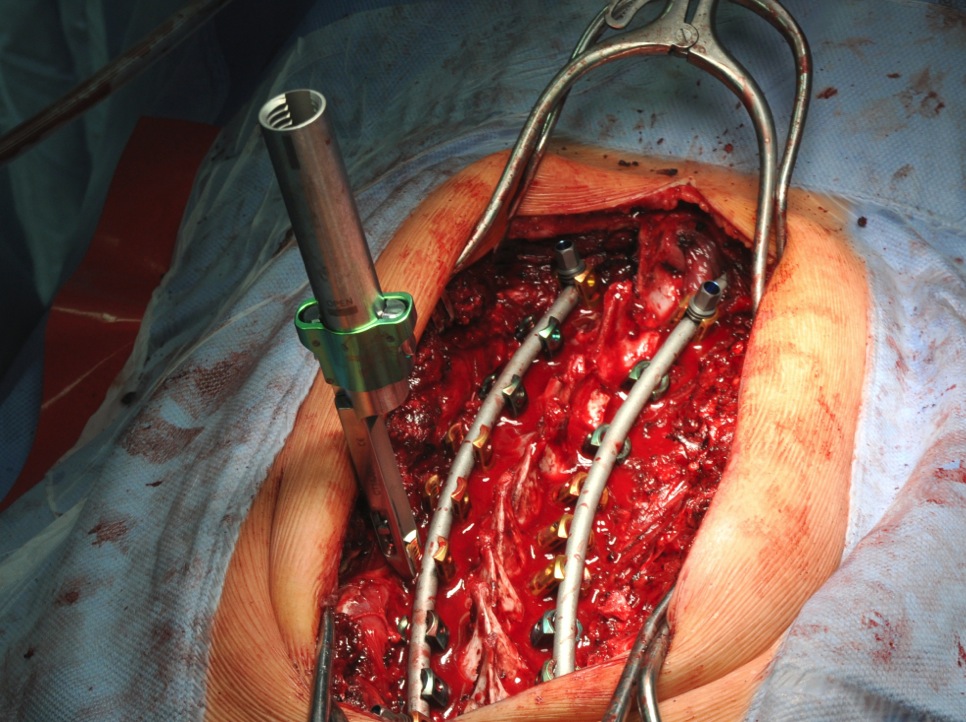 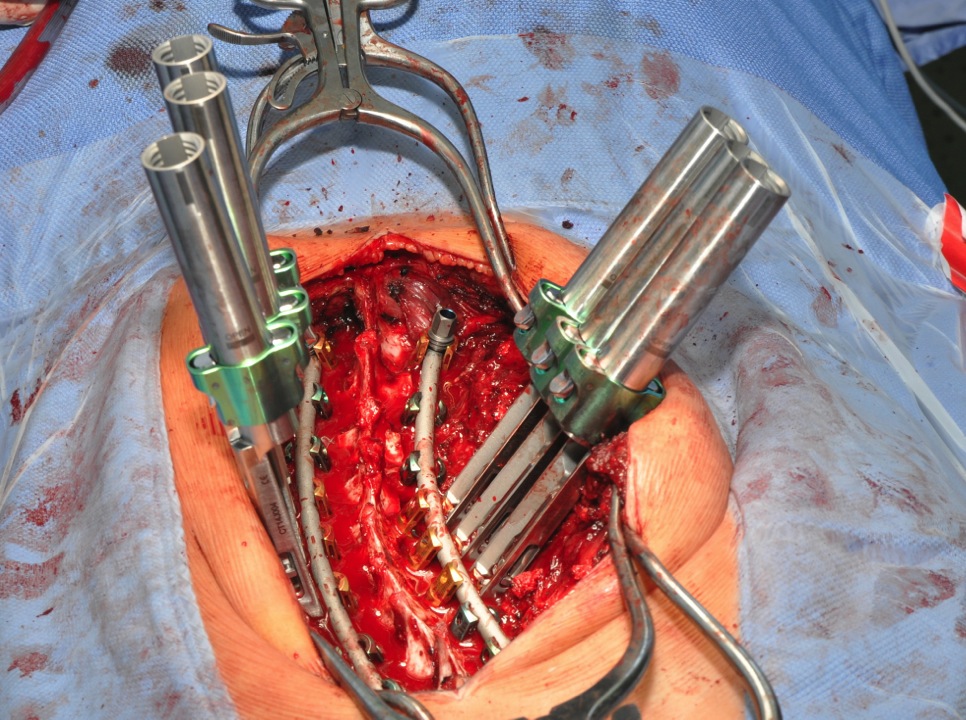 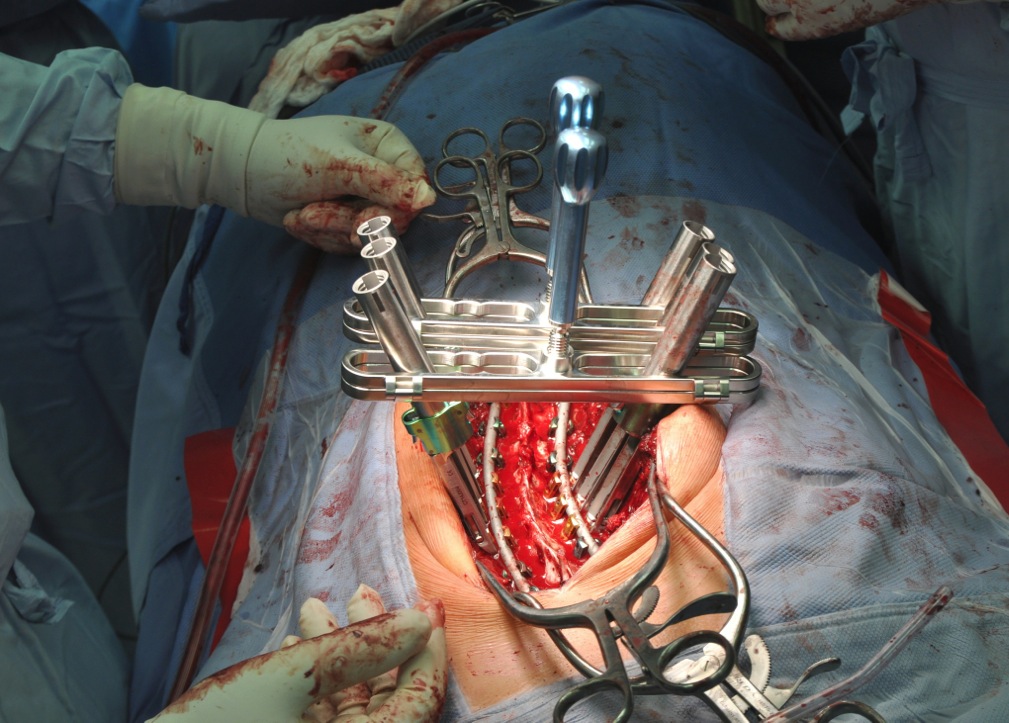 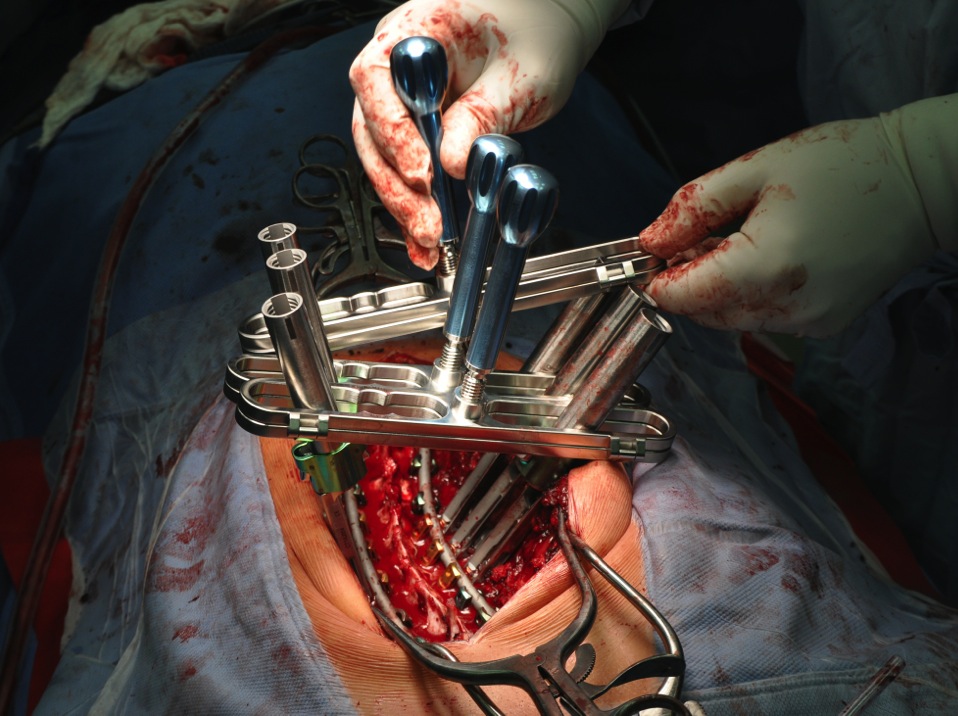 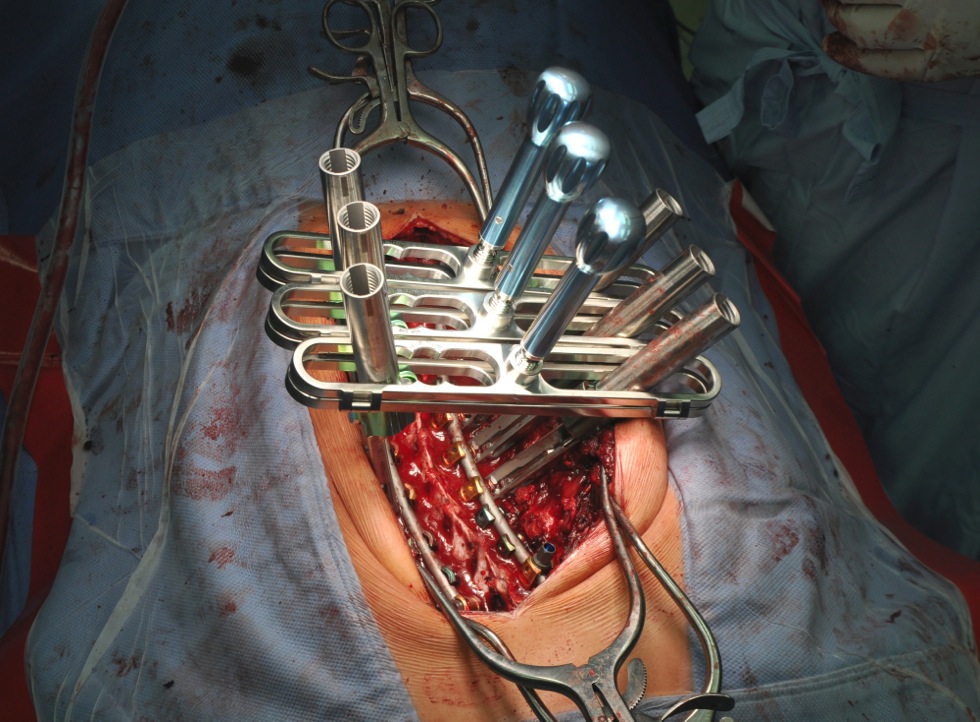 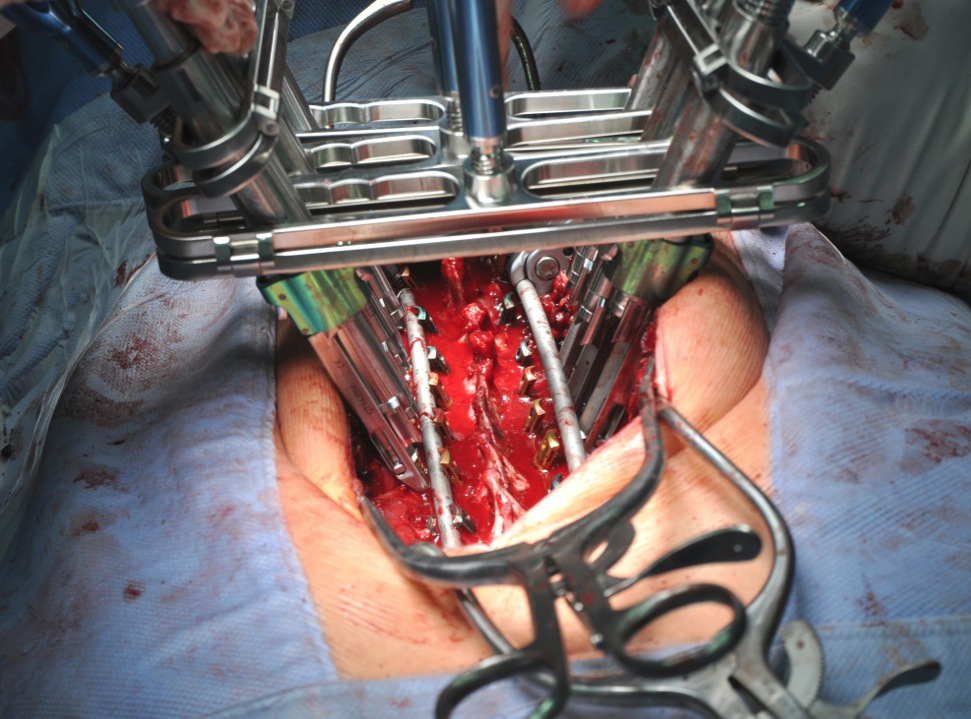 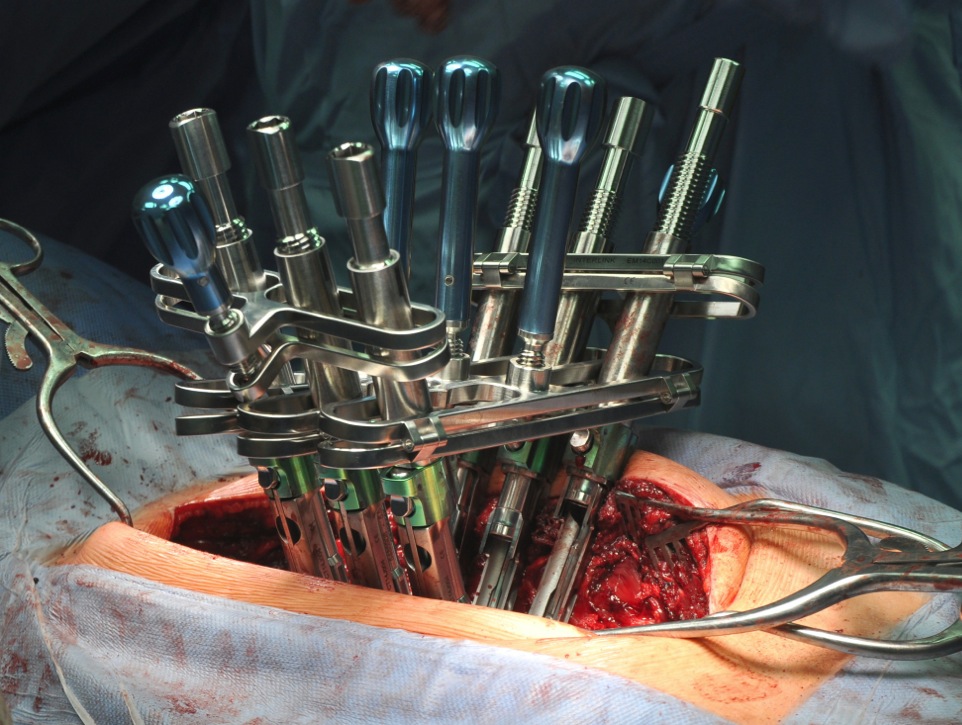 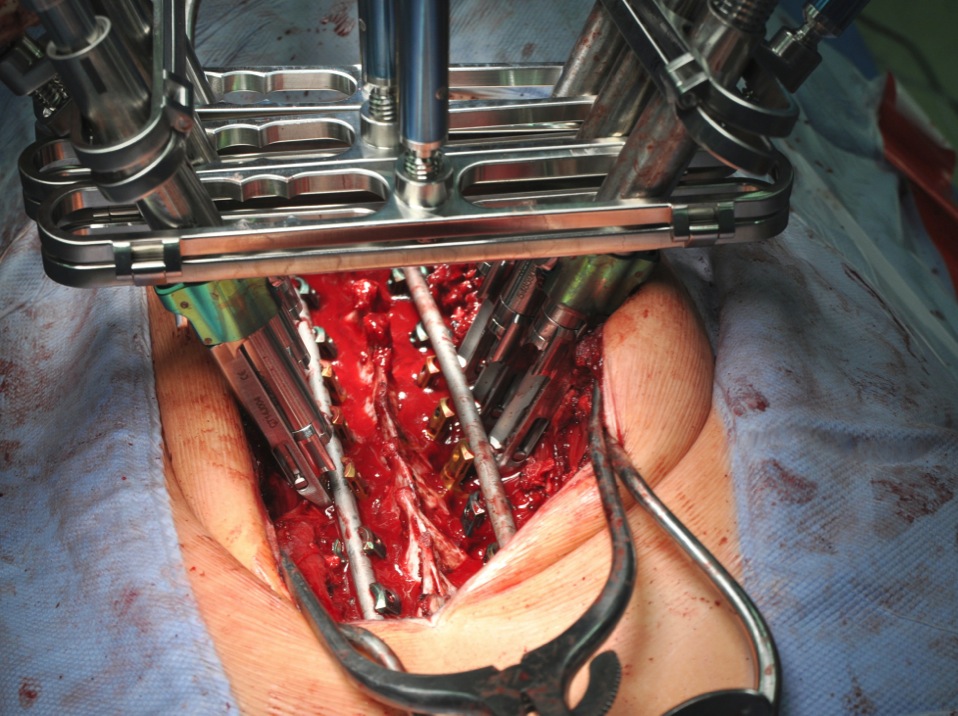 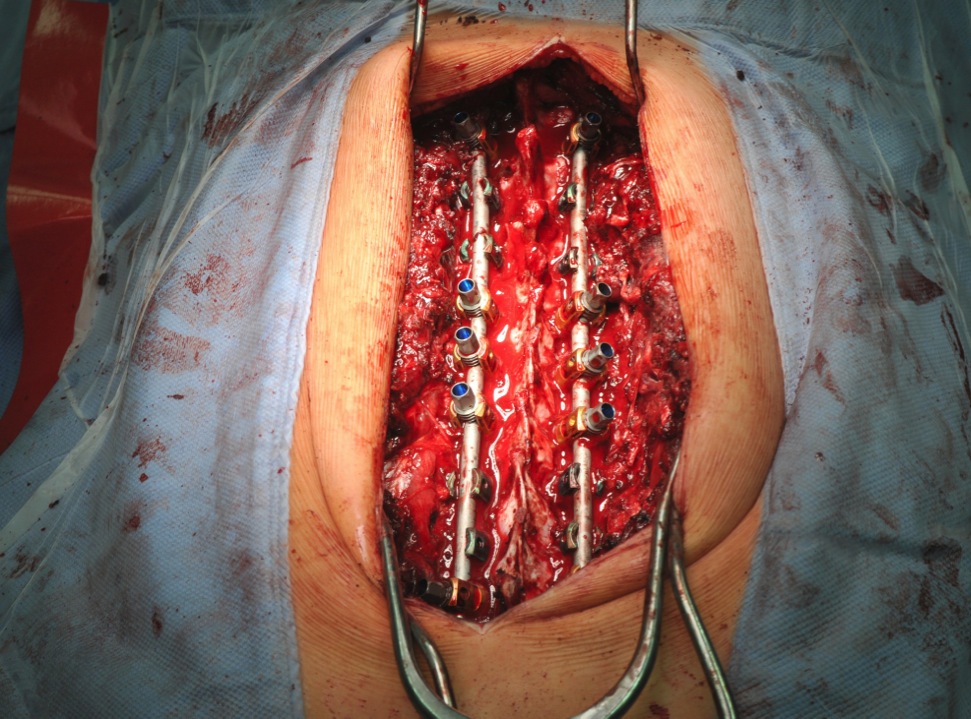 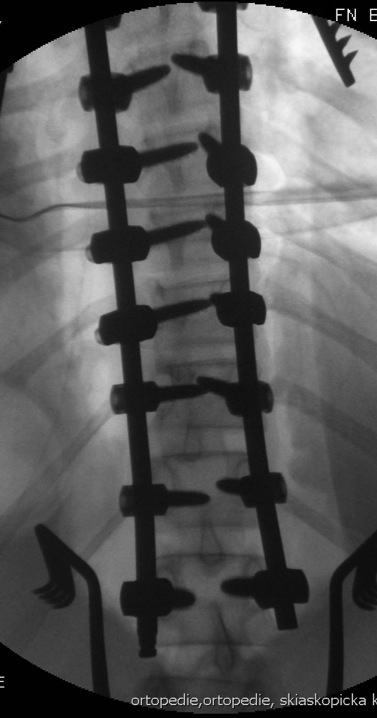 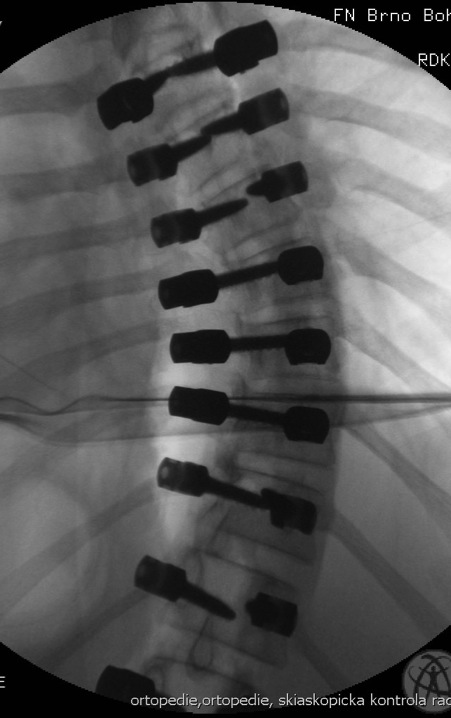 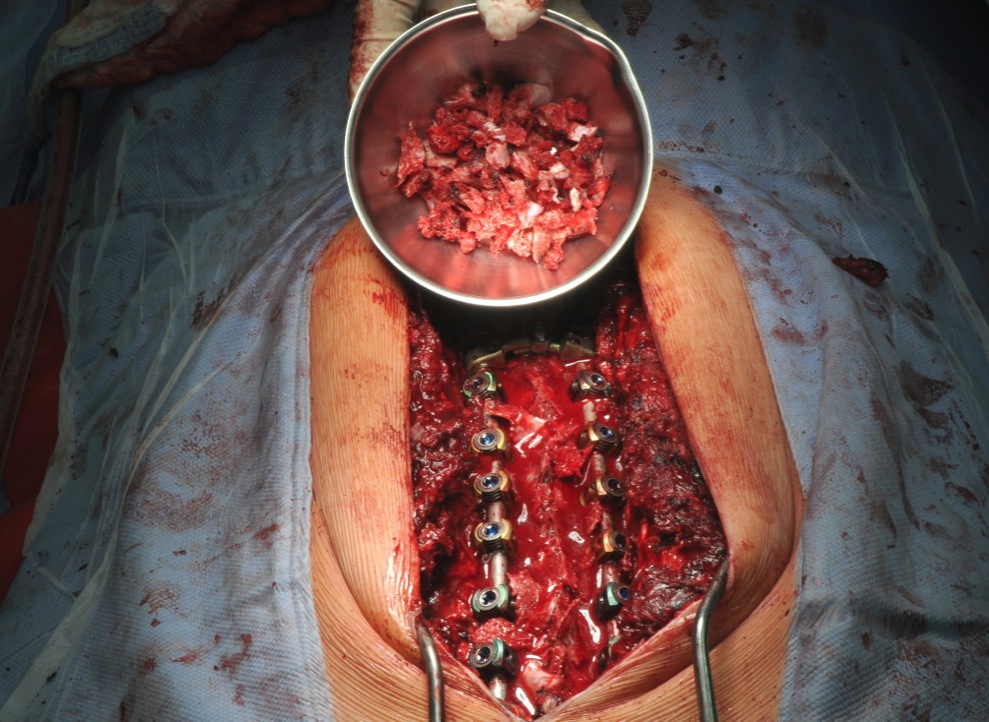 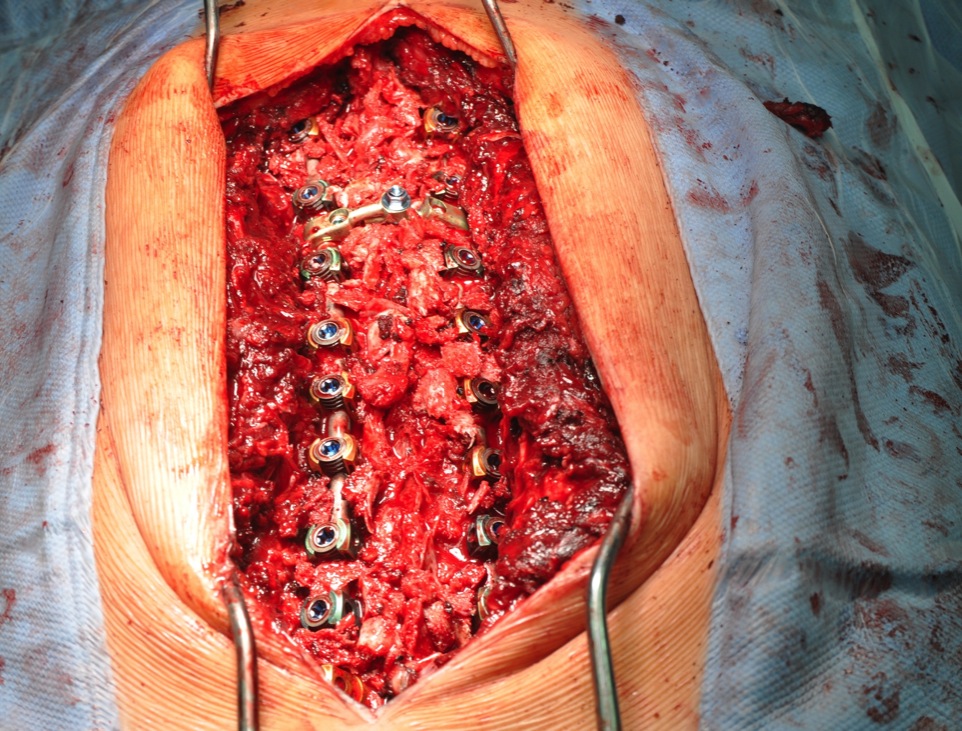 Nonfusion surgery methods
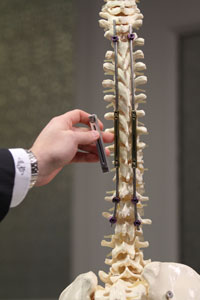 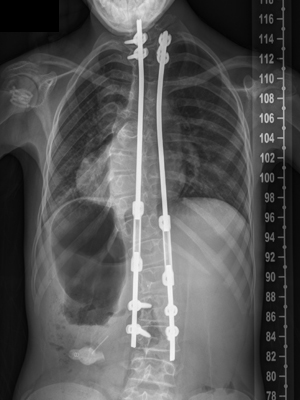 VEPTR= vertical expandable prosthetic titanium rib
Indikace: kong. def. + thoracic insufficiency syndrom 		                   + kostní nezralost
Cíl: zvětšení objemu hrudníku + korekce deformity
Nutné opakované redistrakce
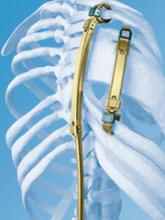 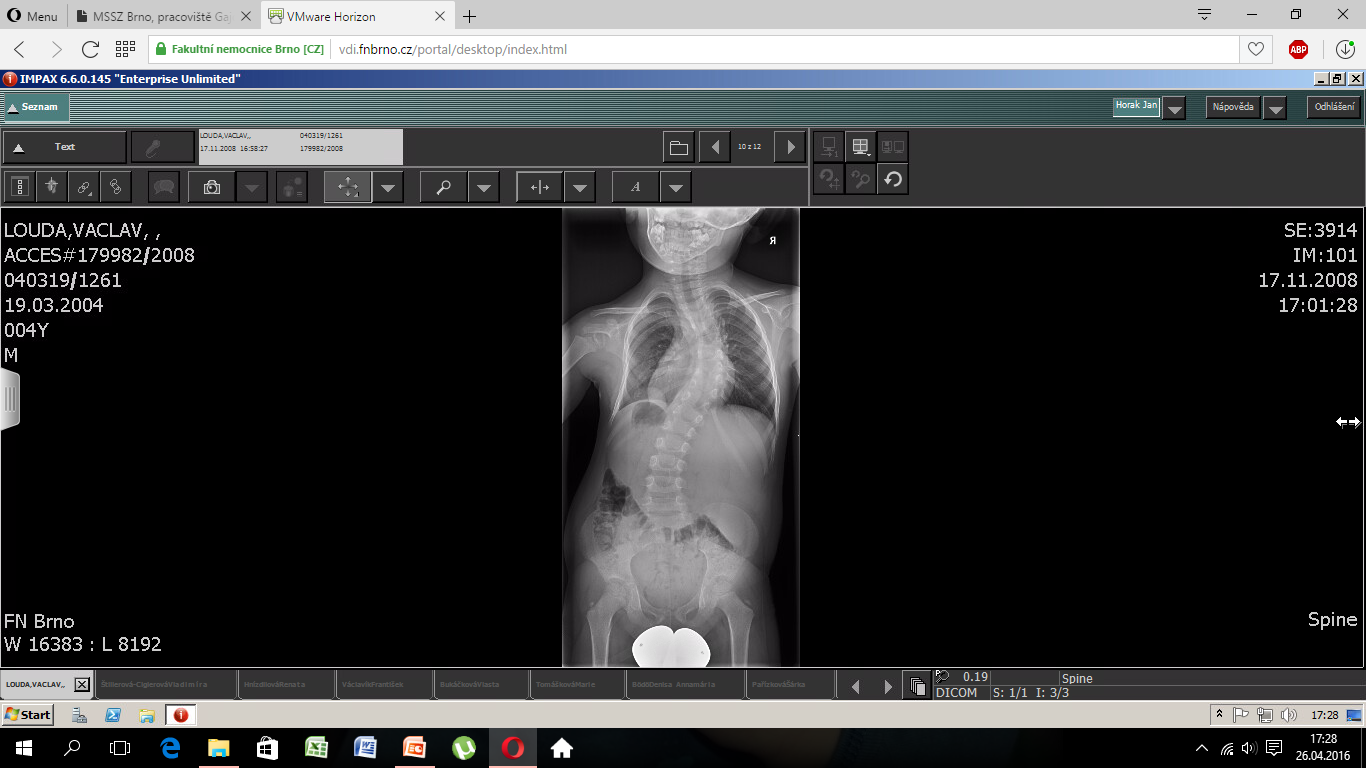 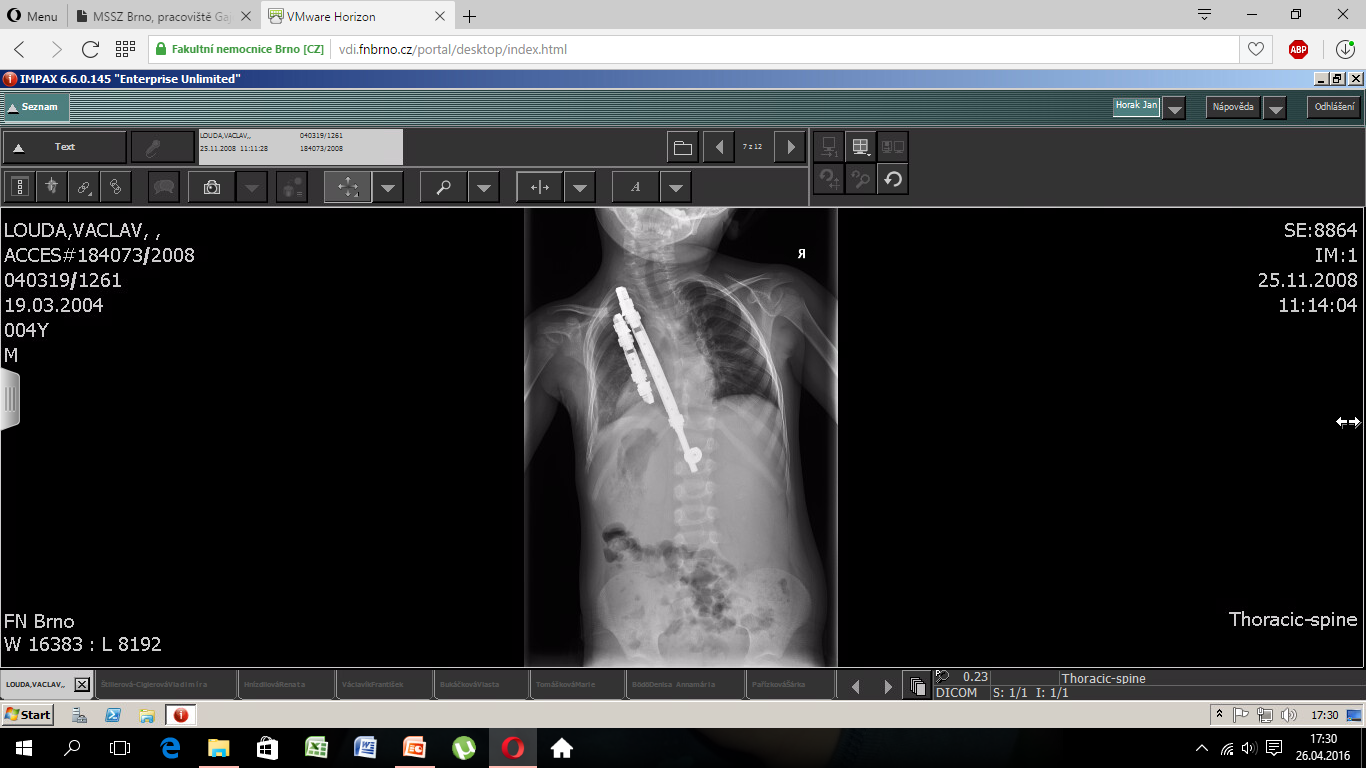 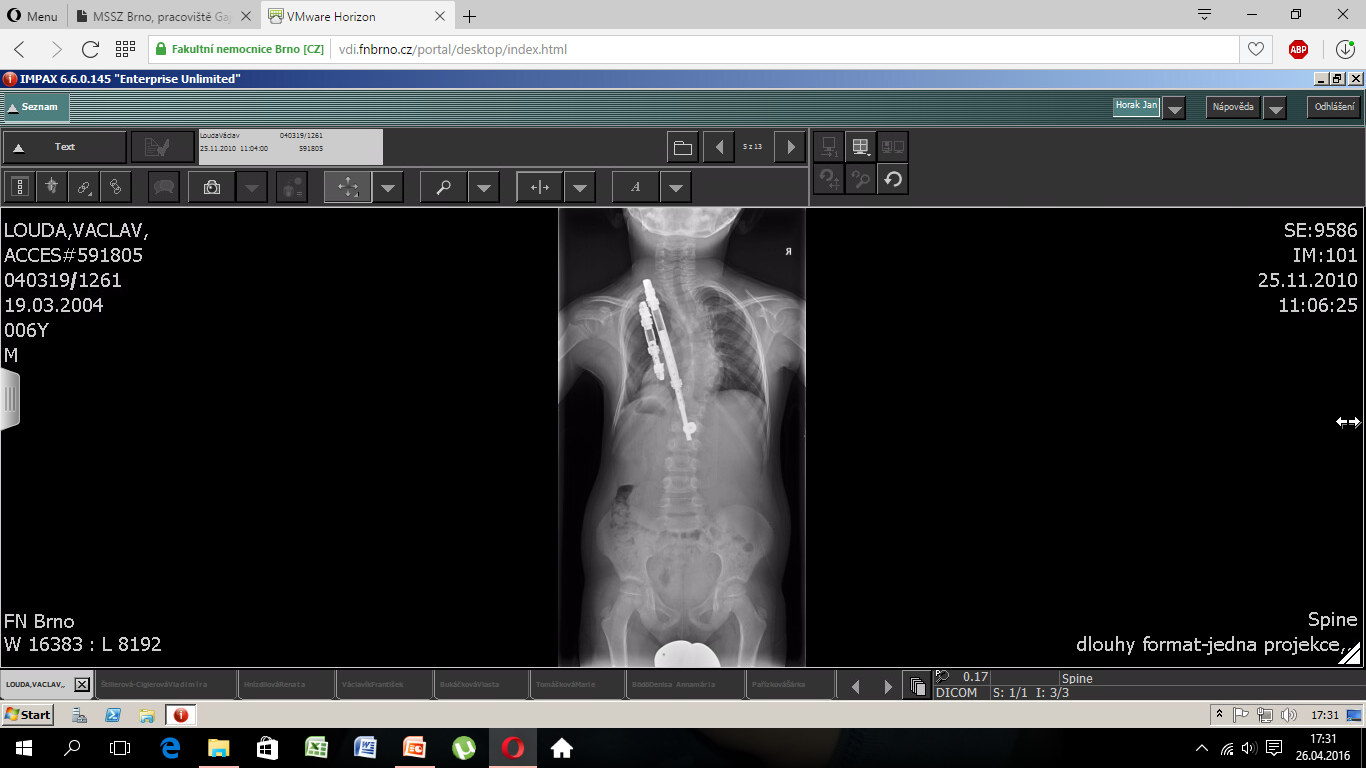 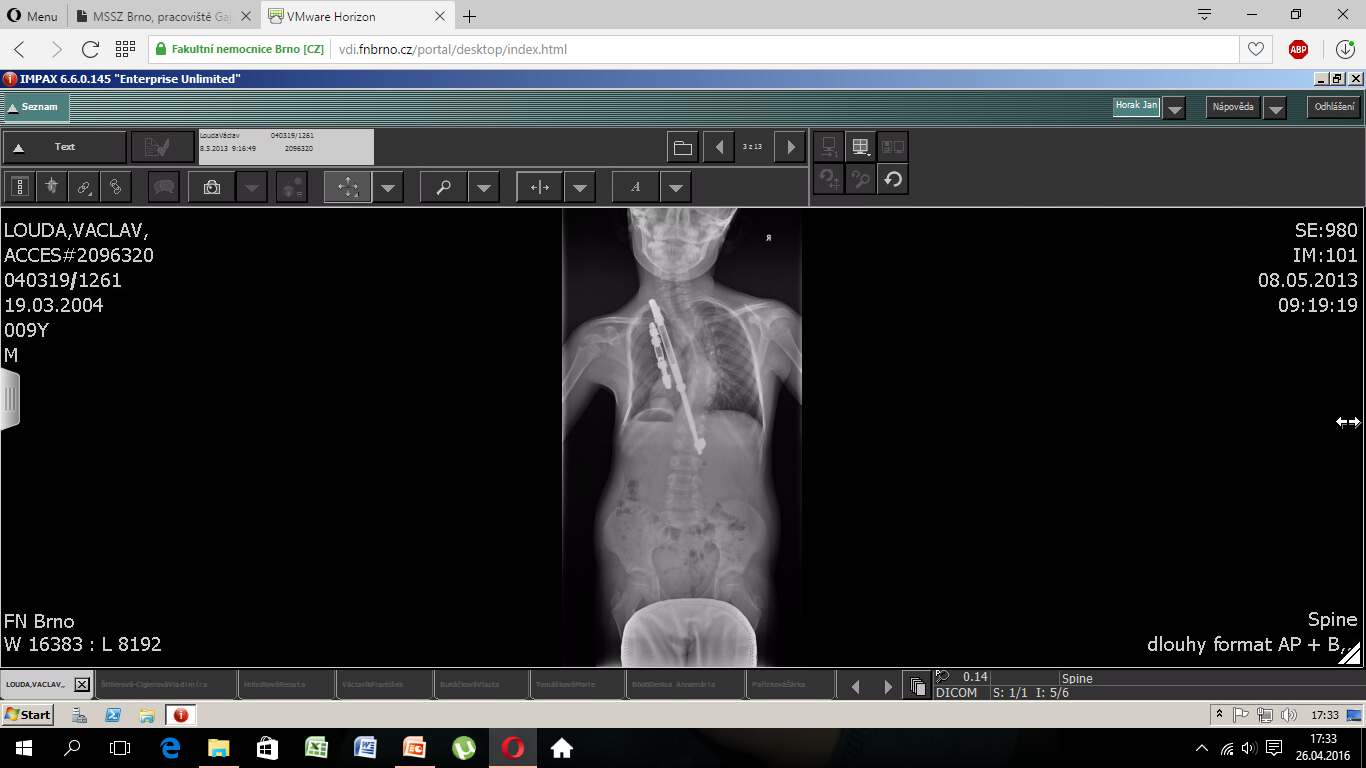 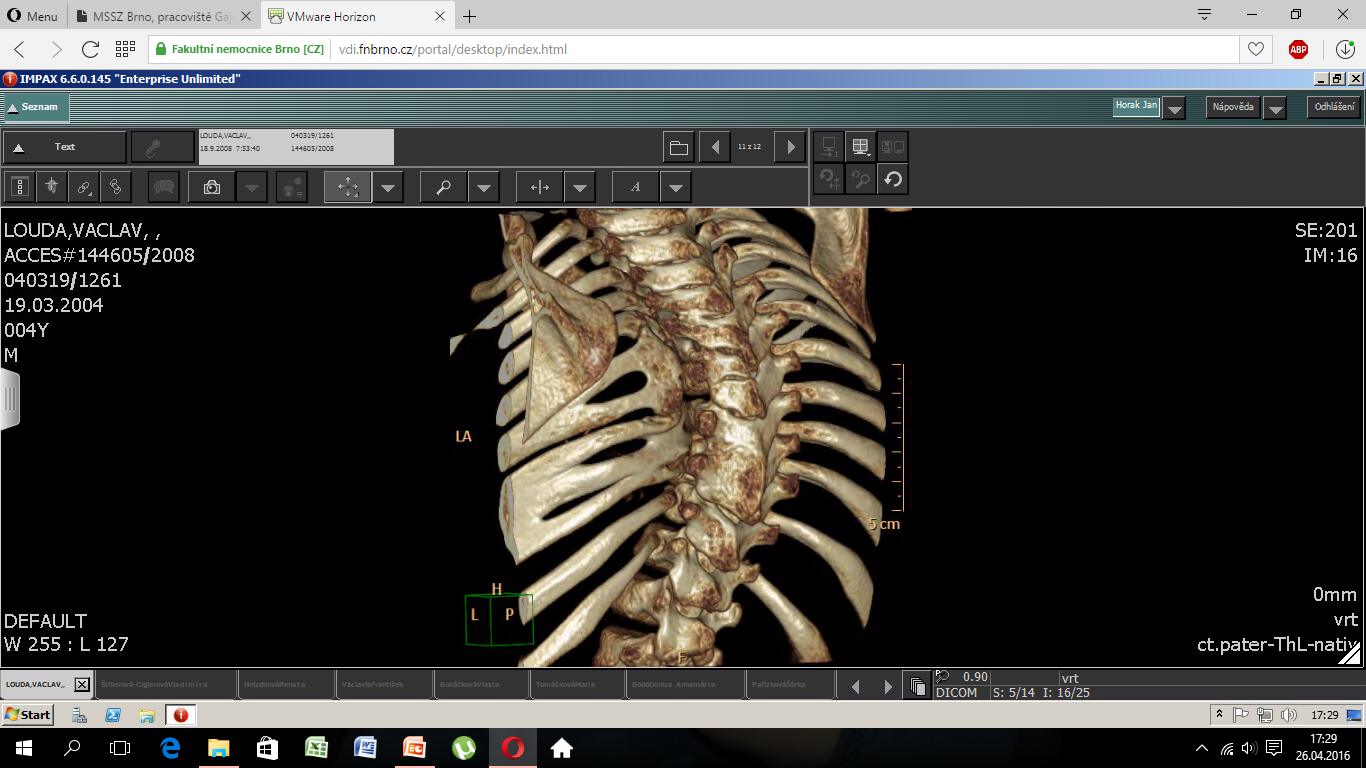 Magnetické tyče (Magnetic rods)
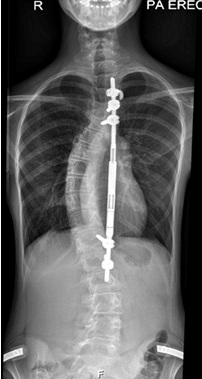 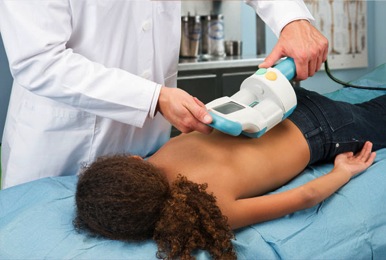 Growth Guided System
Deformity correction  + growth enabled
Fusion of the apex of the curve 
The rest of spine grows guided along the rods
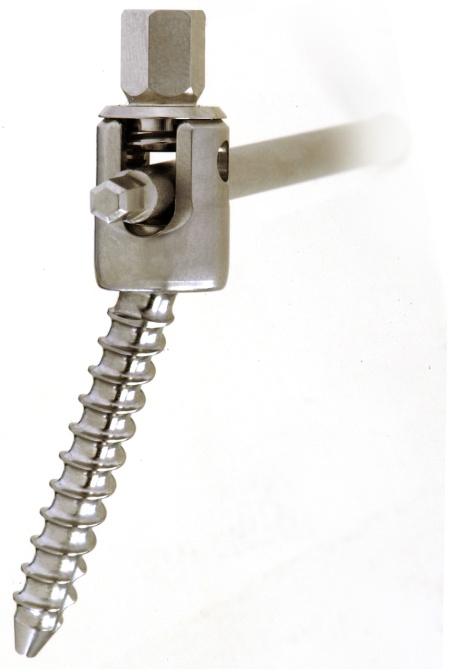 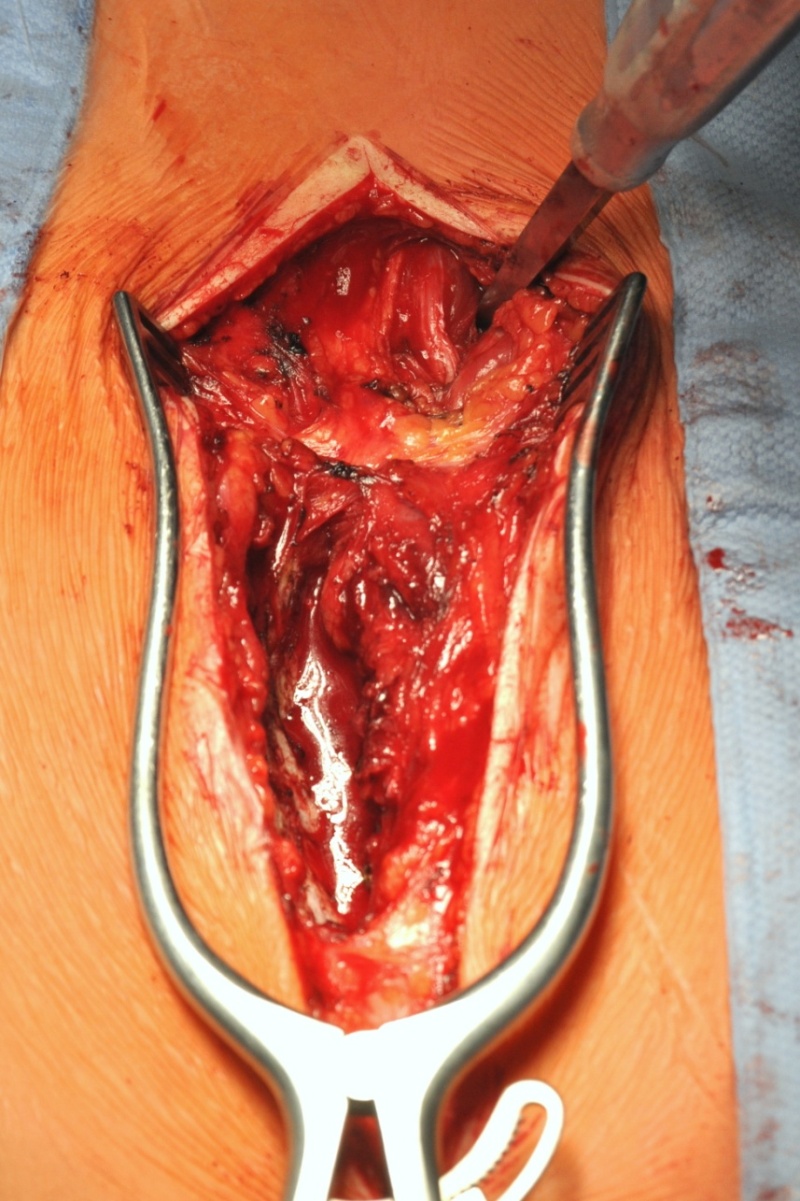 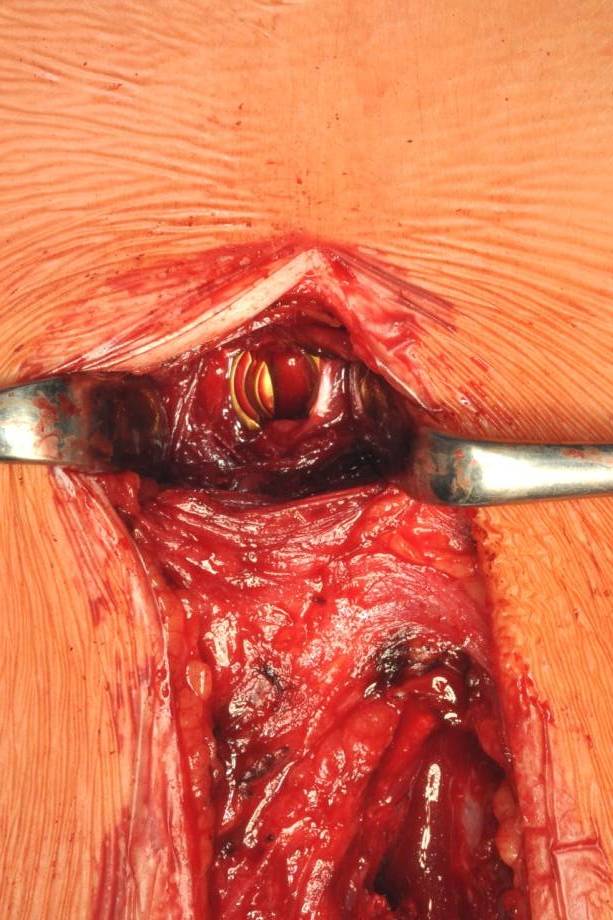 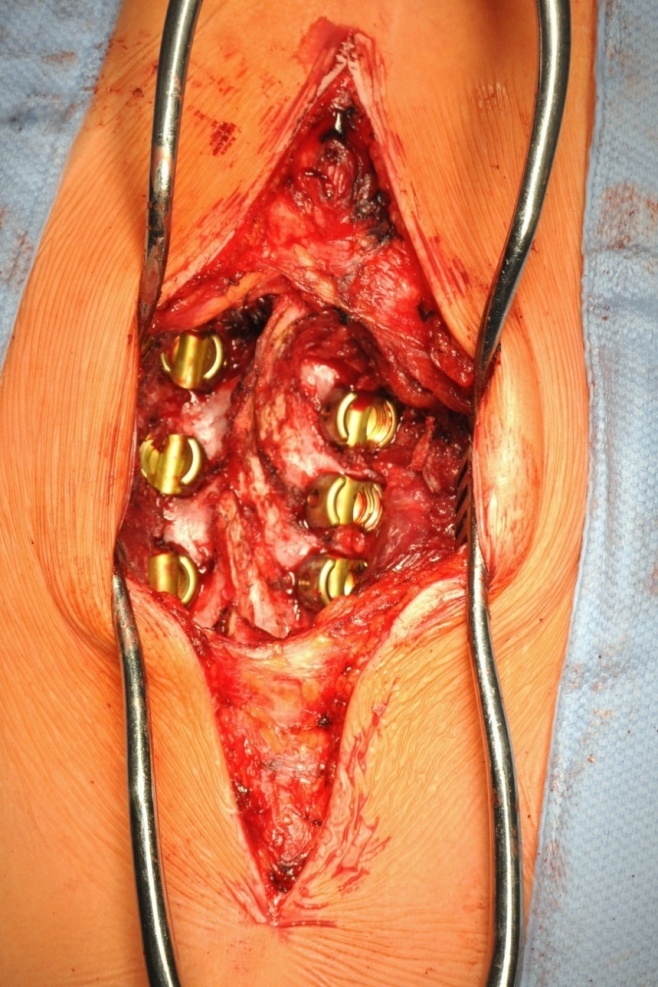 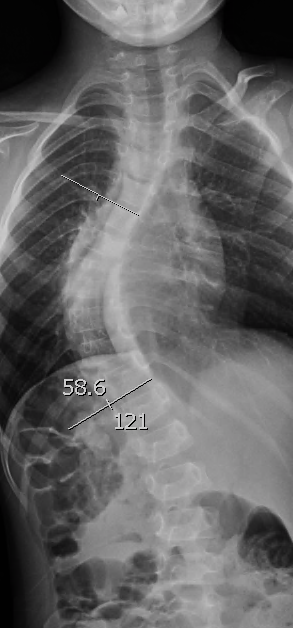 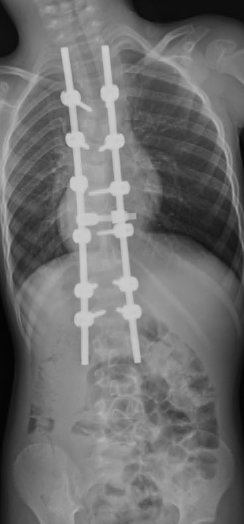 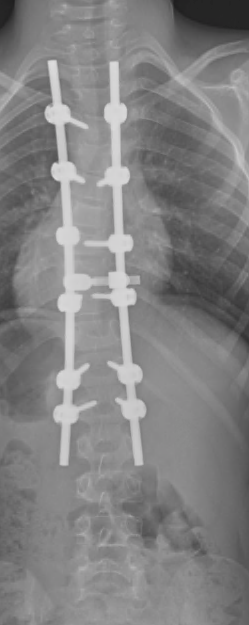 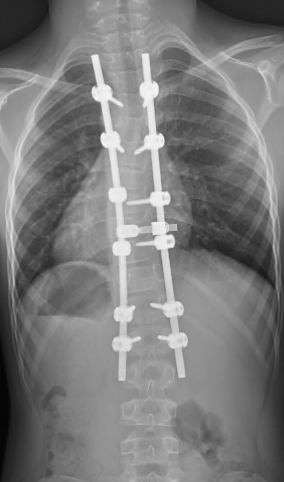 3+9		      3+10			5+10		7+5
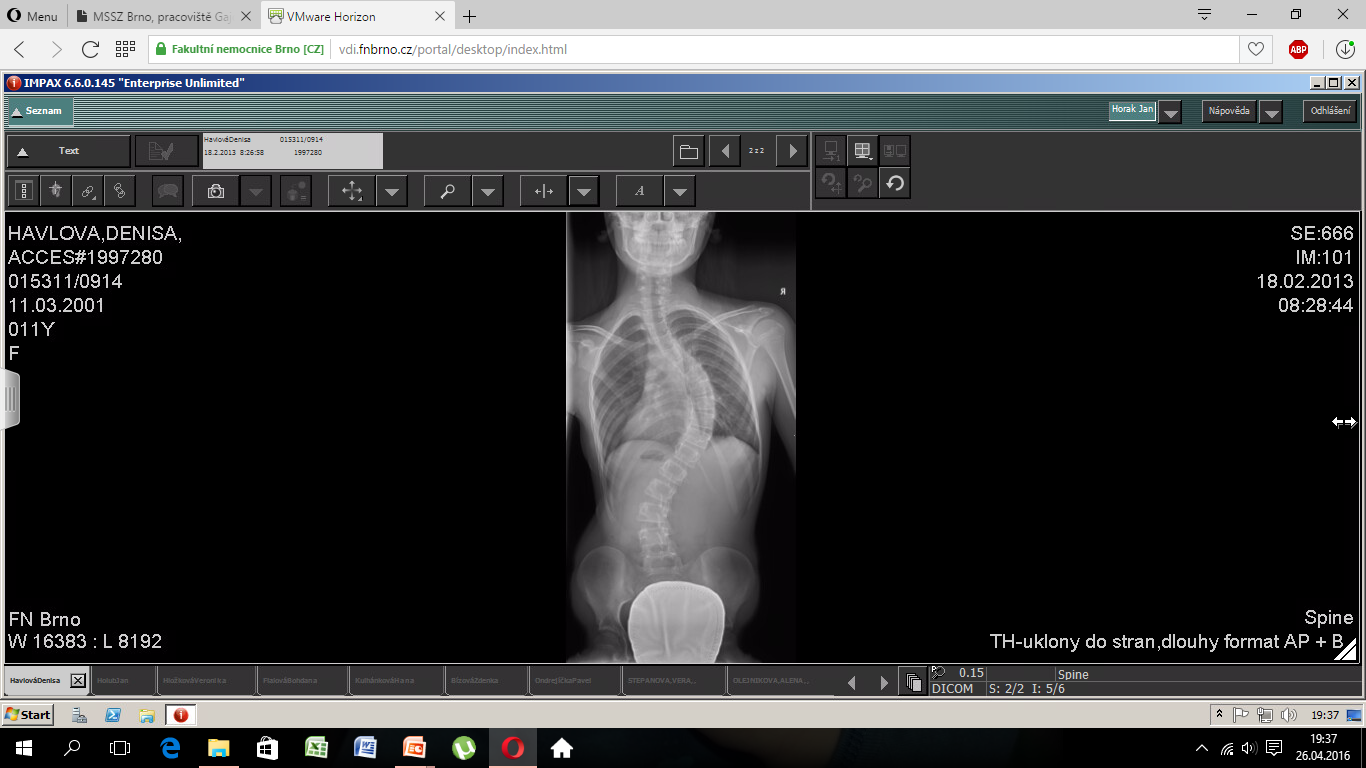 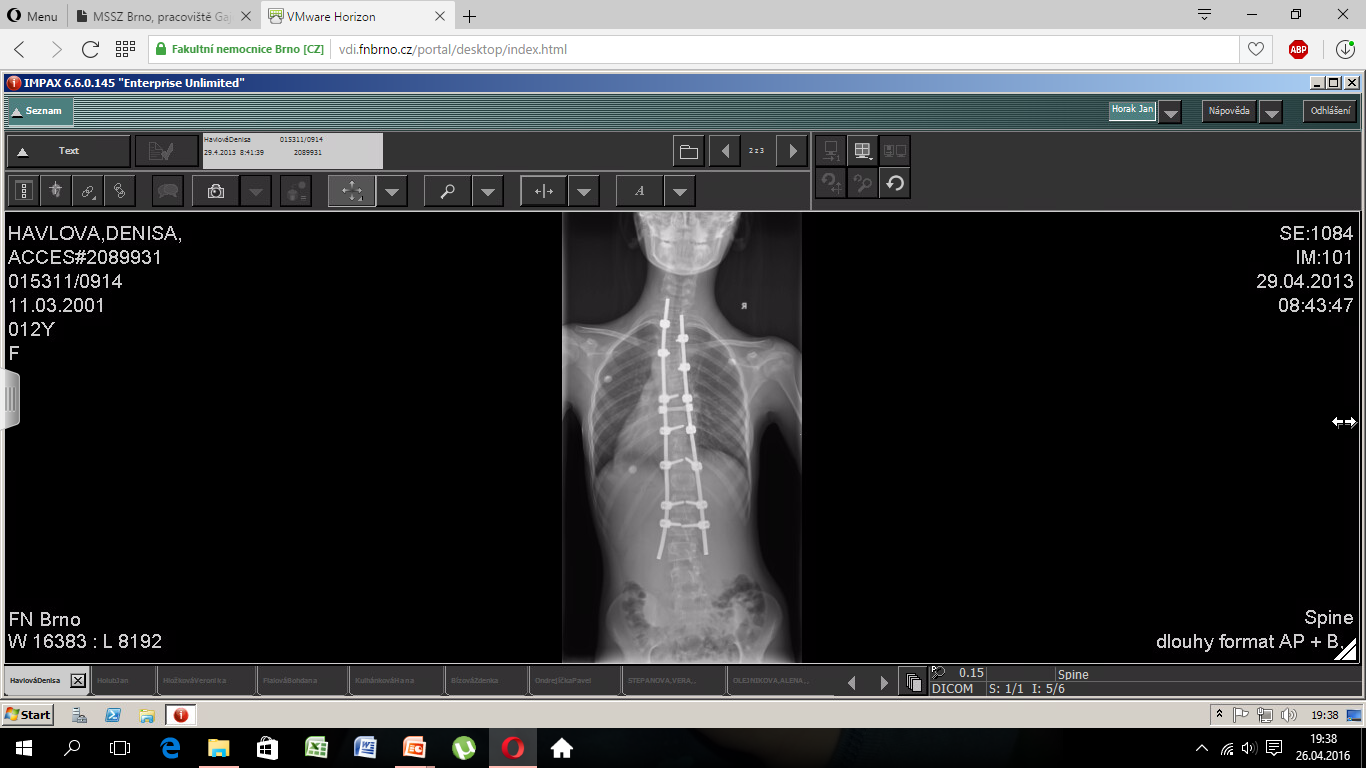 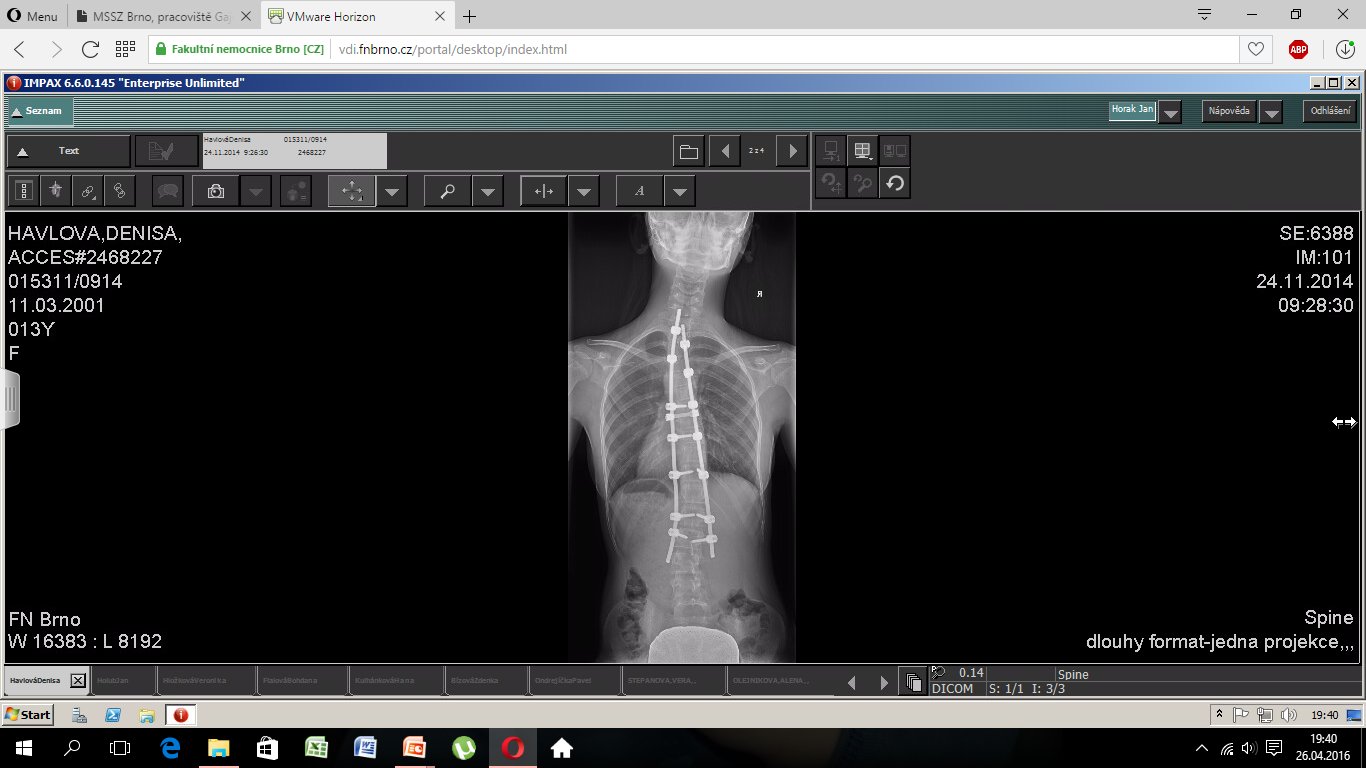 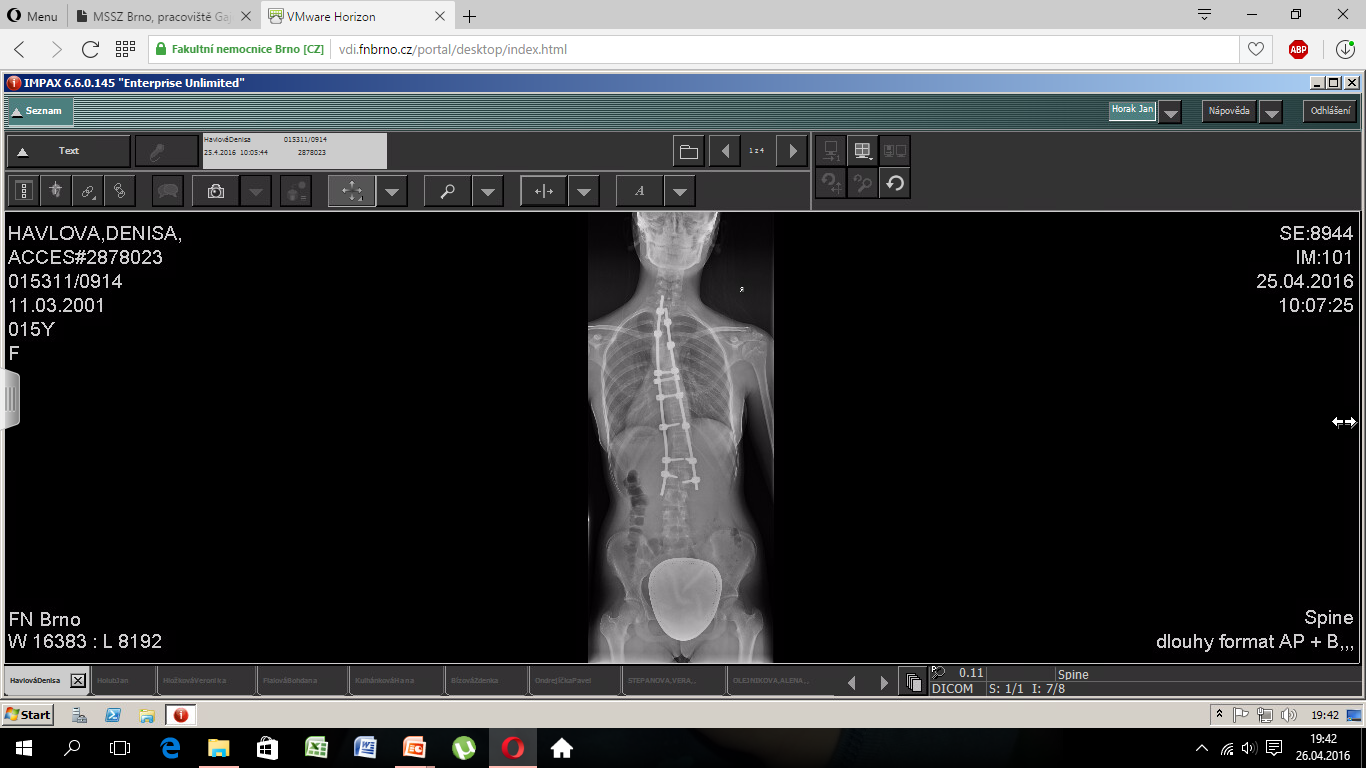 10 +9		         poop		13+8		  15+1
GGS requires definitive fusion !
Pts need 2 surgeries at least !
Convertion to definitive fusion after skeletal maturity.
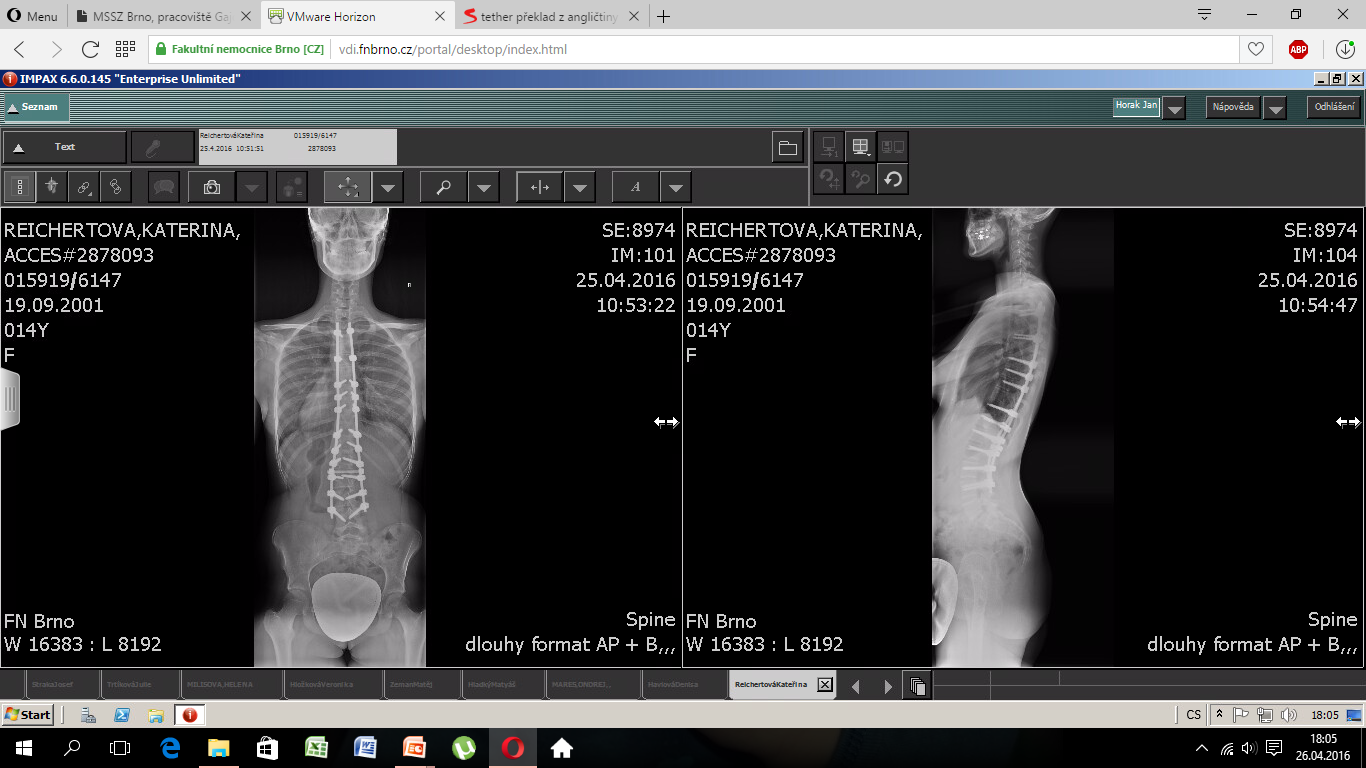 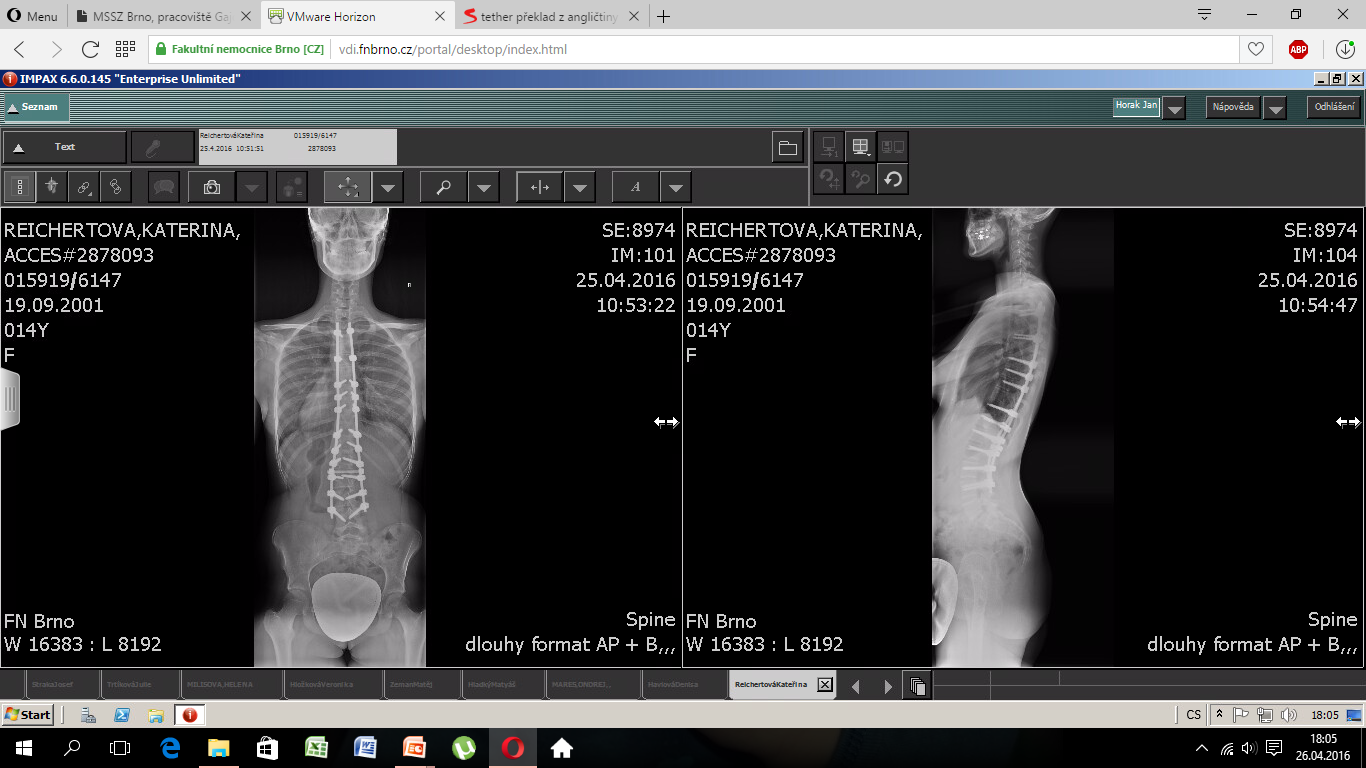 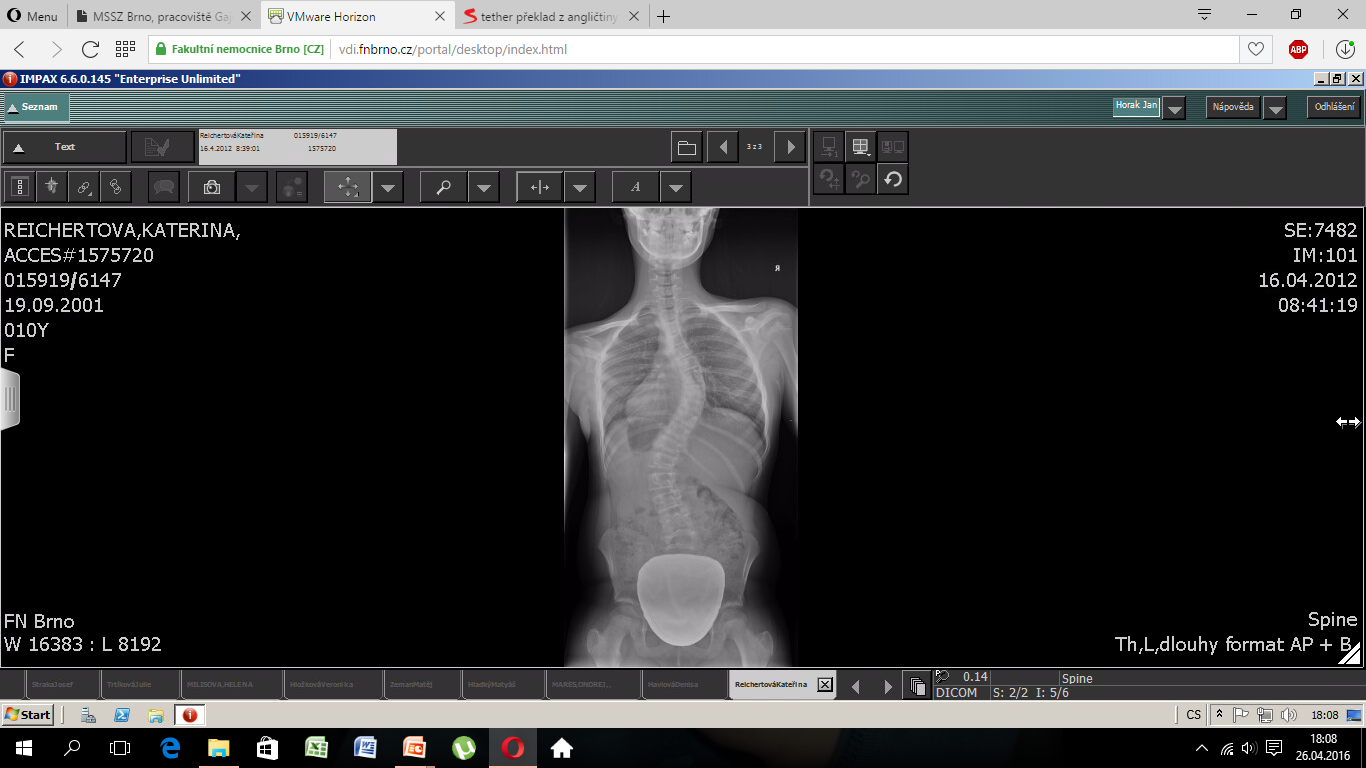 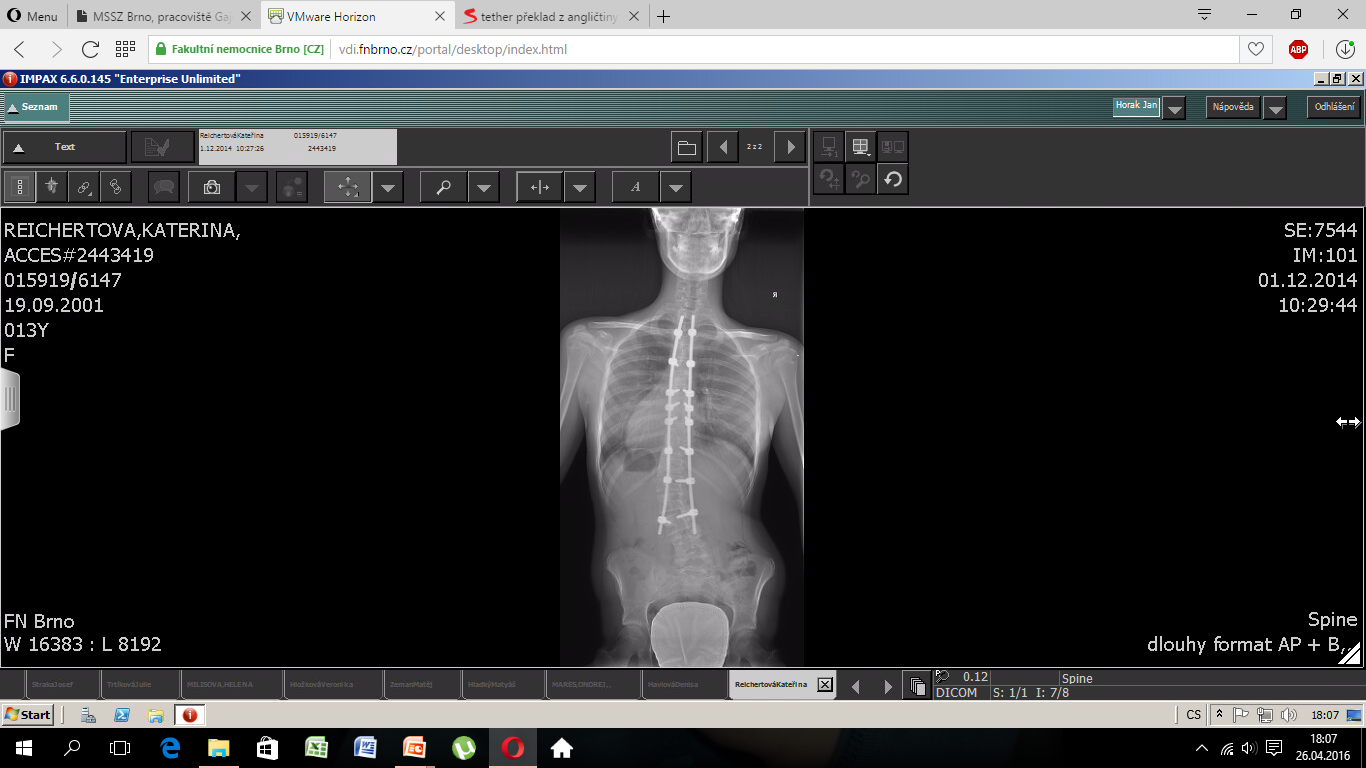 Scoliosis types due to ethiology
TYPU deformity
VĚKU pacienta
Infantile
		< 3 y
Juvenile	
	4-10 y
Adolescent
		11-17 y
Adult
		> 17 y
Idiopathic	
Congenital
Neuromuscular
Congenital scoliosis
Congenital Scoliosis- inborn spine deformity due to imperfect formation of vertebrae and their association.
Hard to predict development and deformity progression …
Congenital scoliosis
deformity occurs during the first 6 weeks of embryonic developmentwithout hereditary burden, it is not hereditary
wide diversity of severity of disability
dg. newborns / toddlers, can occur at any time during growth
CONGENITAL scoliosis
Failure of
FORMATION
Failure of
SEGMENTATION
COMBINED
failure
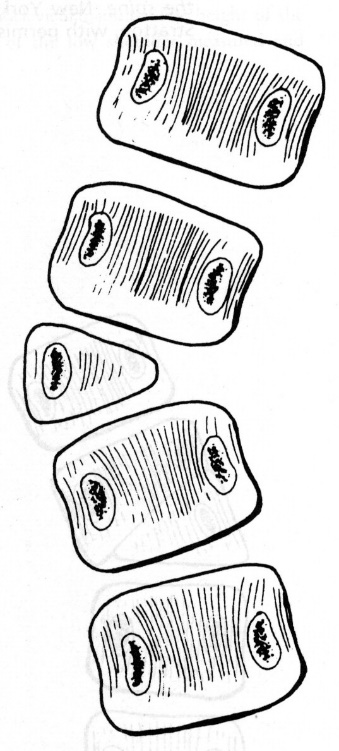 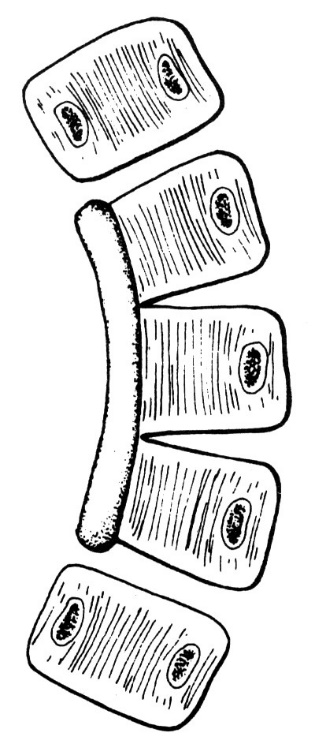 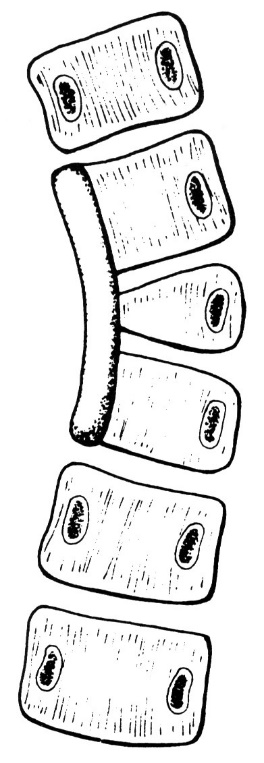 Hemivertebra
Unsegmented bar
Congenital scoliosis
Failure of SEGMENTATION- failure of the connection of one or more vertebrae on one side
Failure of FORMATION- most often, disorder of vertebra formation, shape anomalies
COMBINED failure
Failure of segmentation
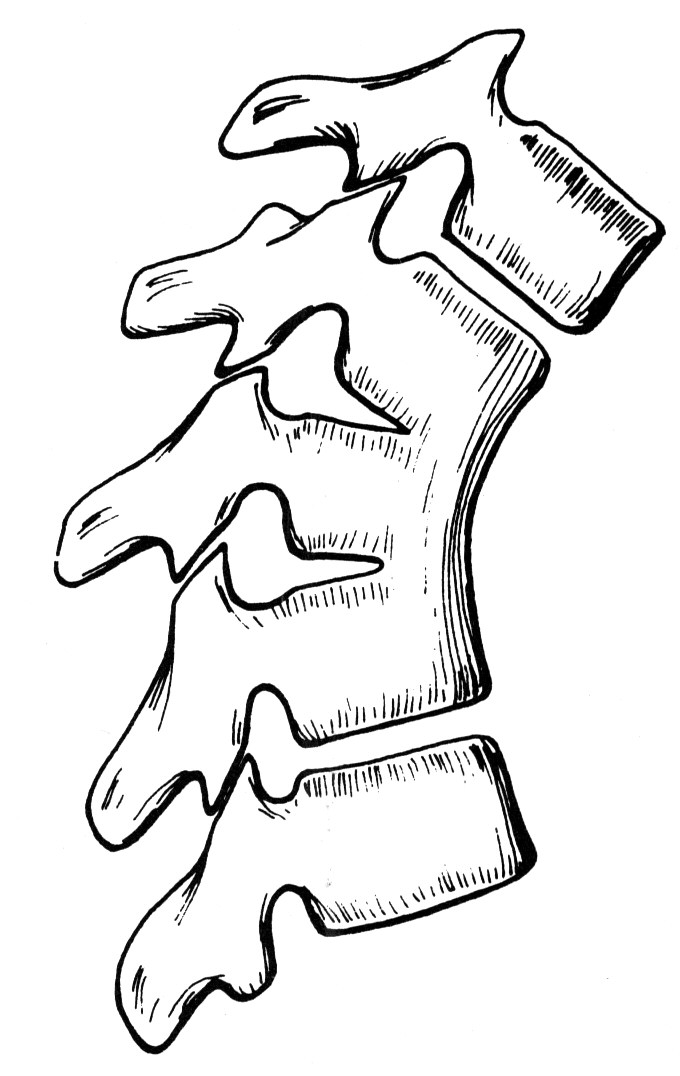 Anterior :
Vertebrae are held together due to unsegmented bar a , but they grow normaly all the posterior structures 
-> kyphosis !
„anterior unsegmented bar“
Failure of segmentation
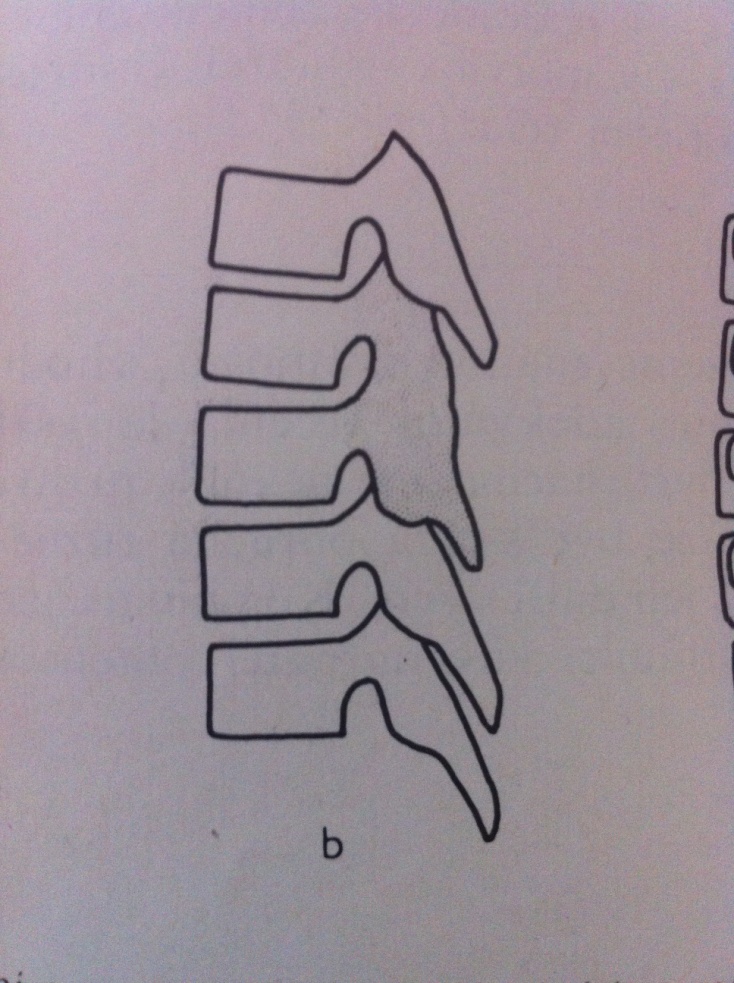 Posterior unsegmented bar – fusion of intervertebral joints and laminas
-> lordotization
Failure of segmentation
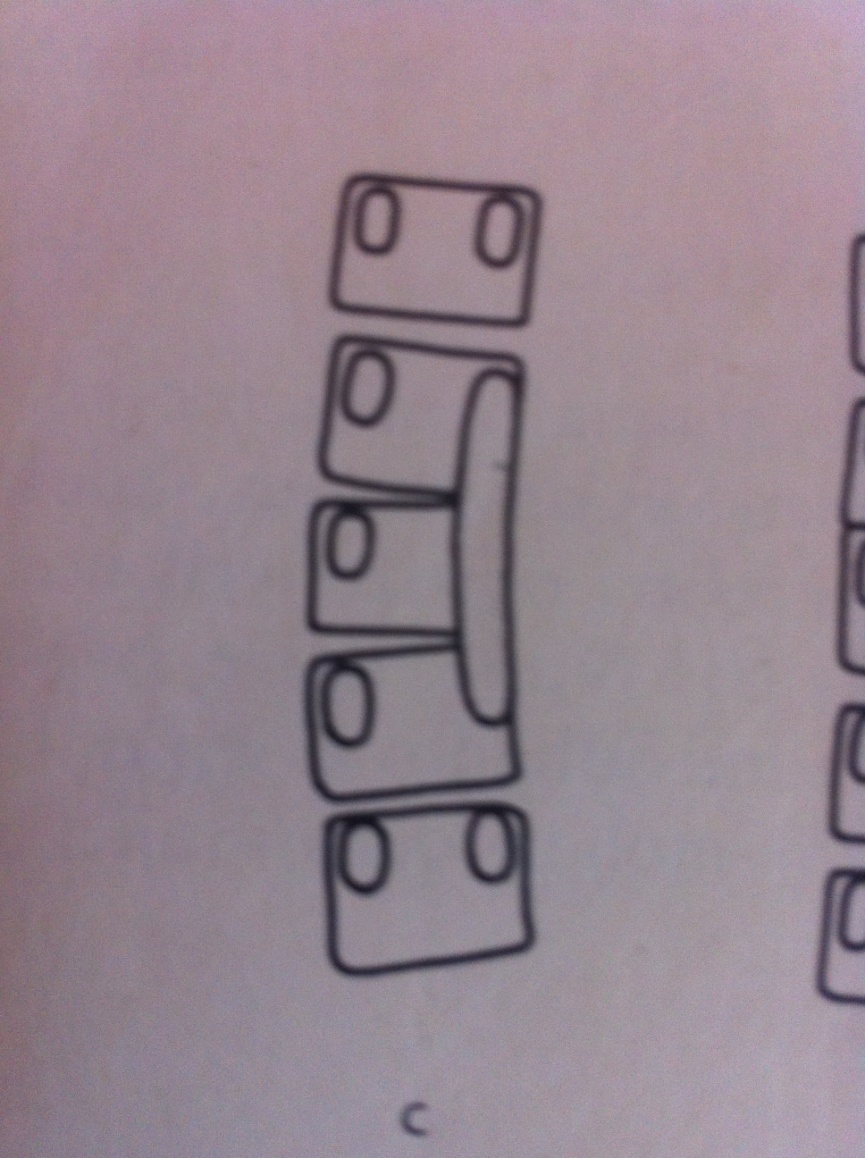 Unilateral unsegmented bar leads to sever scoliosis deofrmity
Failure of segmentation
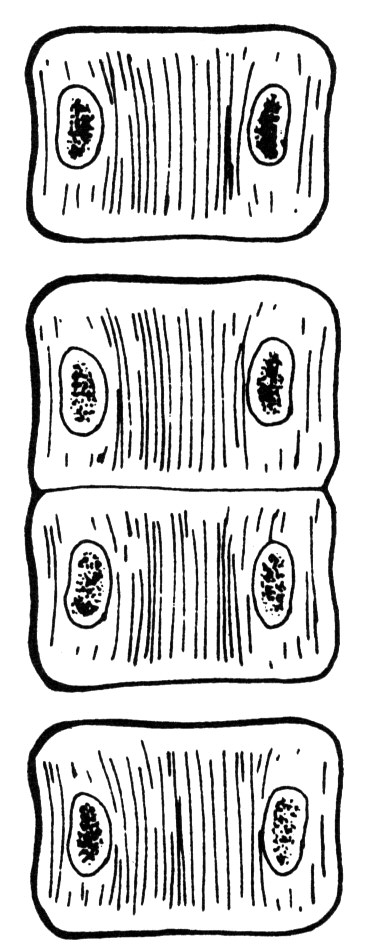 Usualy asymptomatic
Can lead to relative shortening of spine

„block vertebra“ – iv disc is missing
Failure of formation
anterior
Could affect just part of vertebra / all structures
Solitary or multiple changes
„posterior hemivertebra“
-> kyphosis

posterior – much less common 
- > lordosis
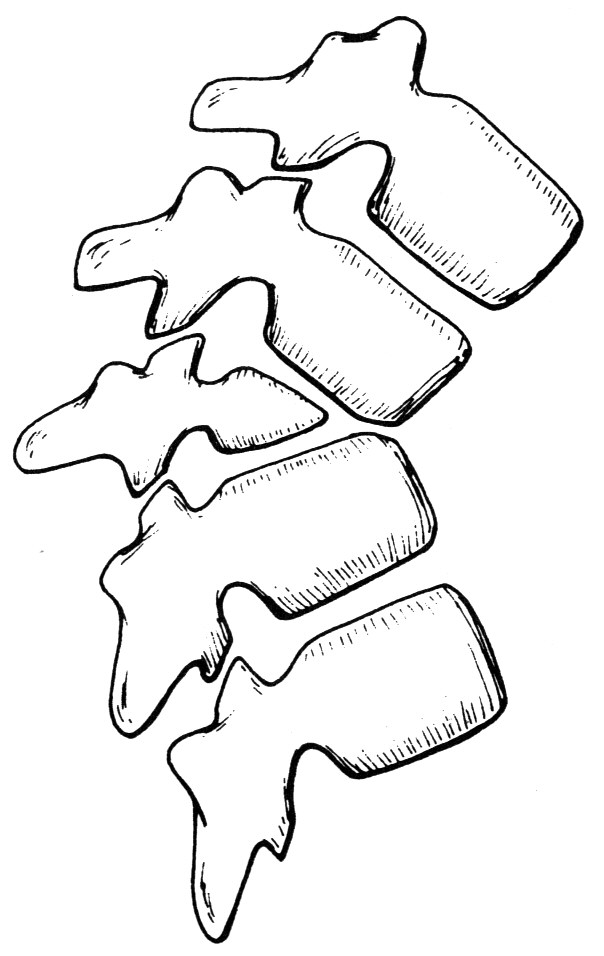 Failure of formation
Lateral
Hemivertebra 
-> scoliosis deformity

Important one !
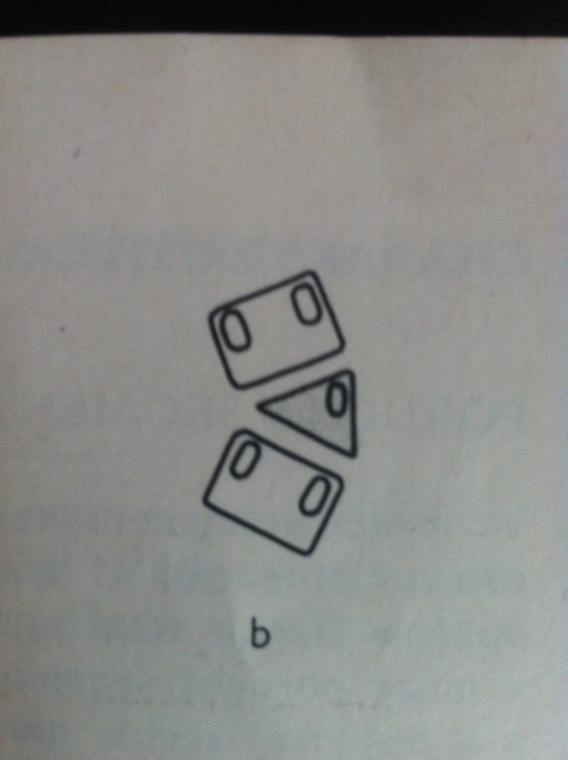 Failure of formation
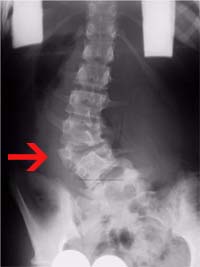 Postižení solitární až mnohočetné

Postižení sousedních obratlů nebo 
v různých úsecích páteře
Hemivertebra  types
closed type  /       neuzavřený poloobratel









                 bez progrese     /      progrese deformity
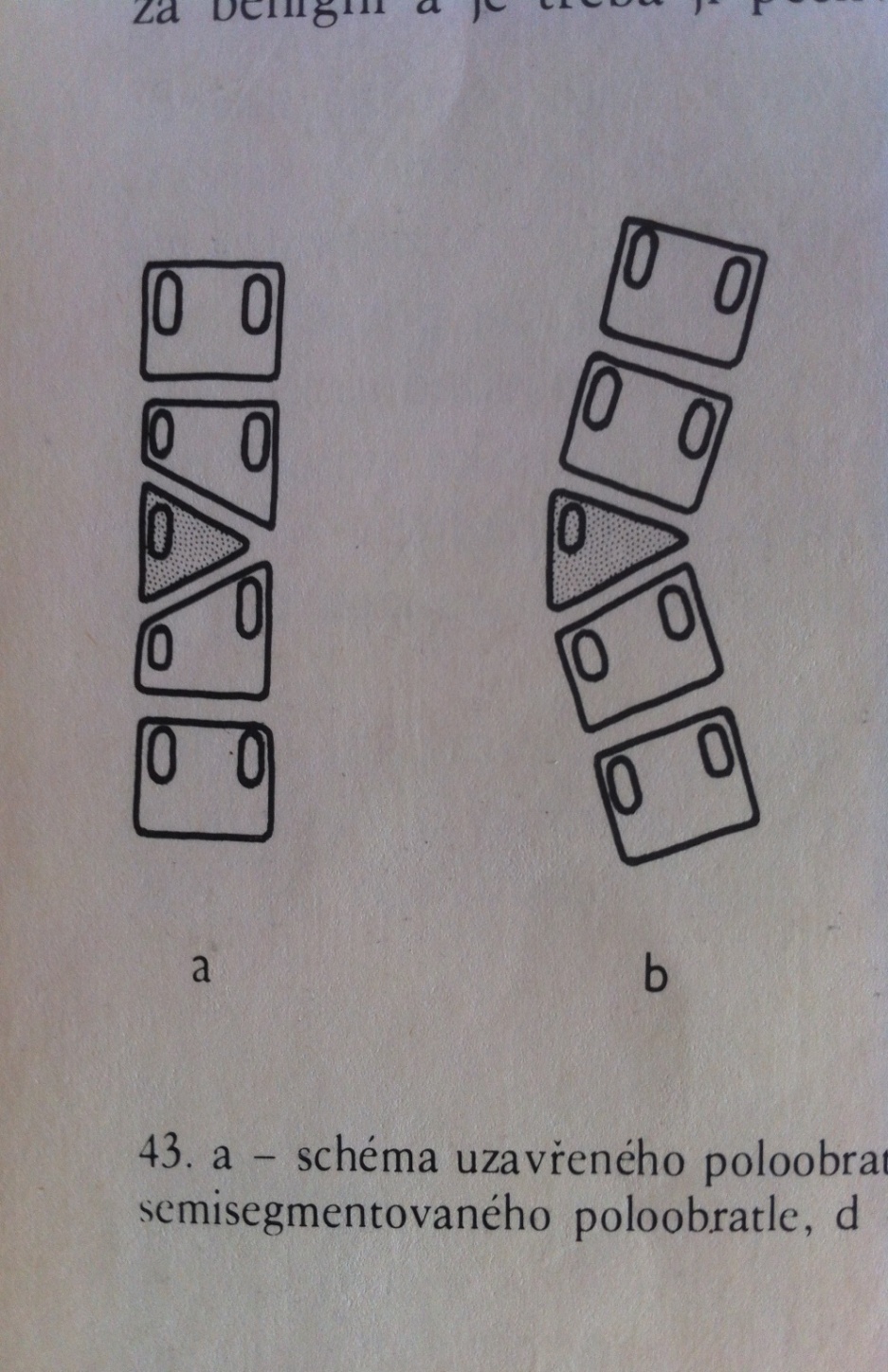 Failure of formation
Aterior central defect
The two parts of vert. are not connected together 

„butterfly vertebra“

- According to severity of the anterior defect can lead to kyphosis or is completely asymptomatic
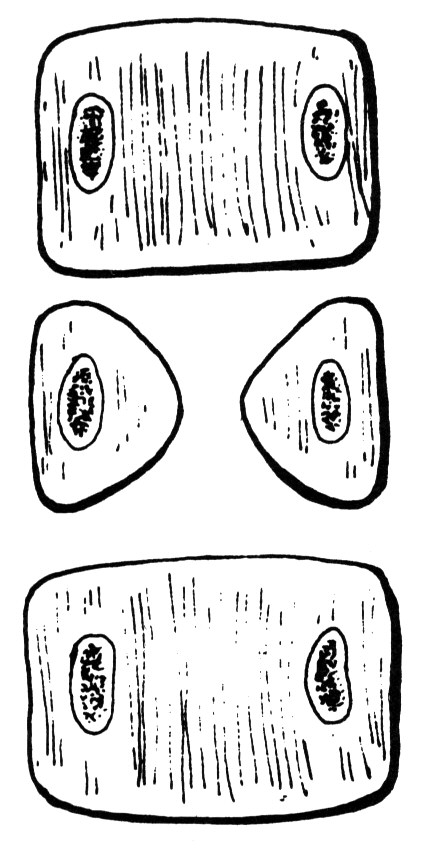 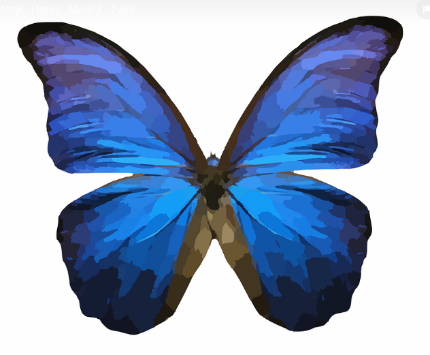 Combined failure
-  Very common
Multiple changes

Very individual

-  Hard to predict progression in multiple changes, observation is the key.
Combined failure
The highest risk of progression =
Fully segmented hemivertebra + contralateral unsegmented bar !!
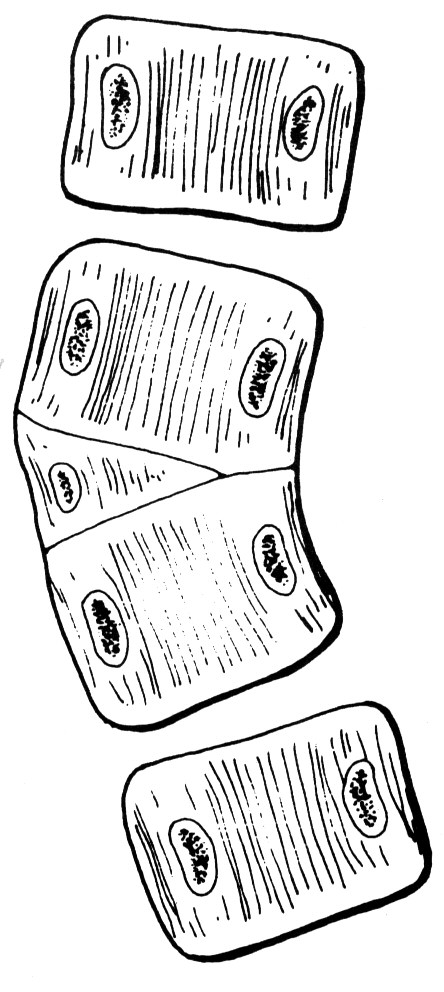 Congenital scoliosis  - therapy
Main rule – STOP the progression !
	Observation – X-ray á 6months

   if there is progression of deformity -> surgery

    fastest growth– frist 5y of age
                                                + adolescent growth spurt
    -> highest risk of progression !!!
Hemivertebra
Risk of 
sever scoliosis
2 main used surgical techniques
Hemivertebrectomy with instrumentation
Correction of scoliotic curve
-in greater curves-in supposed curve progression
Simple bony fusion
Arrest of curve progression(without direct correction) -in small curves-in early detection
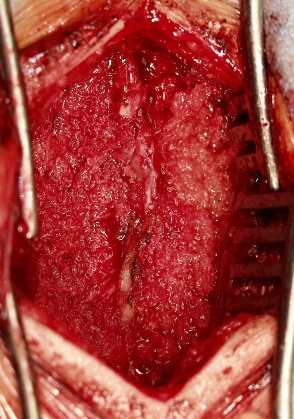 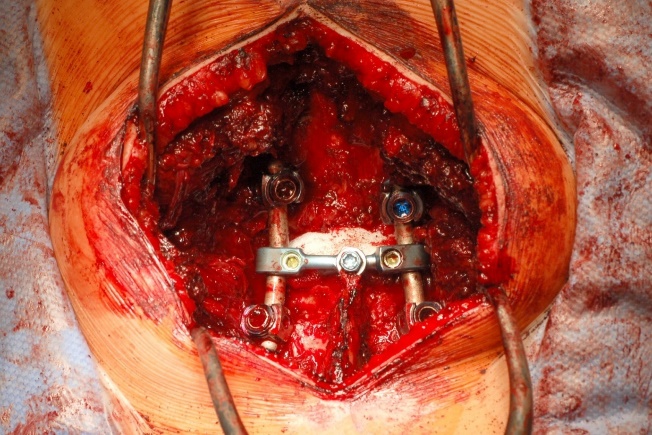 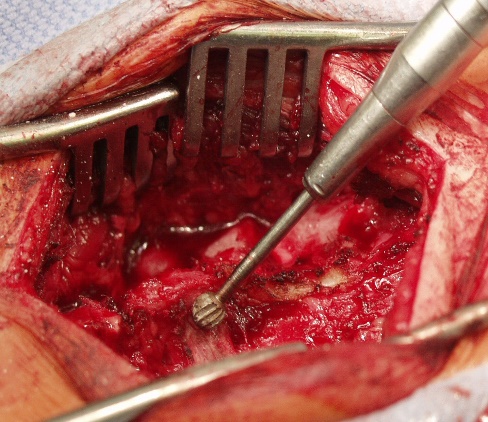 Surgery of hemivertebra
Simple fusion
Hemivertebrektomy
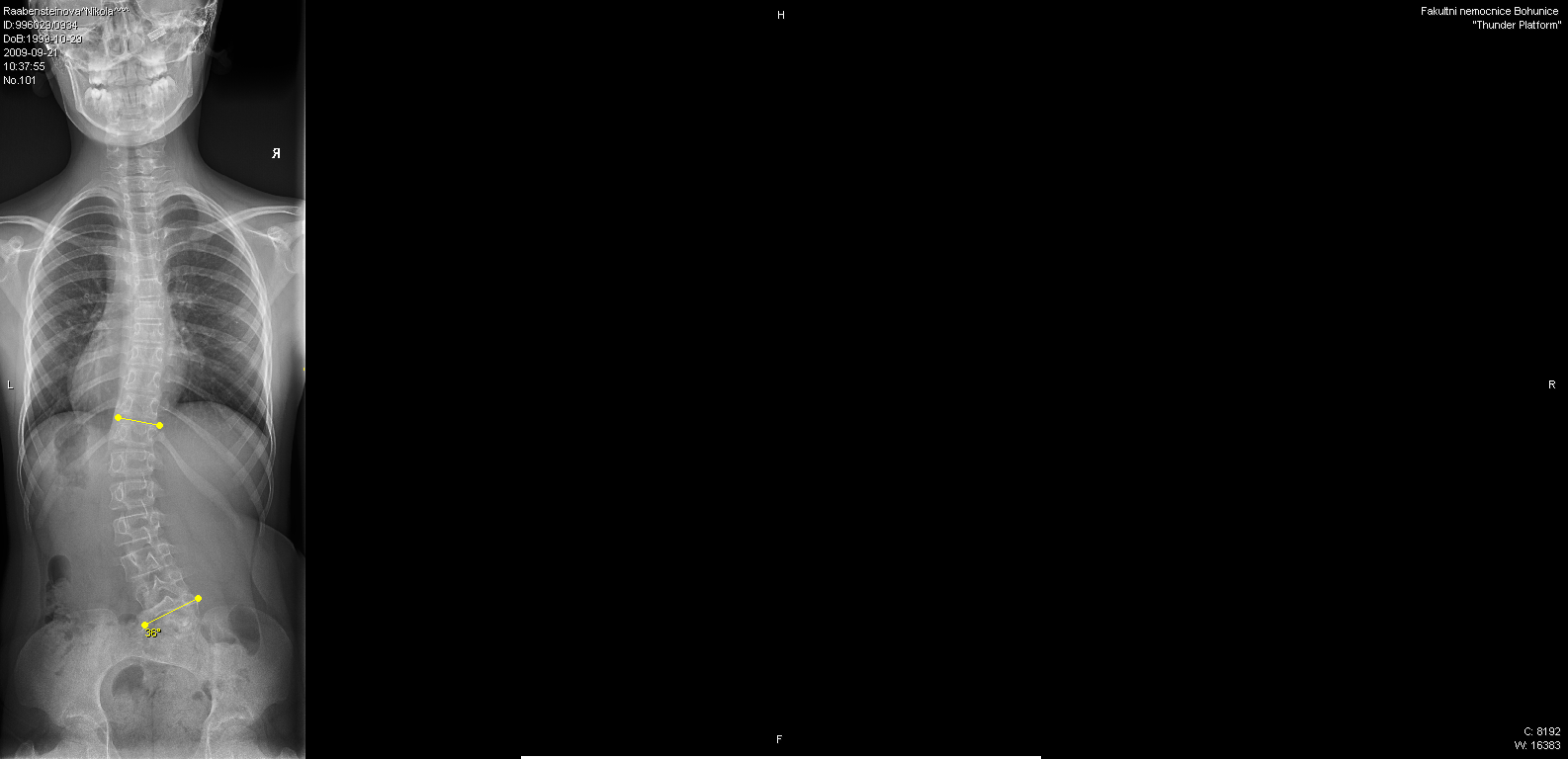 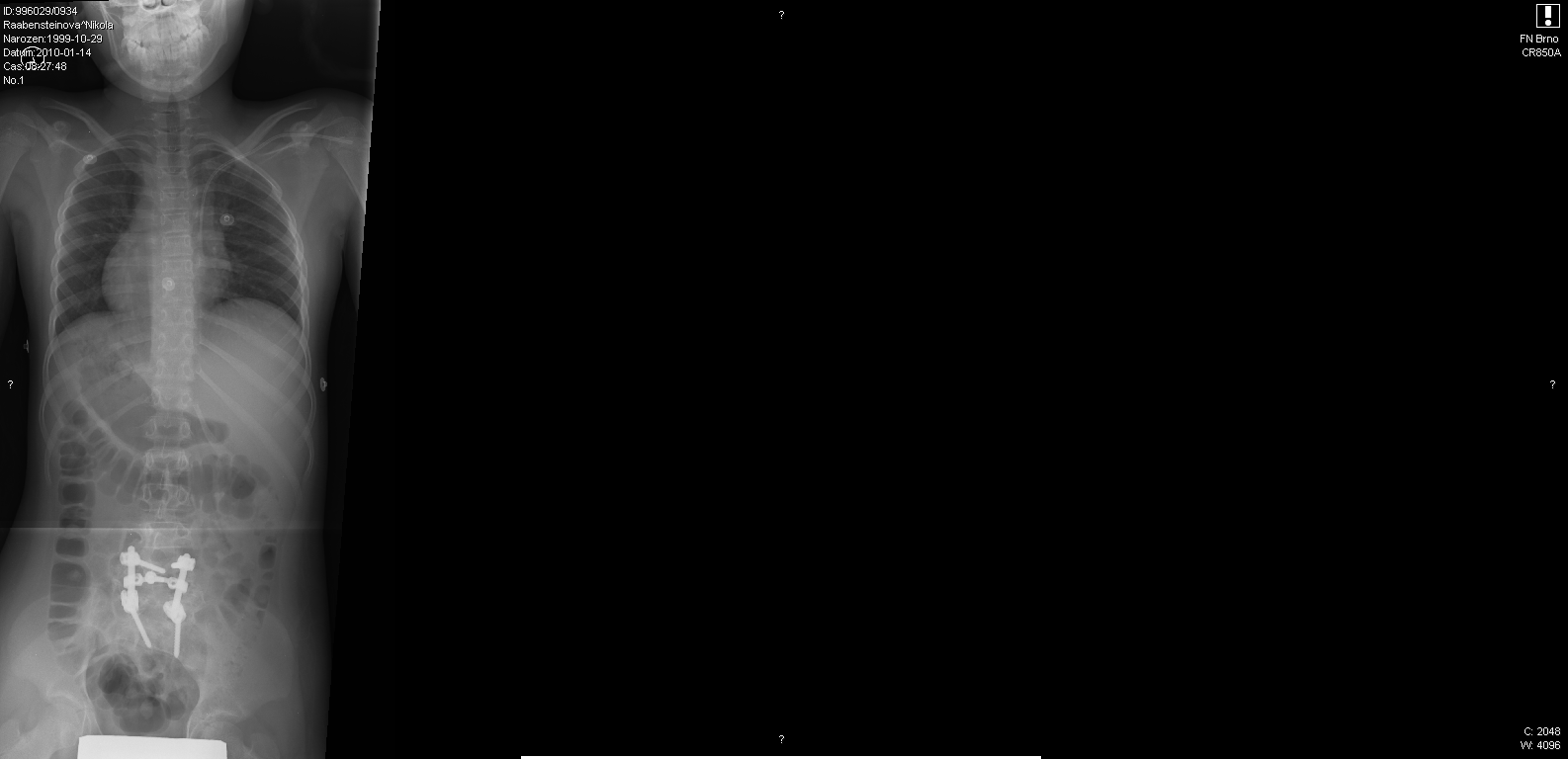 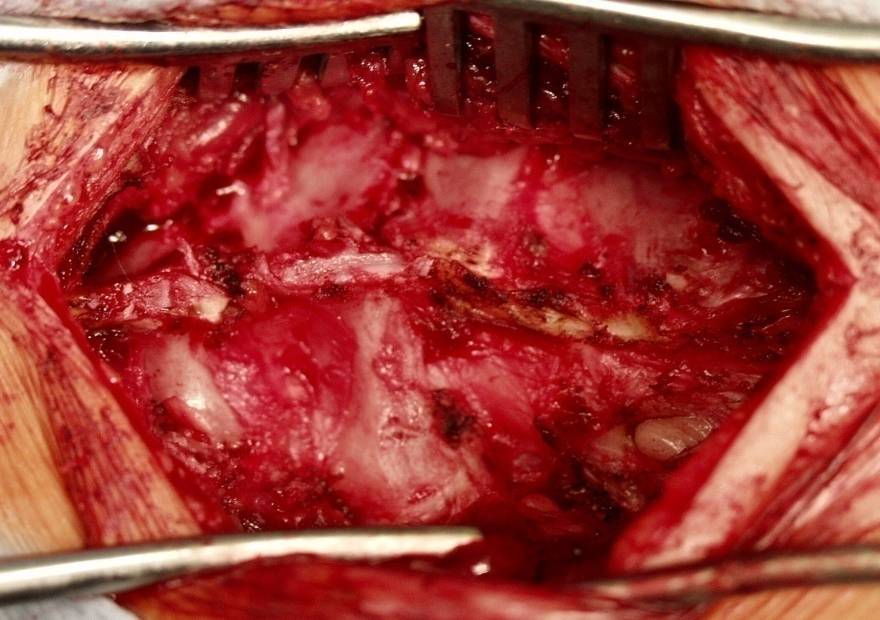 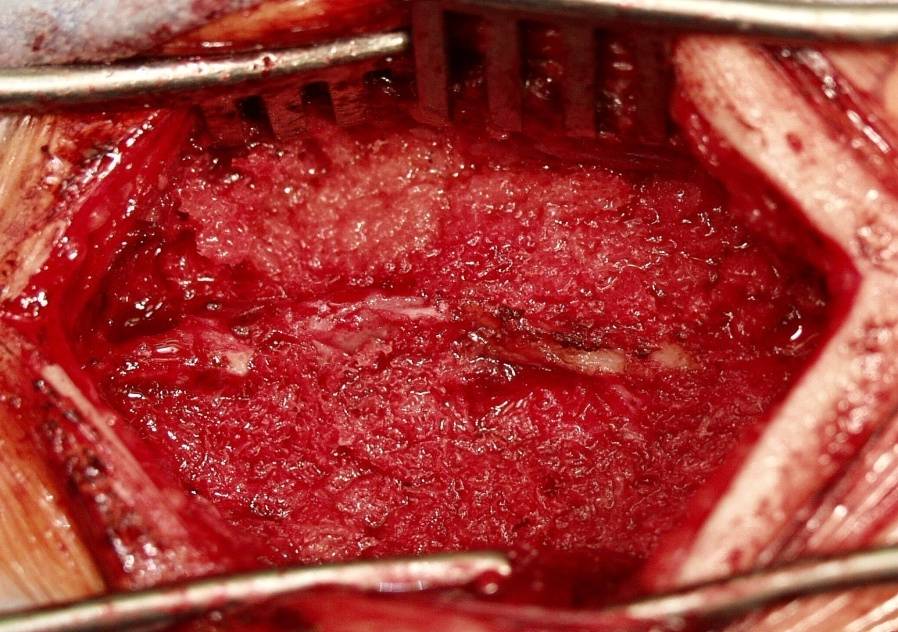 Small deformities
Blockage of worsening
Without correction possibility
Larger deformities
Curve correction 
Prevention of secondary curves
Hemivertebrectomy combined approach
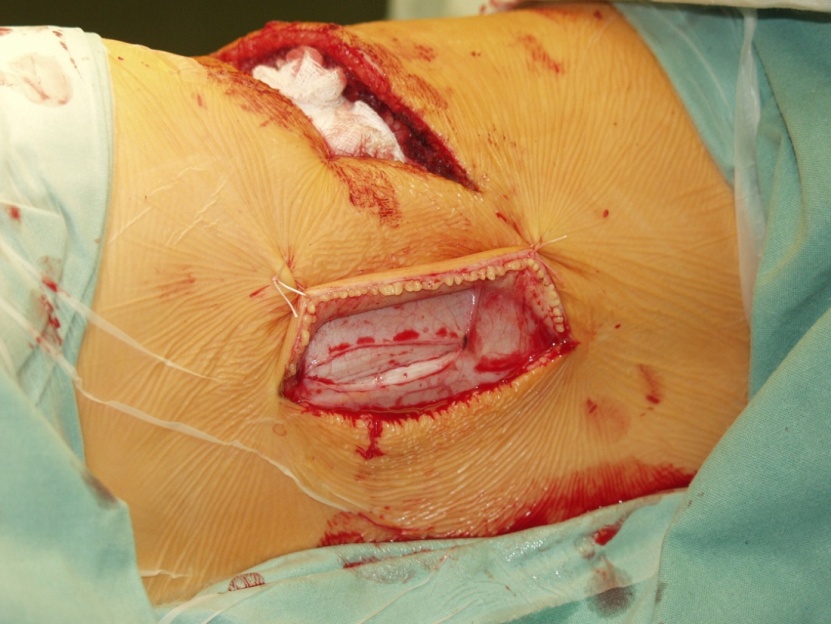 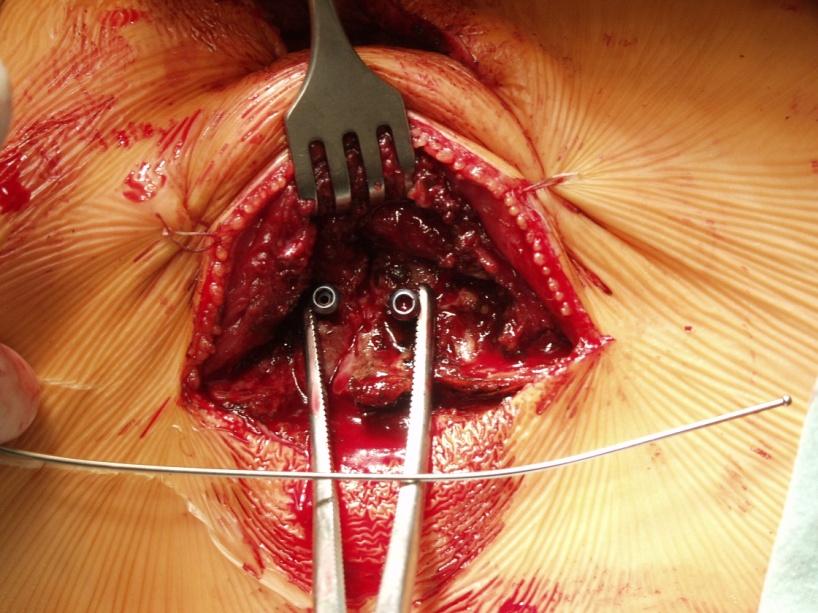 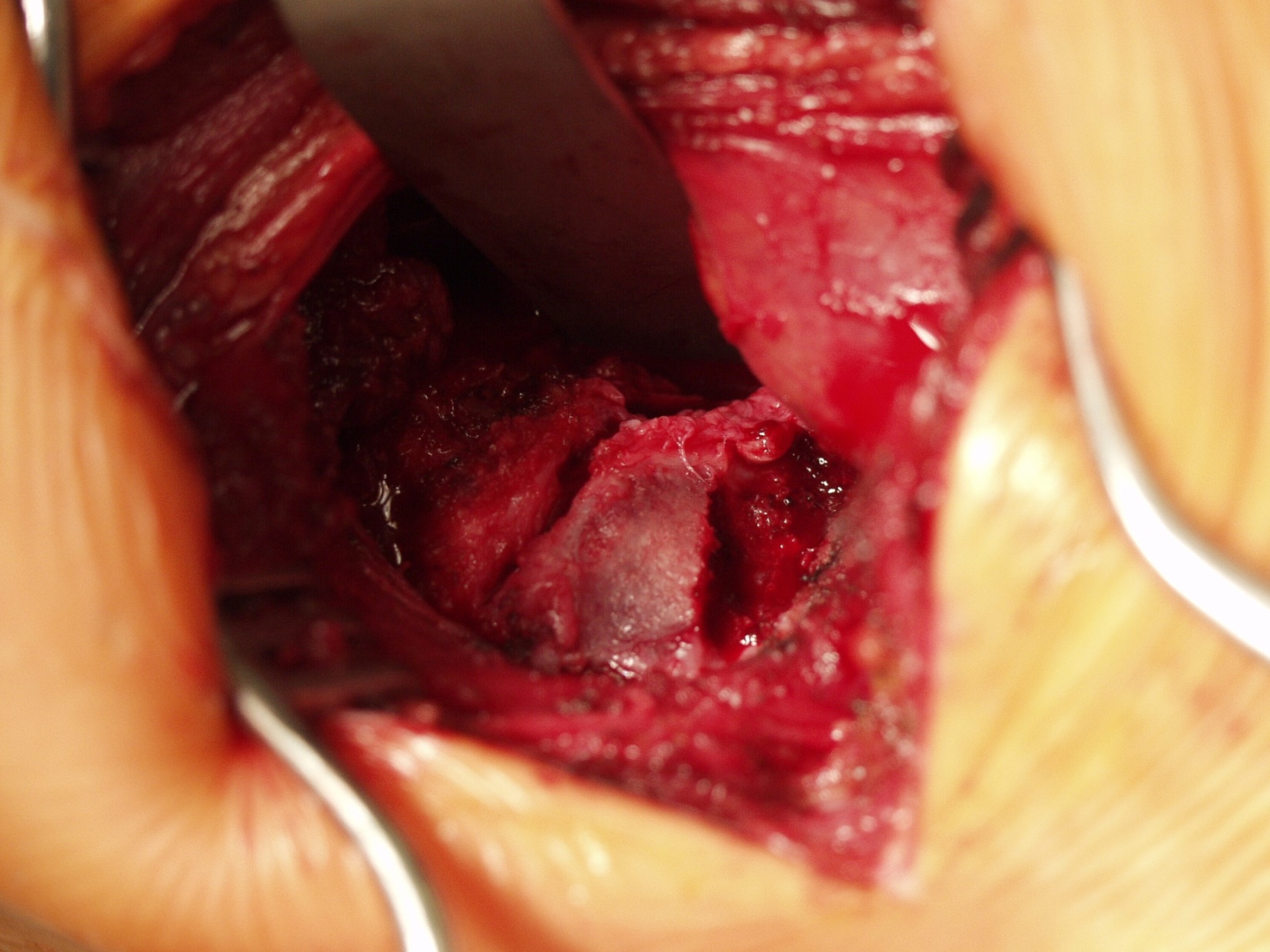 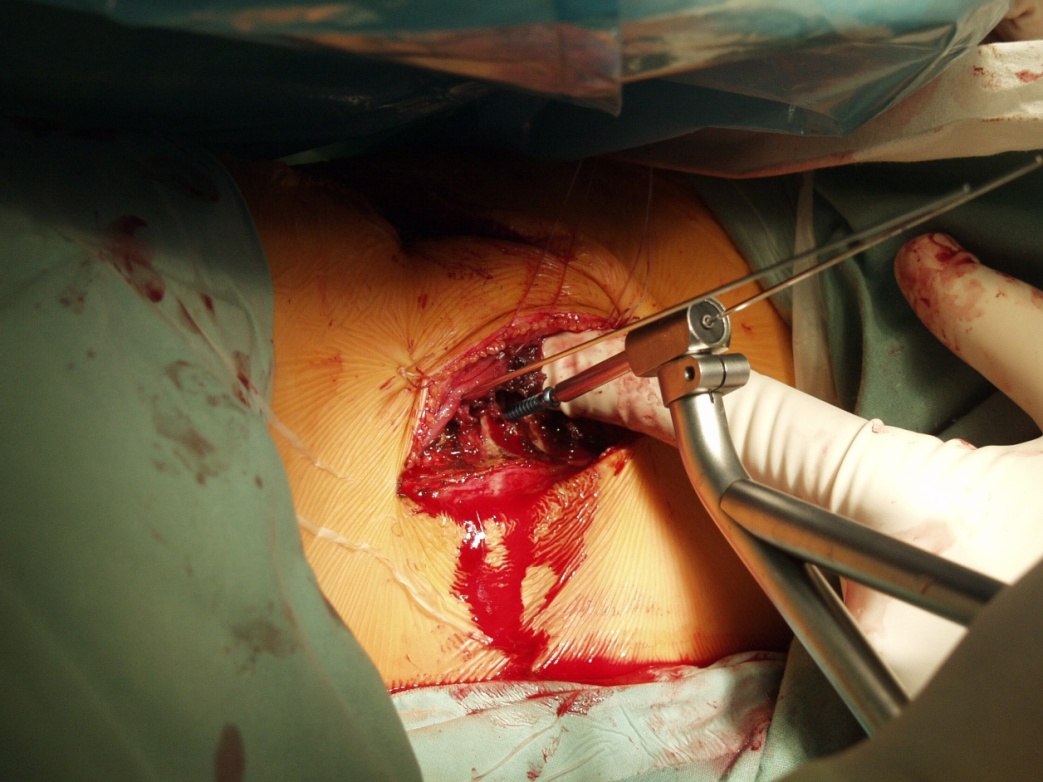 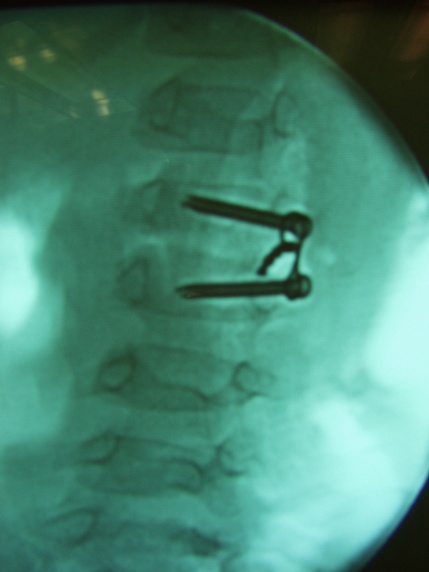 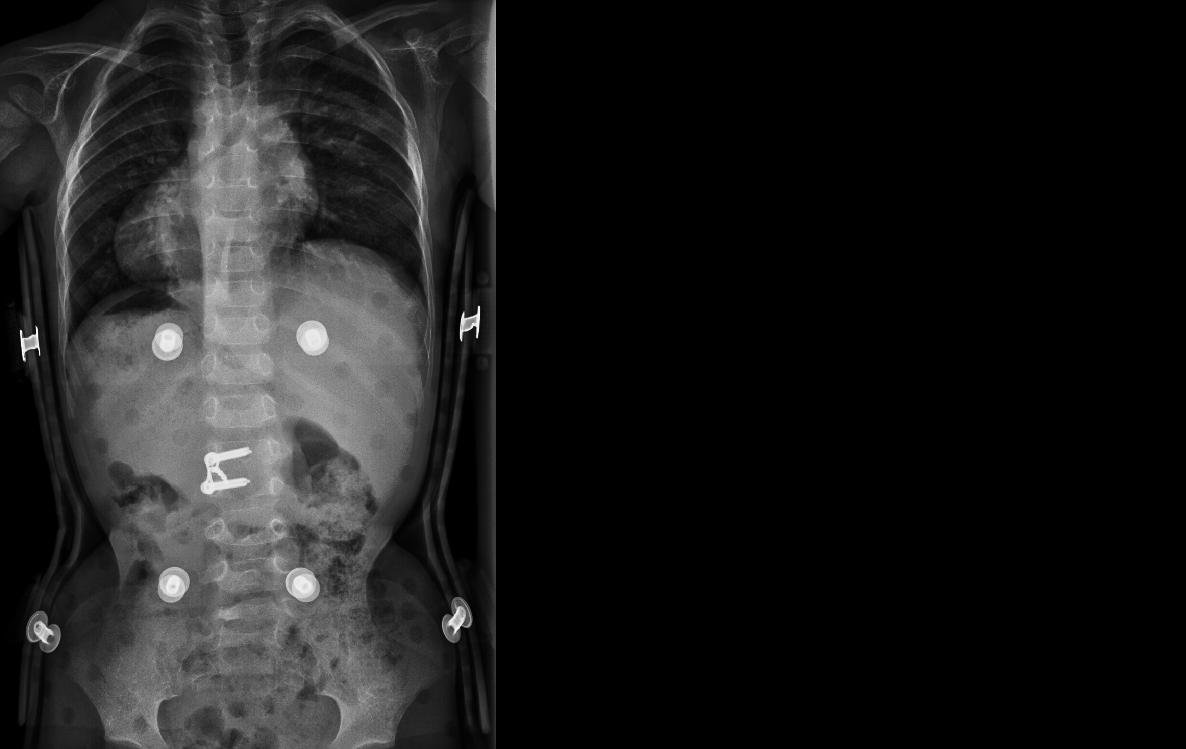 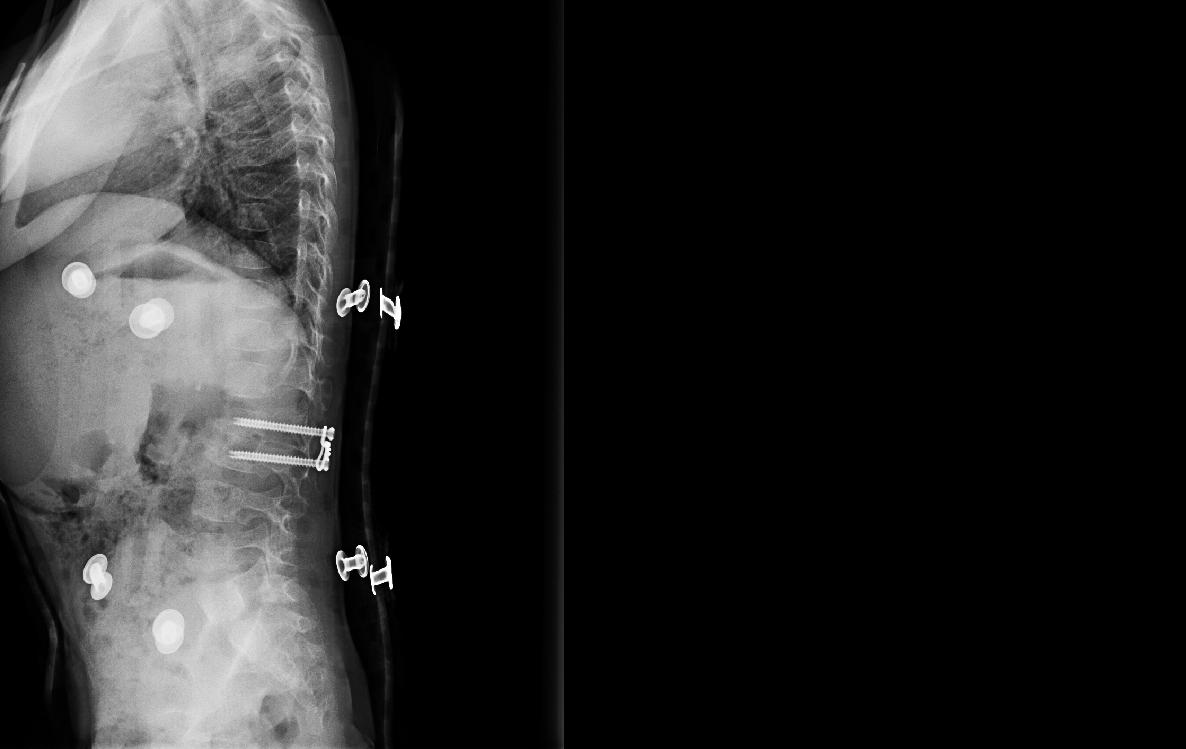 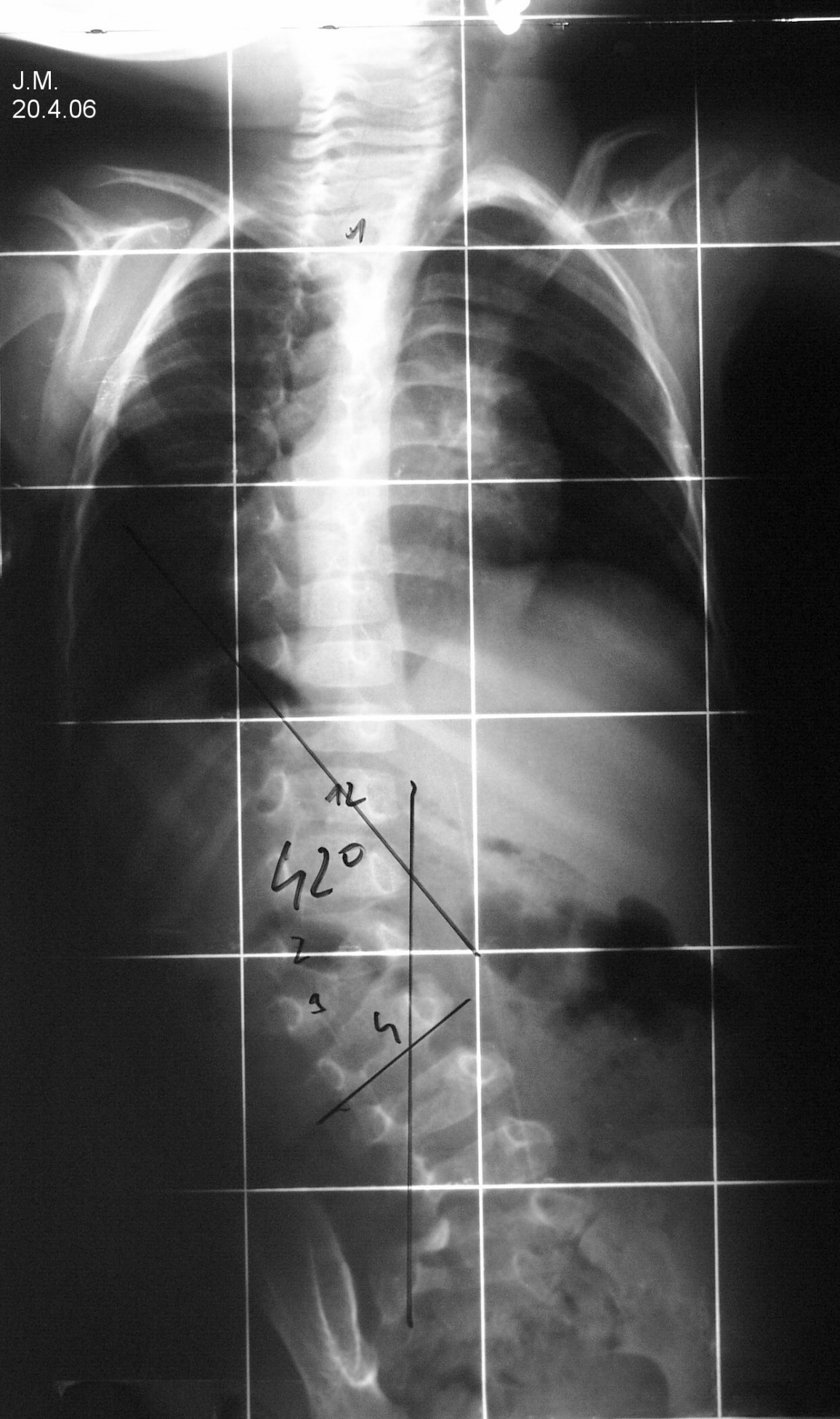 Hemivertebrektomy
	posterior approach only
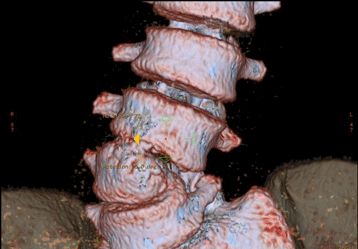 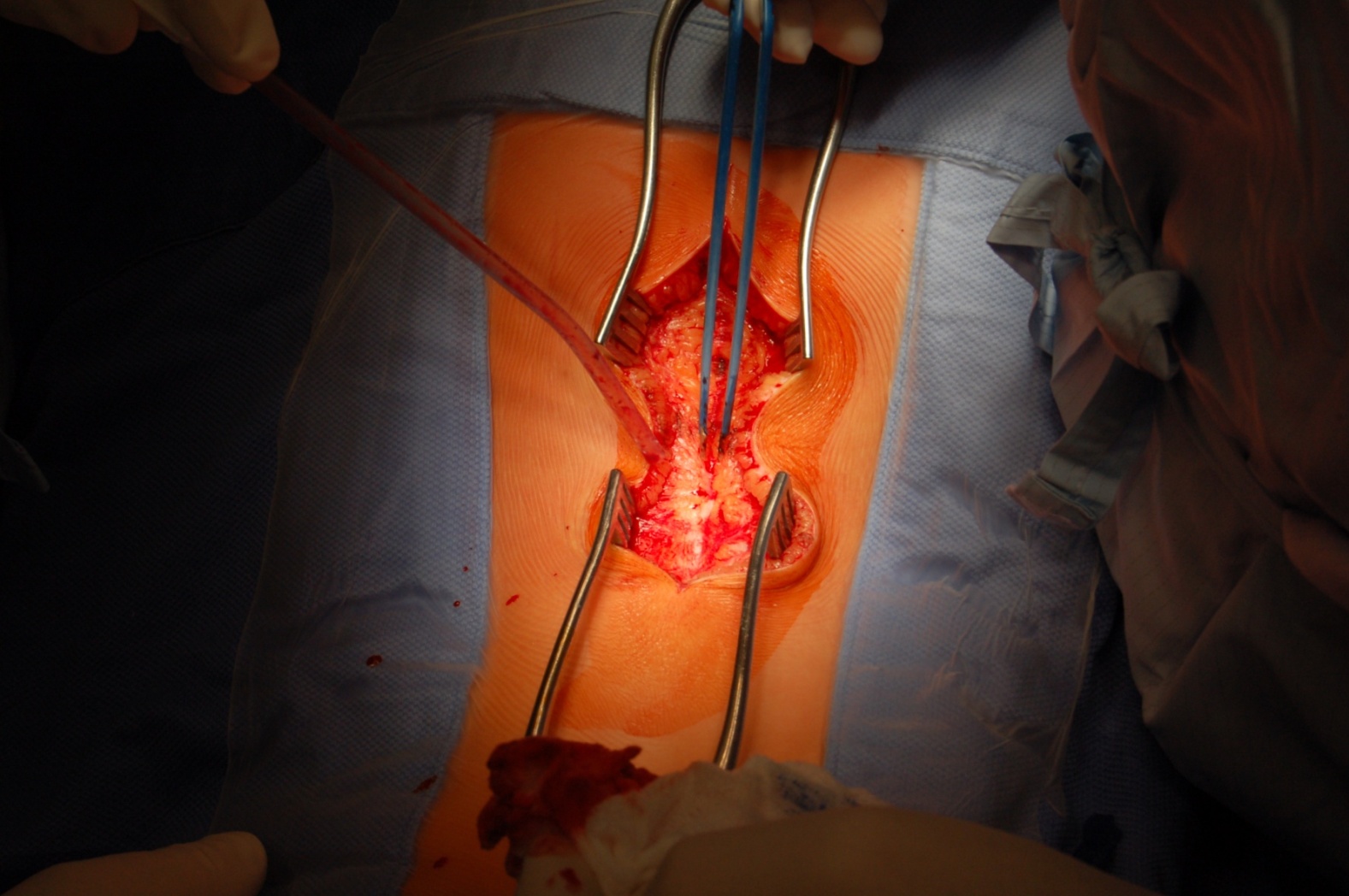 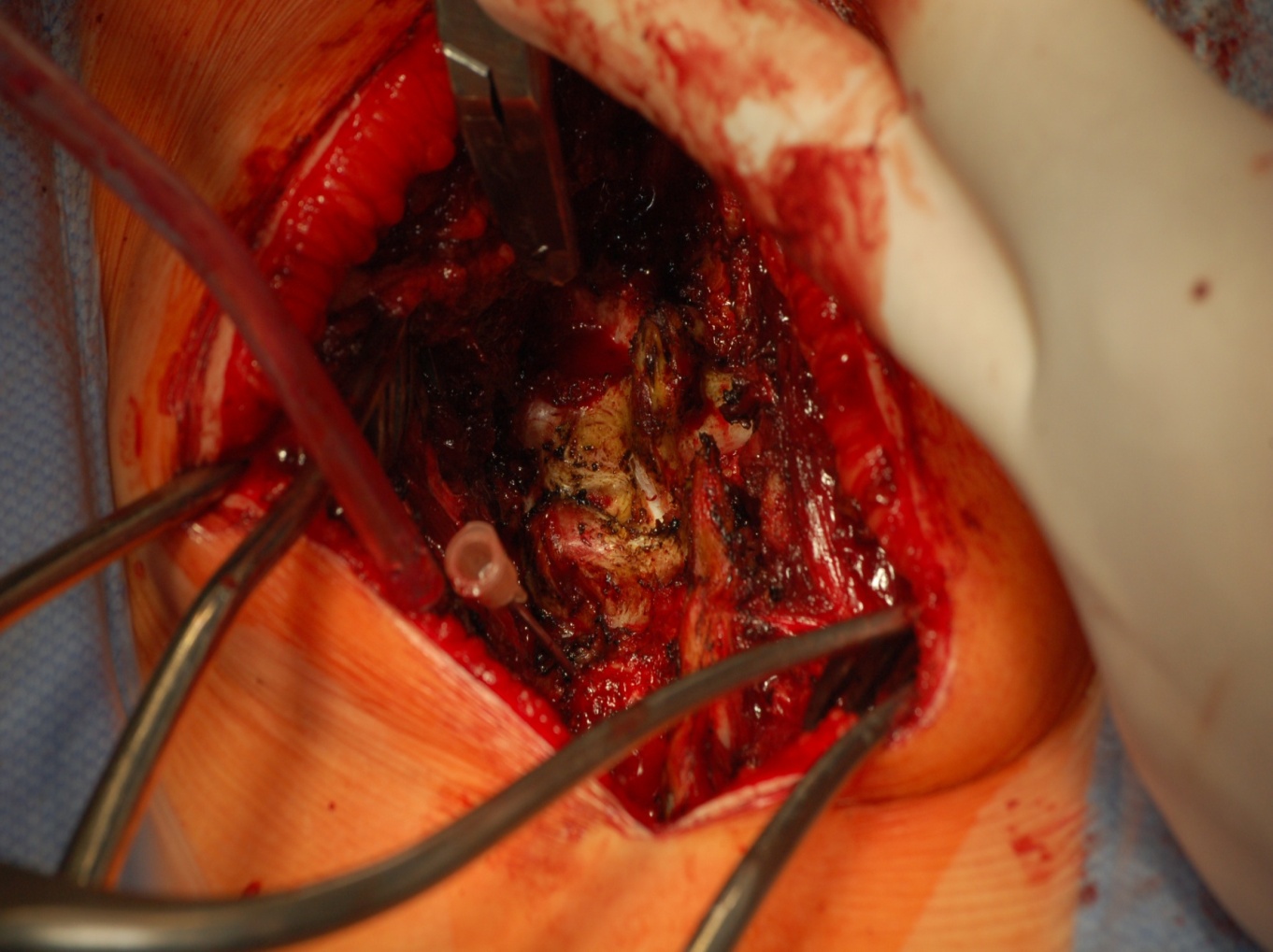 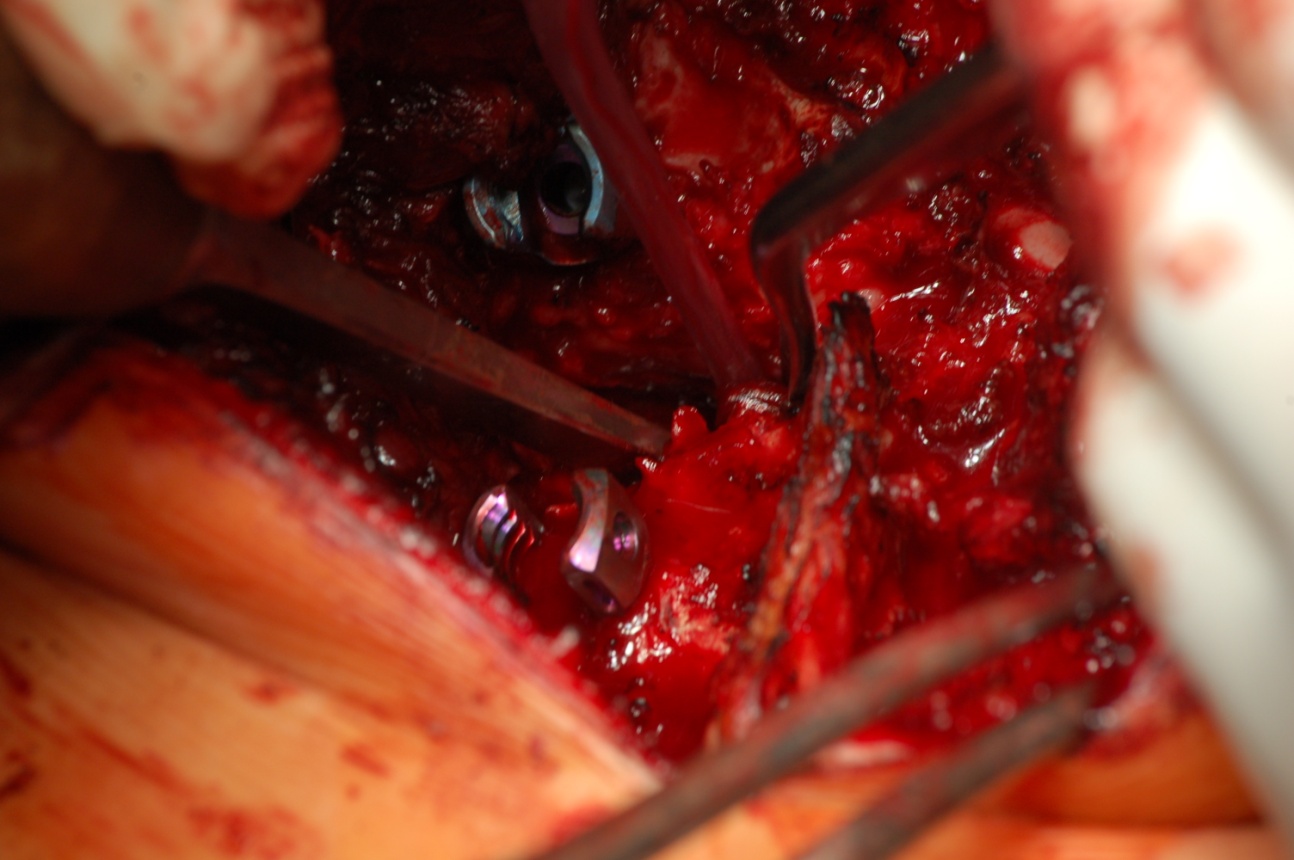 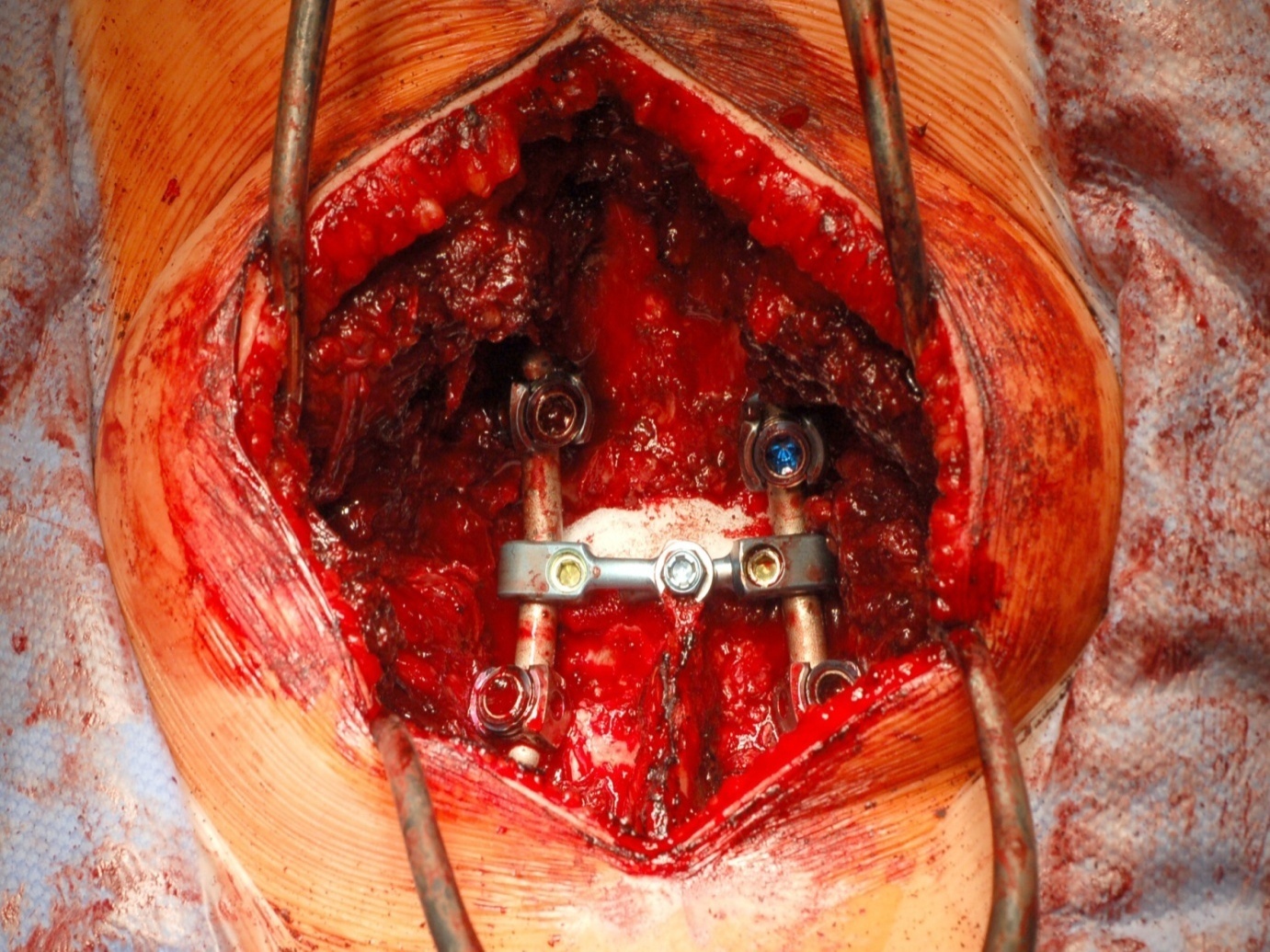 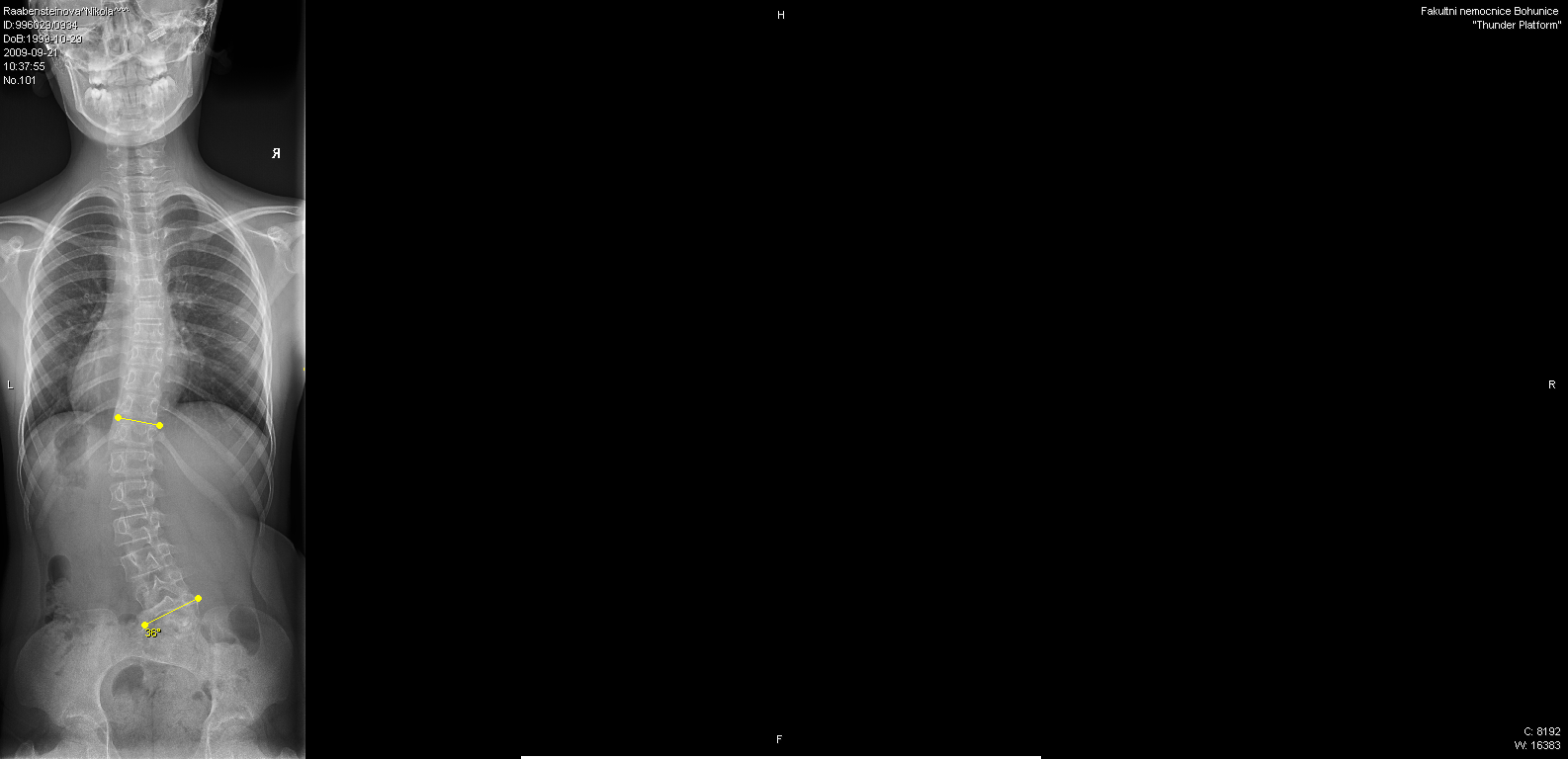 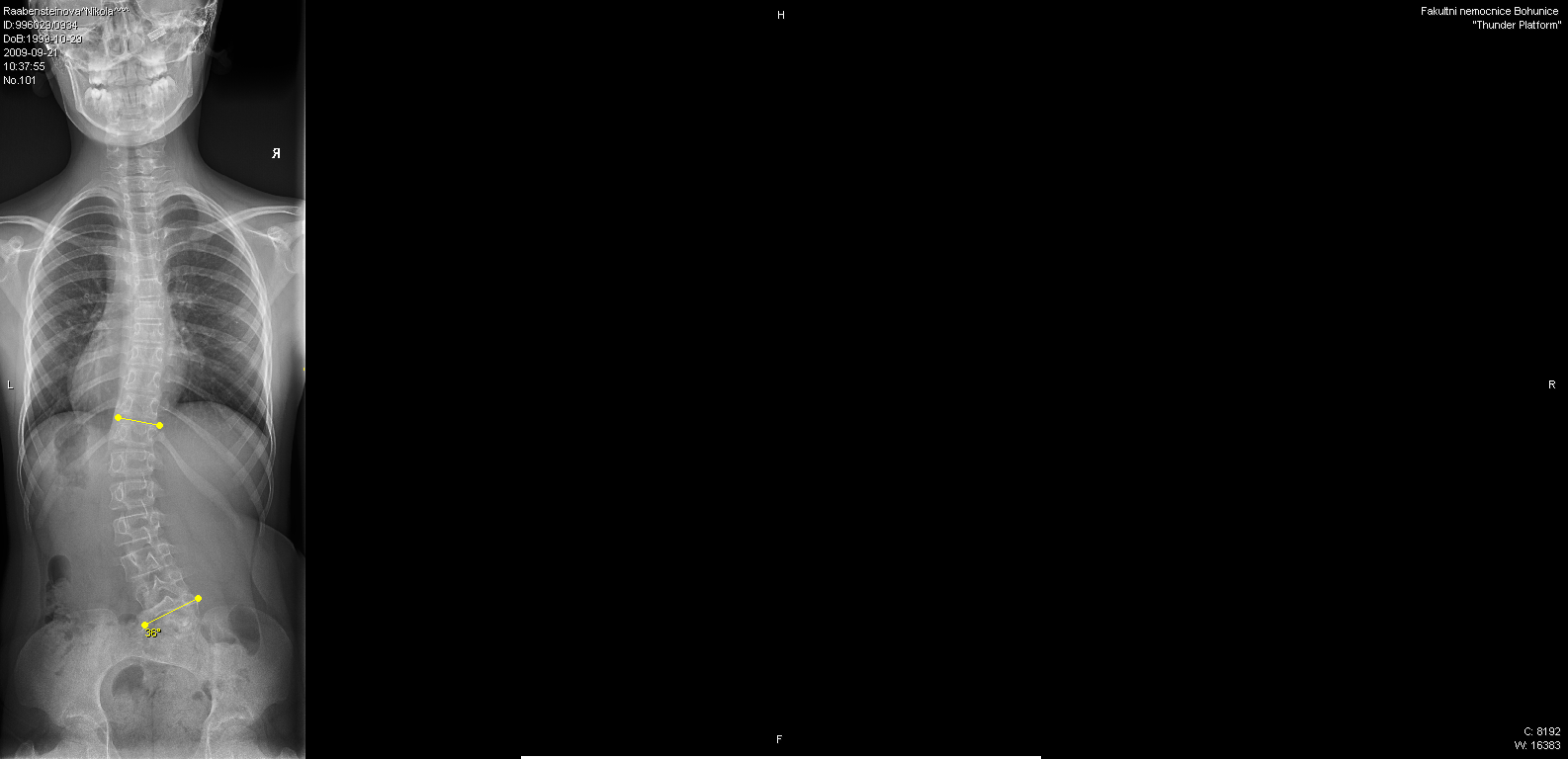 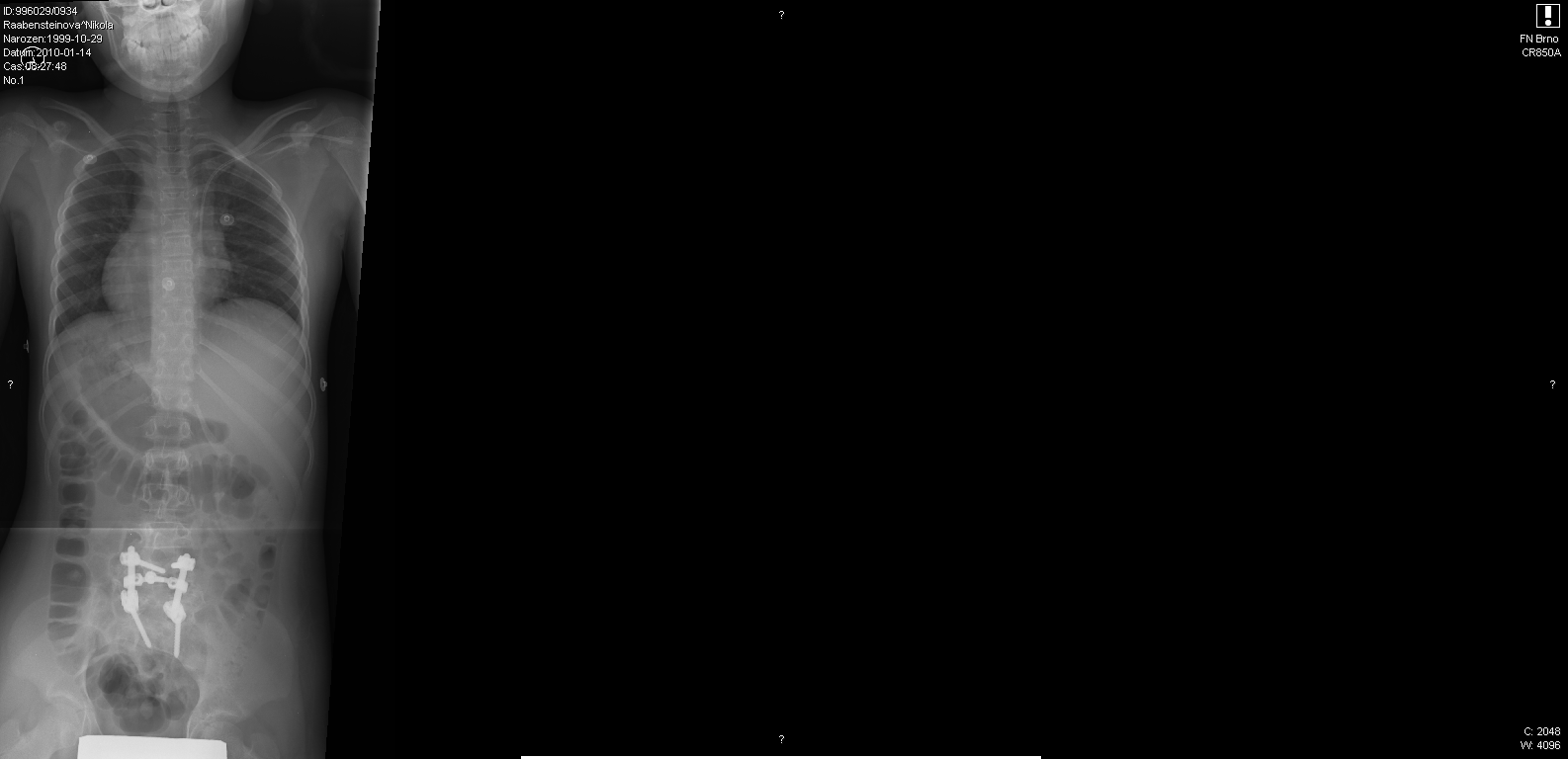 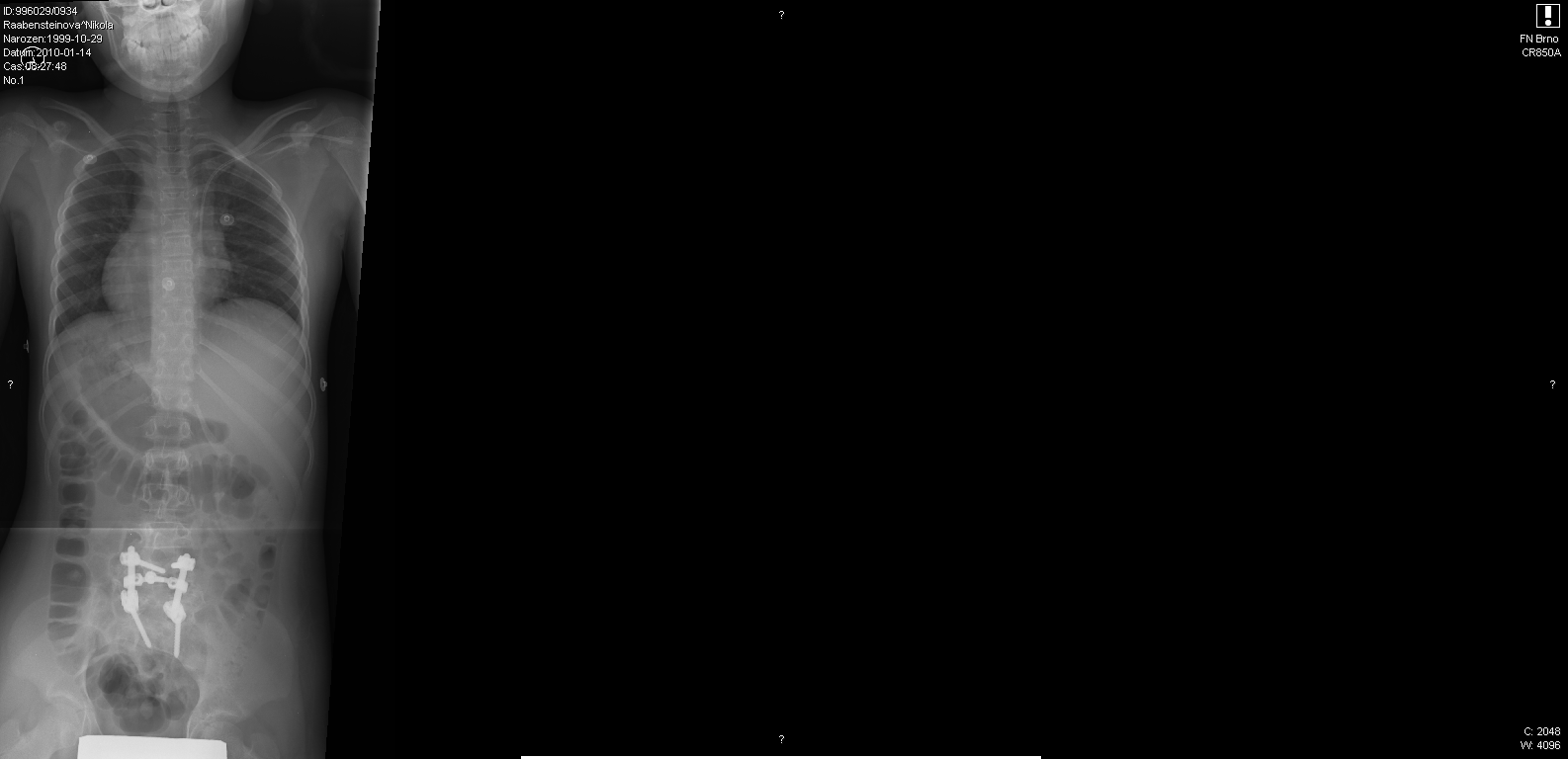 Conclusion
The main factors of succesful treatment of congenital scoliosis
early detection
good timing
adequate surgical approach
Diastematomyelie
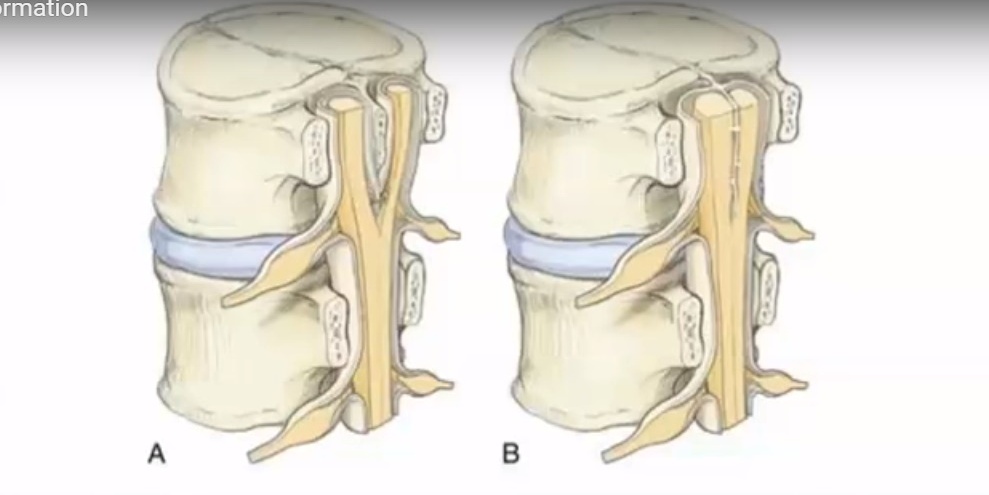 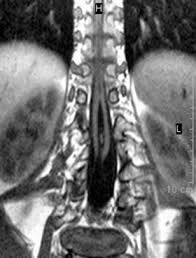 Skl, Mot
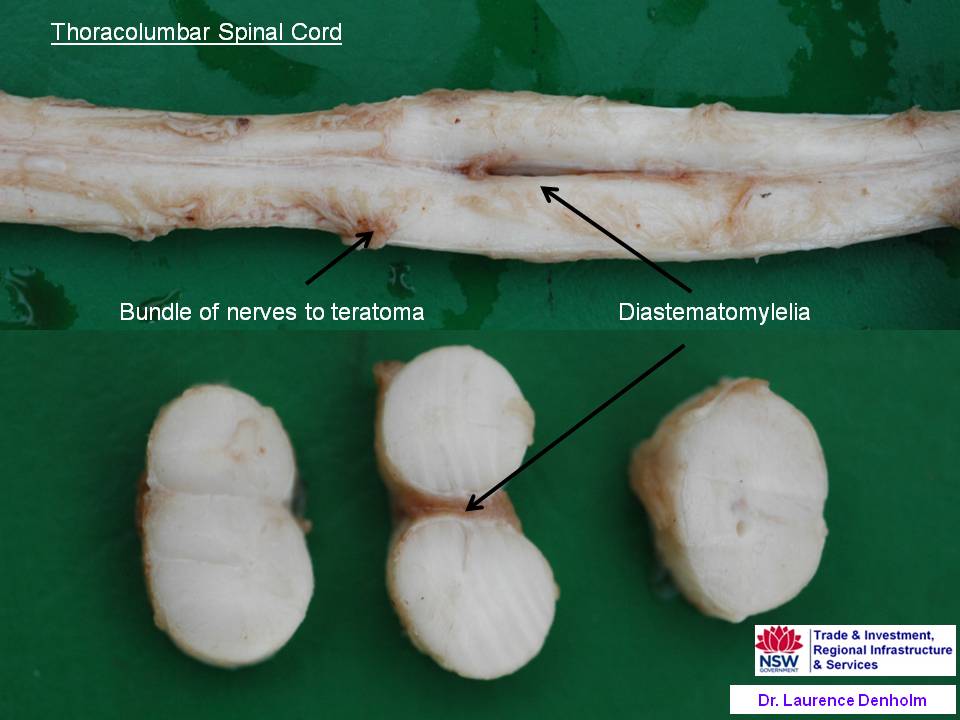 Tethered cord syndrome
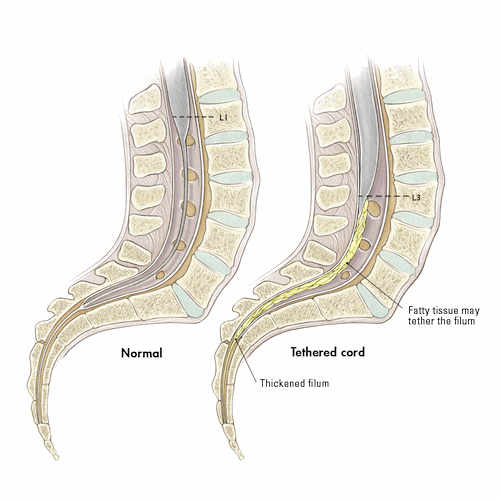 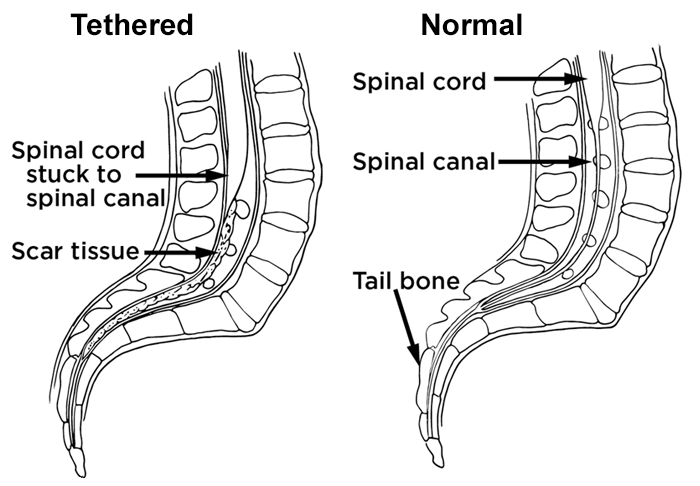 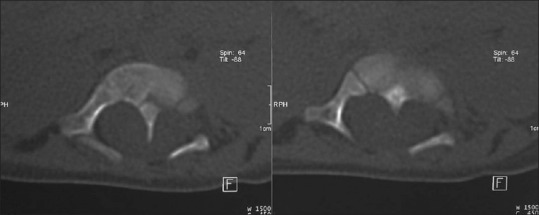 CT
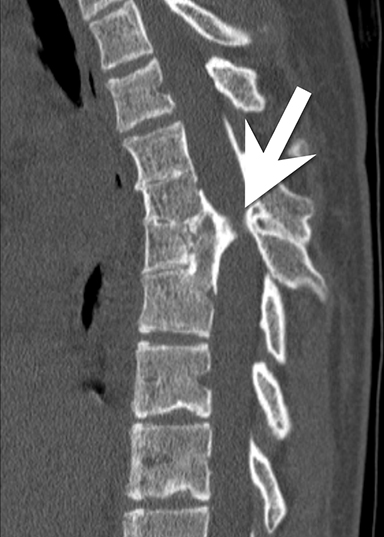 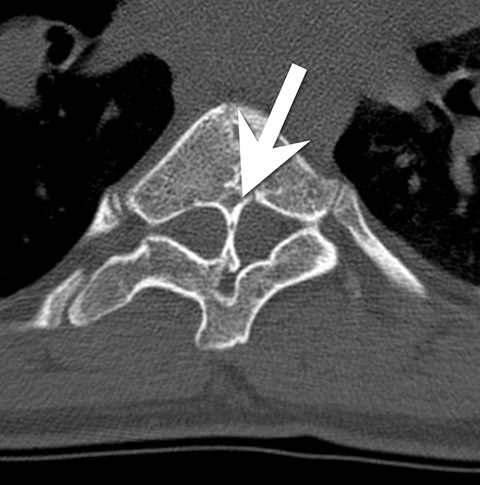 MRI
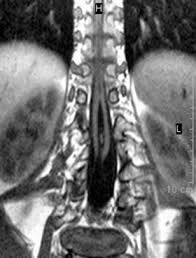 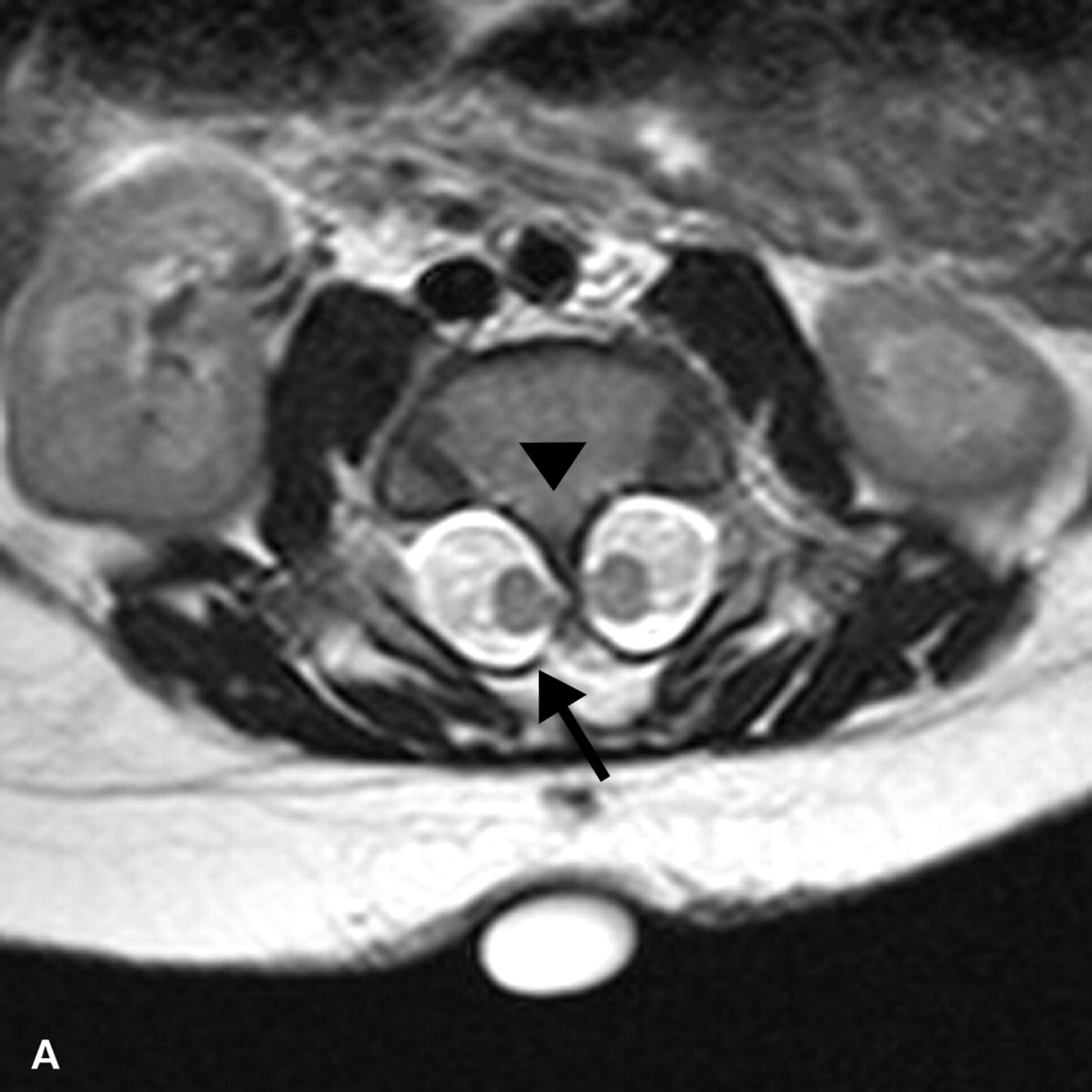 Neuromuscular scoliosis
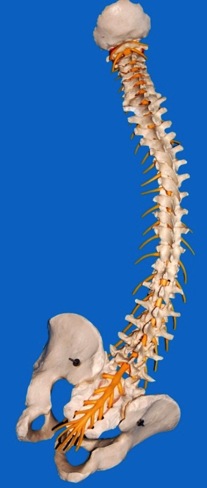 Scoliosis types due to ethiology
TYPU deformity
VĚKU pacienta
Infantile
		< 3 y
Juvenile	
	4-10 y
Adolescent
		11-17 y
Adult
		> 17 y
Idiopathic	
Congenital
Neuromuscular
Neuromuscular scoliosis
- Significant progression (even after growth)
 severe deformities
 combined with pelvic and hip deformities
high degree of associated dysfunction
cardiopulmonary
urinary	
 pressure sores
 osteoporosis
Conservative treatement
1.physiotherapy


2.Protsthetic care

braces

Sitting support brace in wheelchair

3.Nursing care
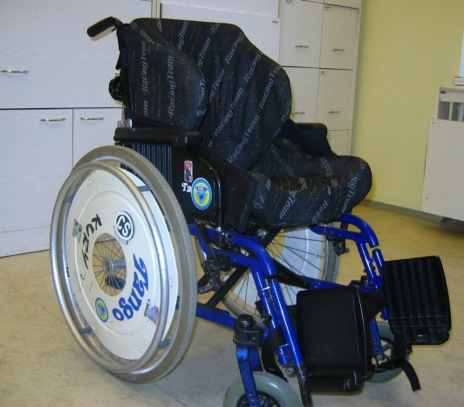 Léčebné postupy
1. Conservative treatement
	 disadvantages :	-small effect			- Poor orthosis tolerance			-negative influence of K-P function with orthosis			-decubits
2. surgery
	indication:		-collapse and instability of the spine			-deterioration of cardiopulmonary functions by orthosis			-back pain			- the tendency to pressure sores
Neuromuscular spine deformity  = complex deformity
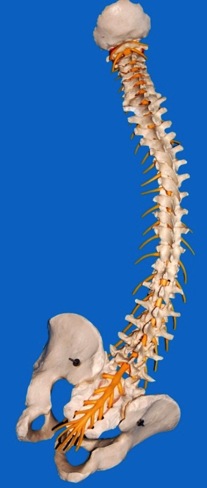 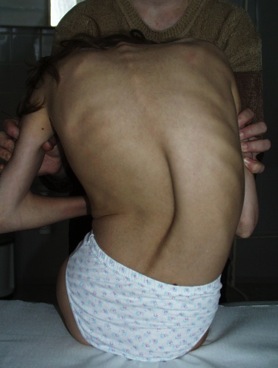 Long thoracolumbar dx convex curve
kyphoscoliosis
hyperlordosis
Hip anomaly 
Pelvic obliquity
Windswept hip
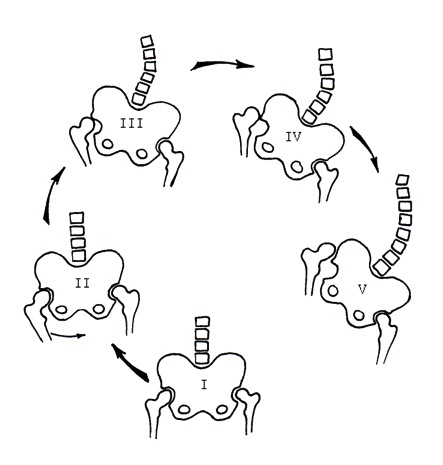 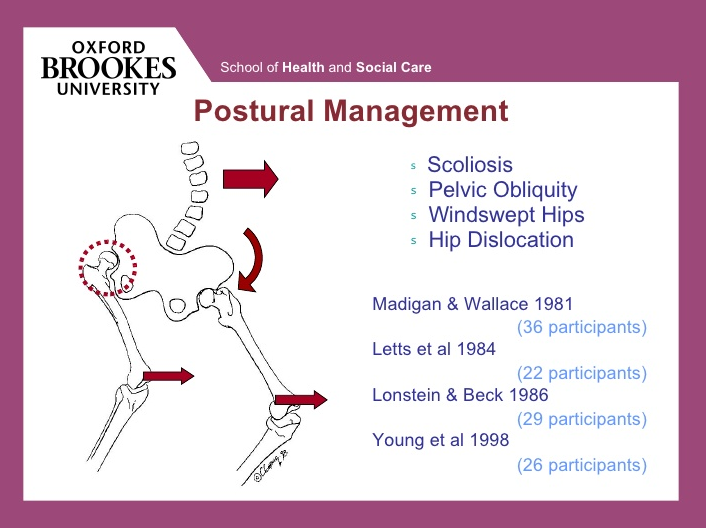 Basic NM scoliosis types
SPASTIC
FLACCID
brain
cerebellum
Upper motoneuron
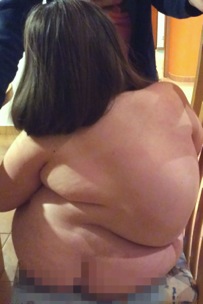 Lower  motoneuron
Primary myopathy
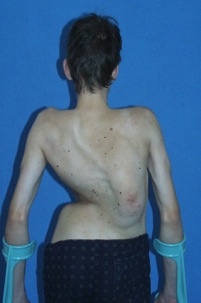 Paralytic deformities
Stiff , rigid deformities
NM spine deformities
Spastic forms		



Rigid kyfoscoliosis
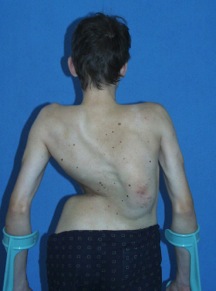 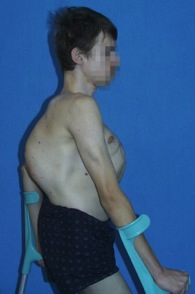 2.Hypotonic forms	 



	paralytic deformities
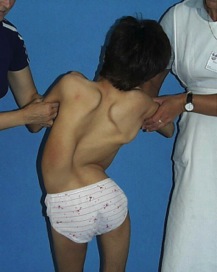 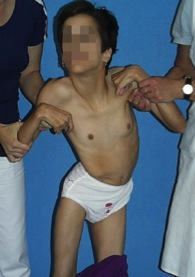 NM spine deformities
Sitting instability
Standing instability
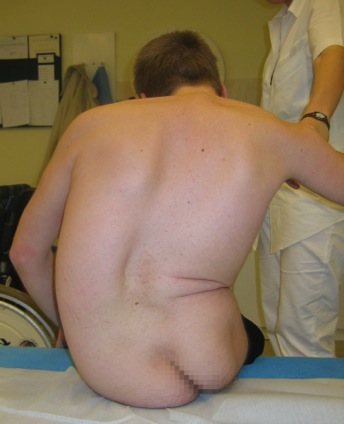 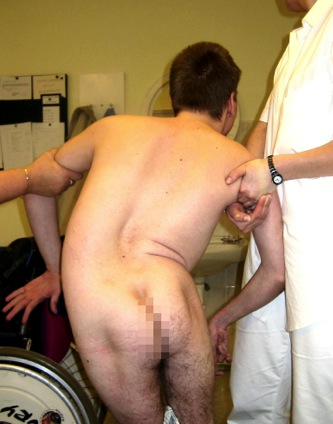 Clinical examination of NM deformities
Gibbus prominence meas.
Plumb line
Correction in traction
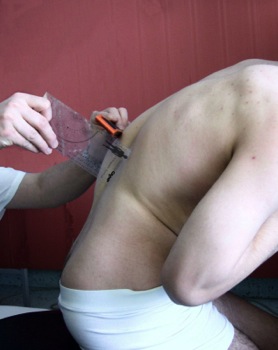 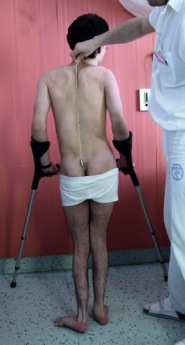 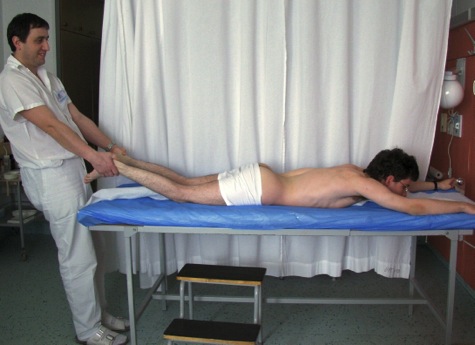 FLACCID 
deformity
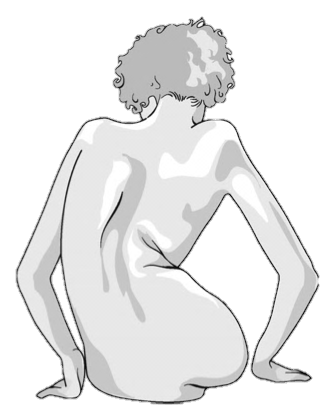 gravity
Trunk collapse
TYPESA. Neuropathic I.upper motoneuron failure
cerebral palsy
spinocerebellar degeneration(Friedrich's Ataxia, CHMT, Roussy-Levy syndrome)
syringomyelie
spinal tumors
spinal cord injury
A. Neuropathic II. lower motoneuron failure
Poliomyelitis
other viral myelitis
Injuries
SMA spinal muscular atrophyWerdnig-Hoffman, Kugelberger-Welander
B . Myopathic curves
Arthrogryposis (not progressive)
Muscular dystrophy (Duchene, limb-girdle syndrome, 
fascioscapulohumeral syndrome)
fiber type disproportion syndrome
congenital hypotonia
dystrophic myotonia
SMAInfantileWERDING-HOFFMAN
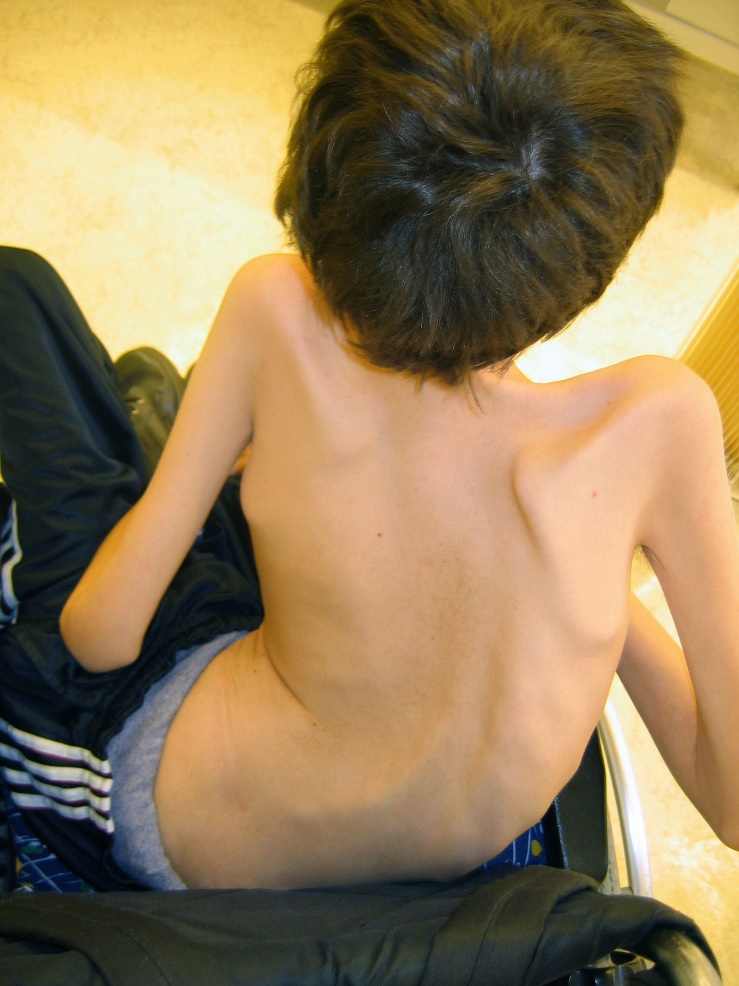 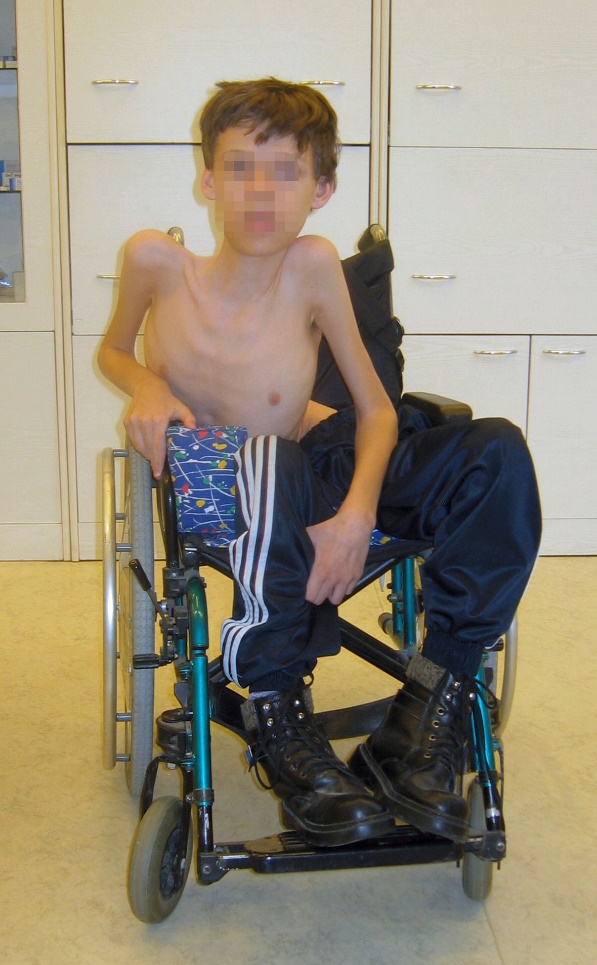 Most common
Fleet contractures, disability
Often without affecting the inteletctus
Disability of the hips
Scoliosis: paralytic curves, progression
Duchene muscular dystrophy
- absence of dystrophin protein
Muscle biopsy
DNA tests - absence of dystrophin + significant creatine phosphokinase elevae
Poor muscle regeneration
Gradual replacement of muscles by fibrous tissue.
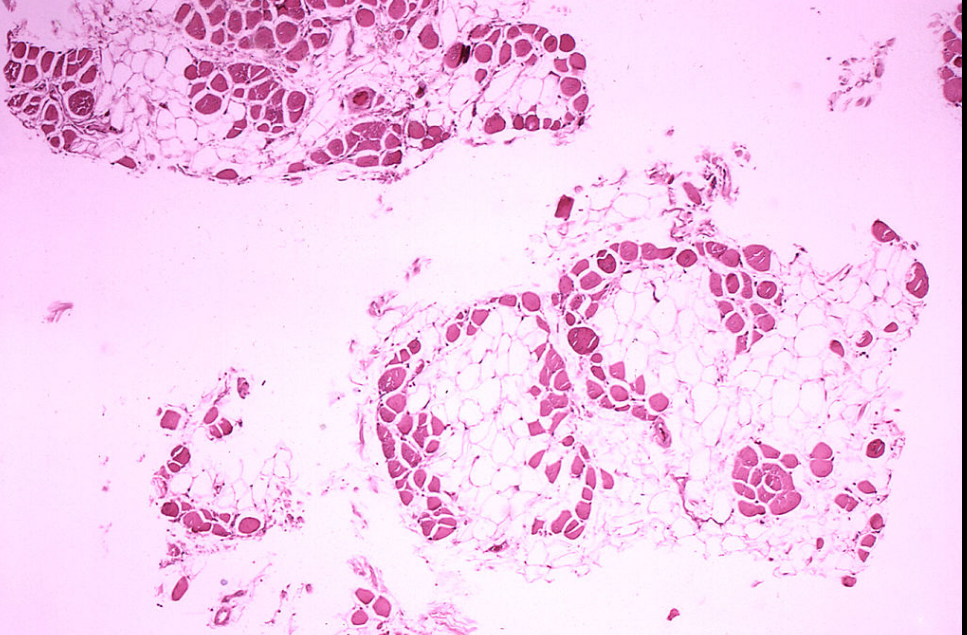 Duchene muscular dystrophy
2– 6y  -  the first symptoms come,dystrophin deficiency and, as a consequence, dying muscle fibers are beginning to be replaced by ligaments.
problems with walking, during, getting up from a lying or sitting position
pseudohypertrophy of calves
wheelchair
developent of kyphoscoliosis
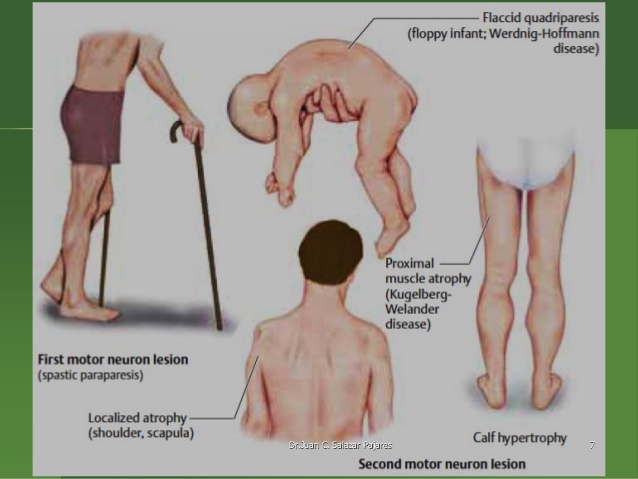 Terapeutický postup
A. Muscular disbalance of the lower limbs  	-extension of adductors in DMOB. solution of hip dislocationsC. deformity of pelvis and spine
Operační léčba
INDICATION
CONTRAINDICATION
Paralytic curvescollapse and instability of the spine
Progressive deformity
Sitting instability
Impairment of cardiopulmonary functions by orthosis
Back pain
Tendency to pressure ulcers
Poor overall internal conditionVery low breathing capacityGeneral or local infectionSignificant non-cooperation of the patient
Operační léčba
Cíle
Komplikace
avoiding curve progressionimproved sitting stability
reduction of back pain
preventing further loss of motor and sensitive functions
Improvement of cardiopulmonary and GIT functions.
nerve structures injurybleeding and extensive lossorgan injuryHeart Failurecerebral dysfunctionsudden deathneurolgical complicationsinfectionchronic infectioninstrumentation failurepseudoarthrosis
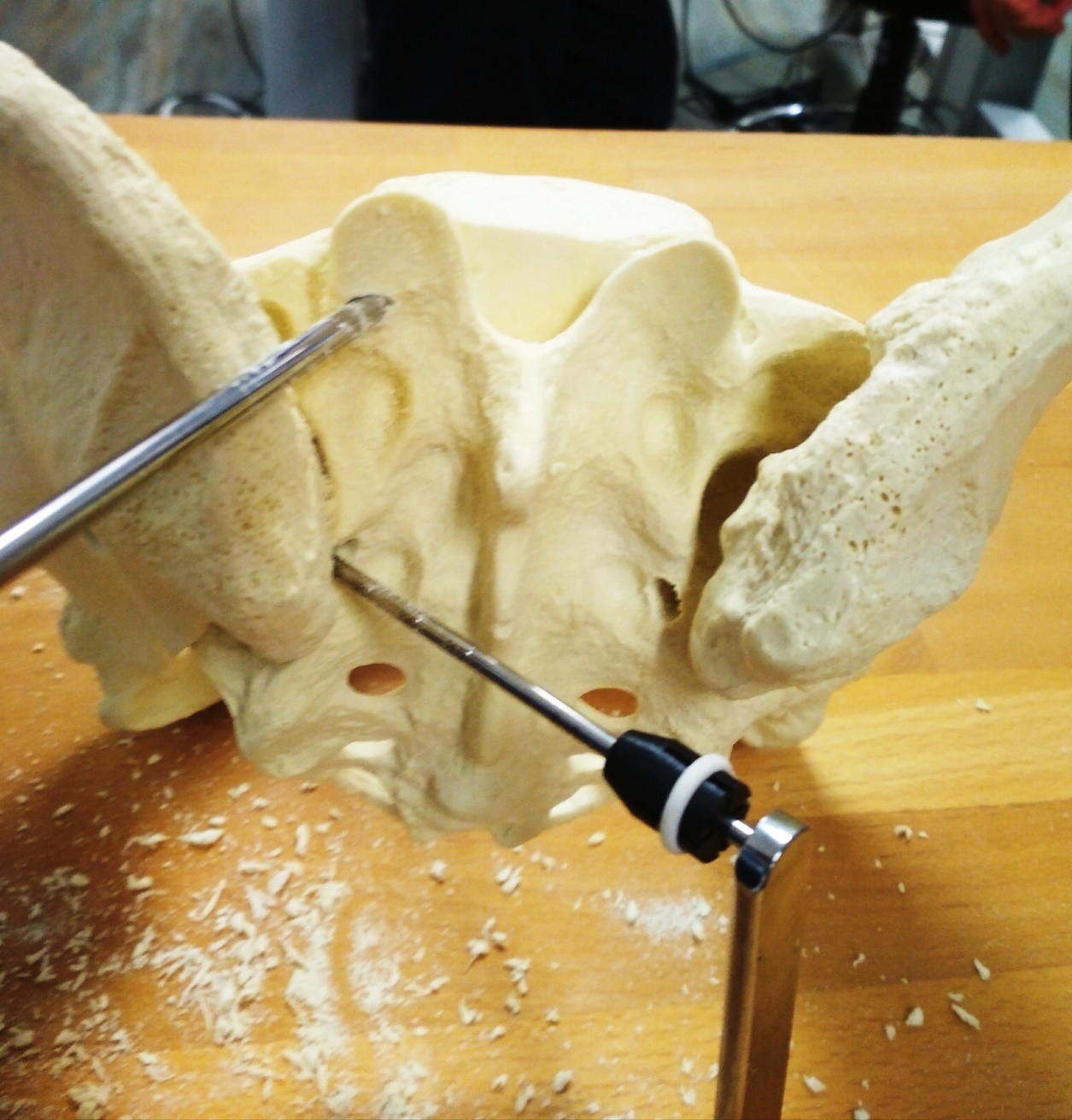 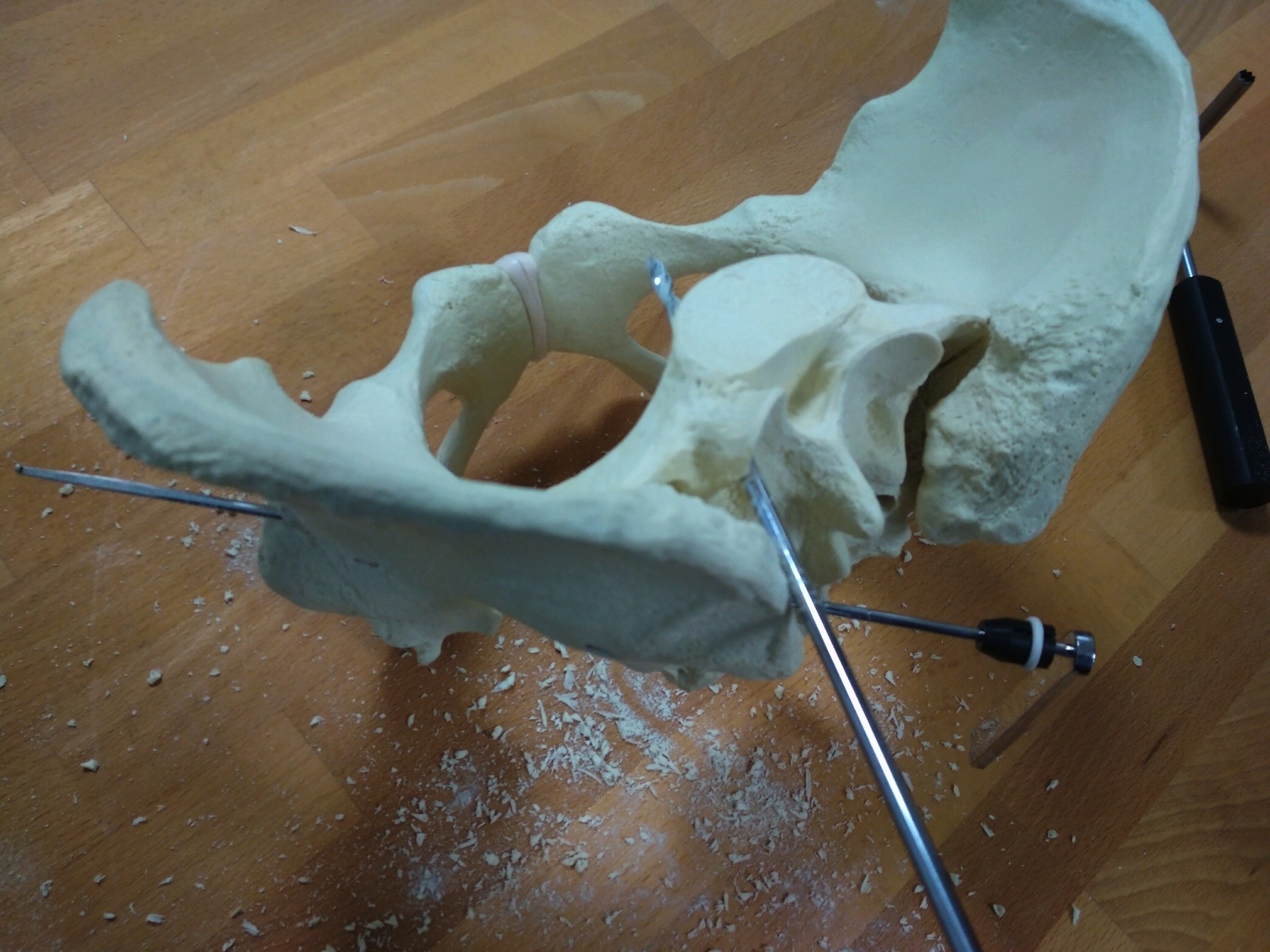 Pelvic fixation
Iliac screw
Galveston
S2AI screw
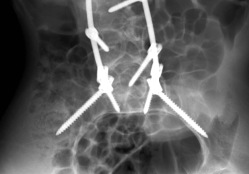 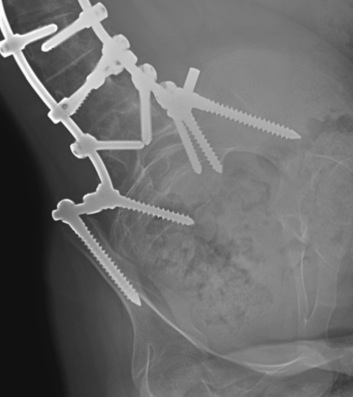 Luque Galveston technique
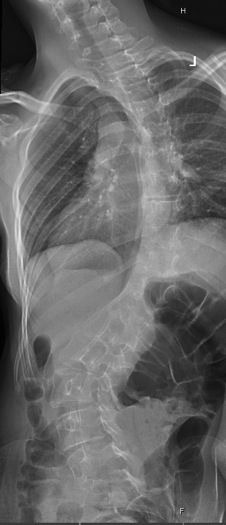 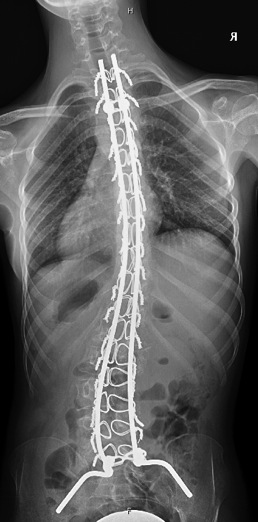 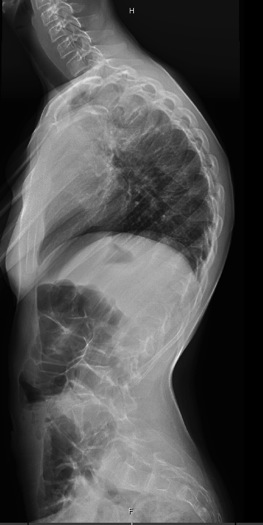 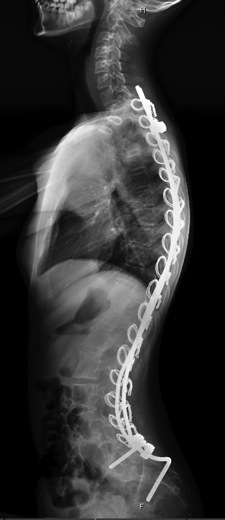 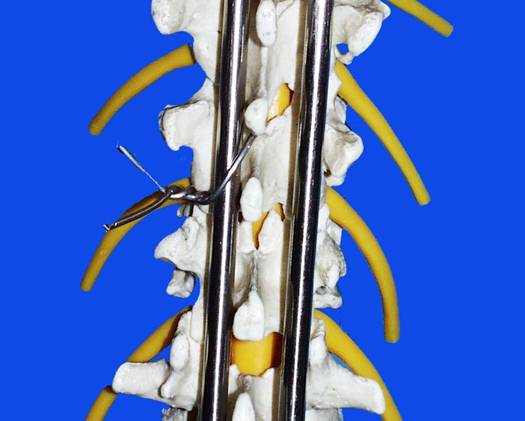 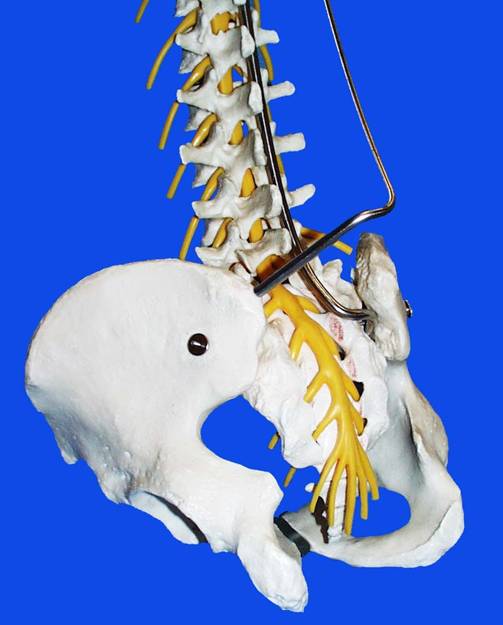 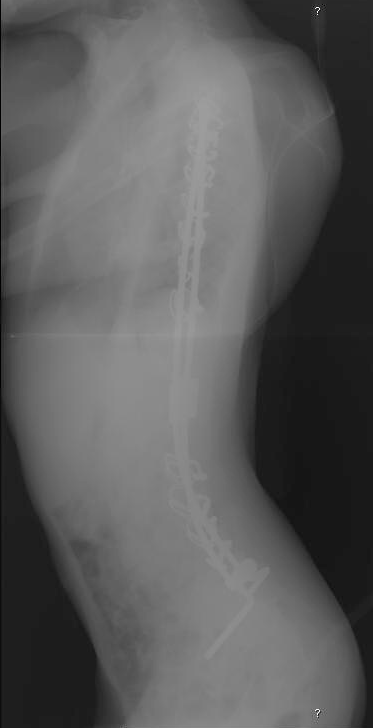 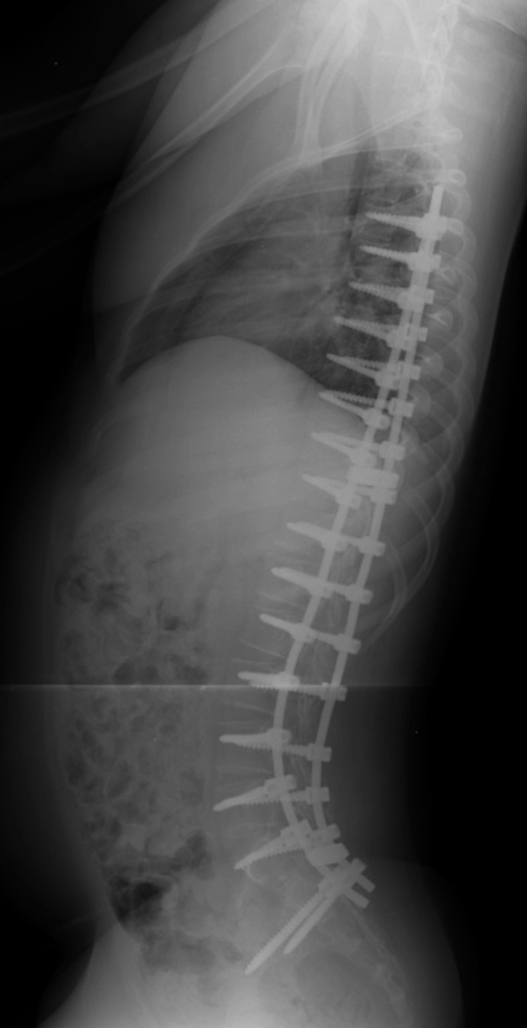 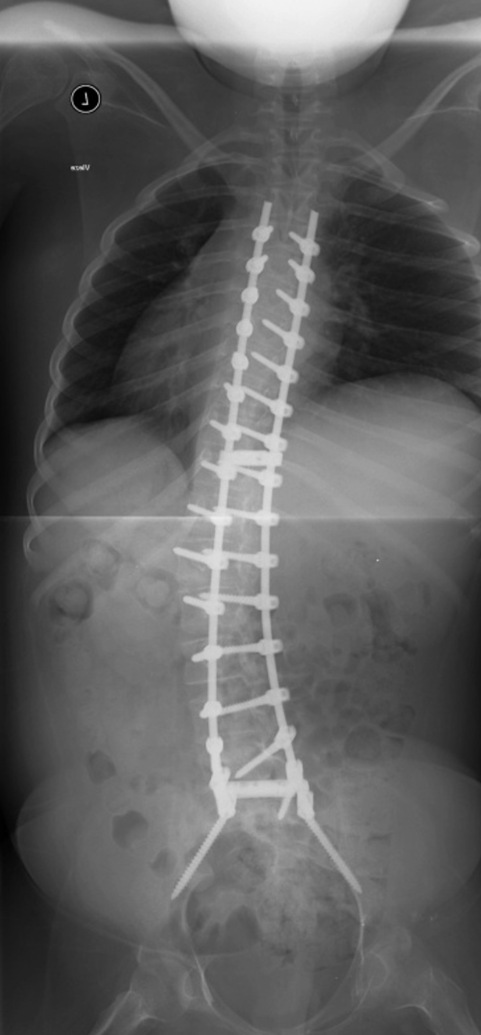 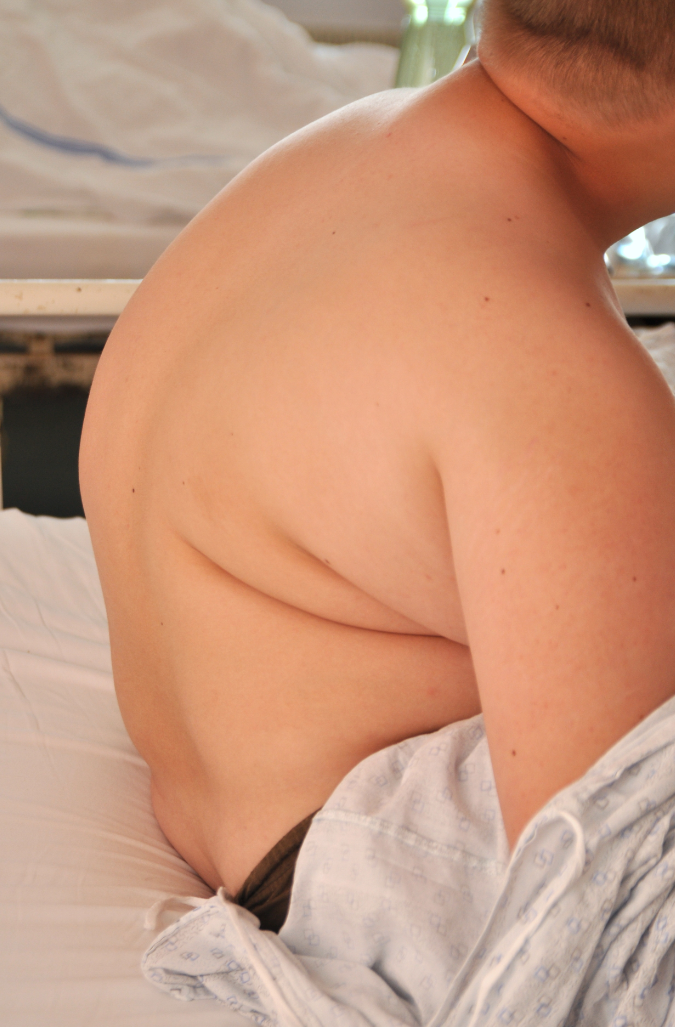 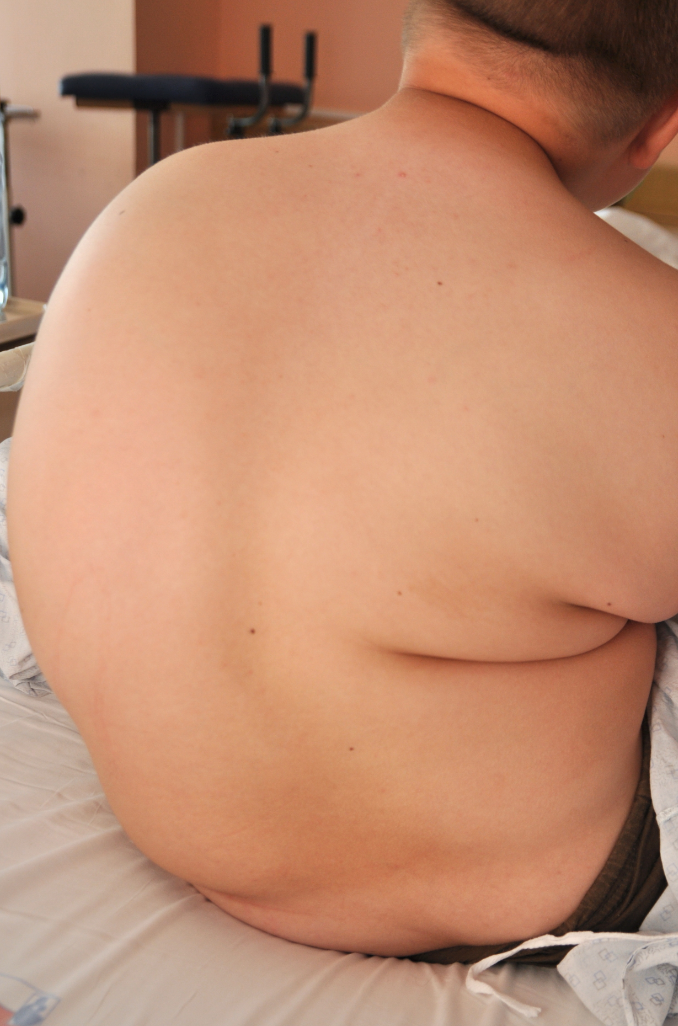 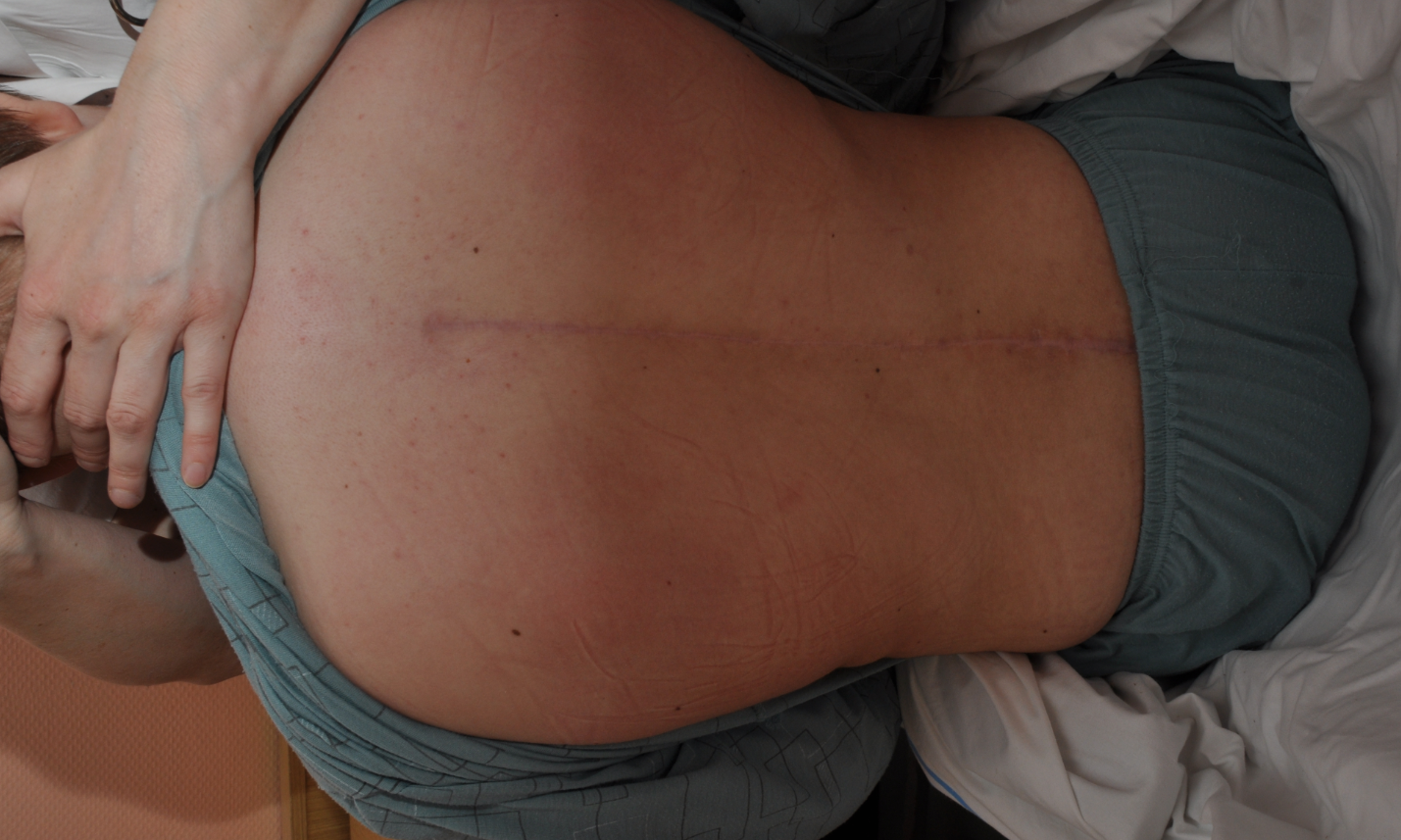 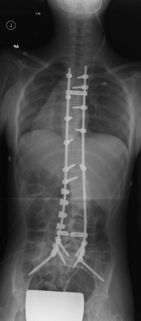 Universal Clamp
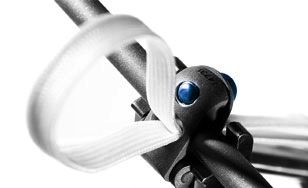 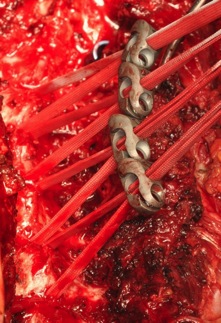 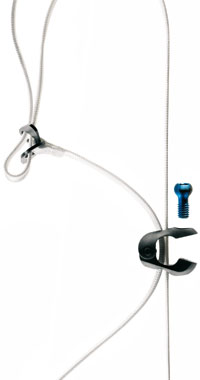 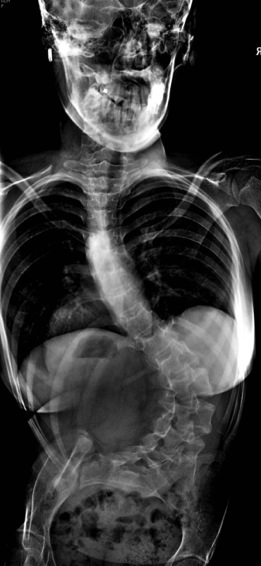 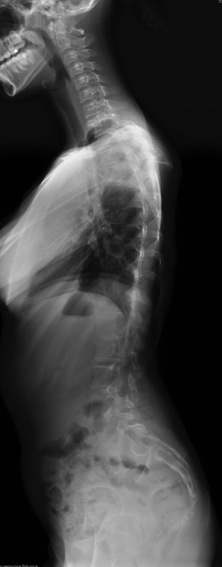 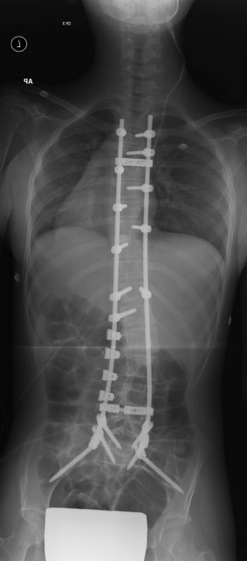 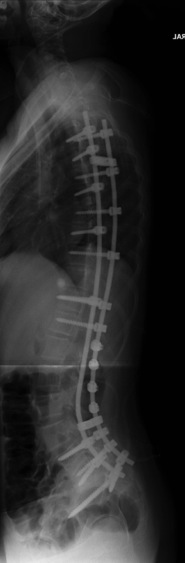 o
NM scoliosis – take home
Progression after even after skeletal maturity
Numerous comorbidities
Higher peri and postoperative complications
Necessity to include pelvic fixation in pelvic obstruction deformities
The need for post-operative care.
Scoliosis in general-take home message
3D deformity !
AIS 80% of all deformities
Physiotherapy does not stop progression in AIS !
Brace from 20°Cobb to stop progression in growing patient
Surgery above 40°Cobb angle
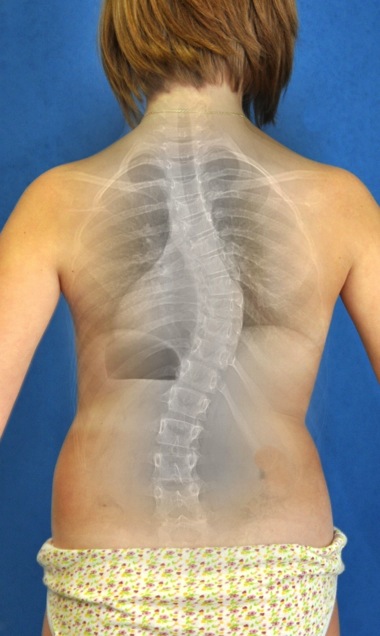